FLOWERS, POLLEN AND NECTAR: What’s the Bloomin’ Deal?
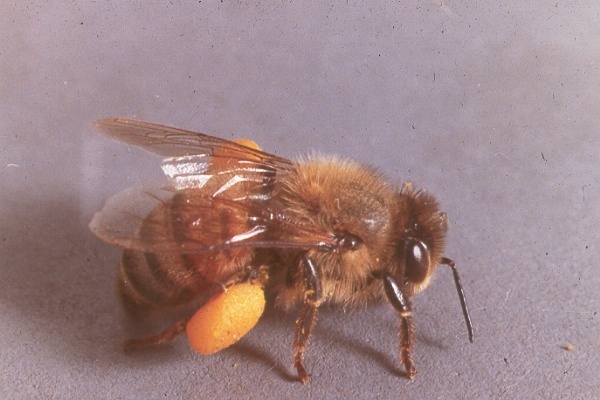 HONEYBEE WITH FULL POLLEN SACK
Jennifer Lawrence
MARCH 2014
(A compilation of West Plains Beekeepers Association presentations)
Show me the honey!
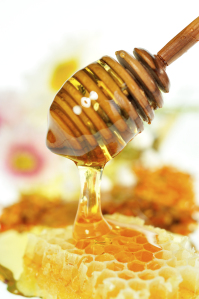 Honey Bees Require
Proteins
Carbohydrates
Minerals
Fats
Vitamins
Water
All for normal growth and development
3
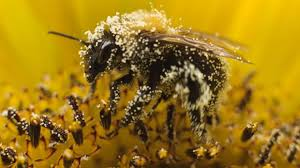 Pollen
Young bees must consume large quantities of pollen in the first two weeks of their adult life.

The consumption could last up to five days of age.
4
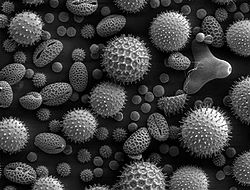 POLLEN
Pollen is a fine to coarse powder containing the microgametophytes of seed plants, which produce the male gametes (sperm cells).  

The individual pollen grains are small enough to require magnification to see detail.
5
[Speaker Notes: Pollen grains have a hard coat that protects the sperm cells during the process of their movement between the stamens to the pistil of flowering plants or from the male cone to the female cone of coniferous plants.  

When pollen lands on a compatible pistil of flowering plants, it germinates and produces a pollen tube that transfers the sperm to the ovule of a receptive ovary.]
Nursing duties are normally finished and field duties are undertaken when bees are 10-14 days old.

At the time the requirement for pollen decreases and the chief dietary need becomes carbohydrates.

Carbohydrates are obtained from nectar and honey.
6
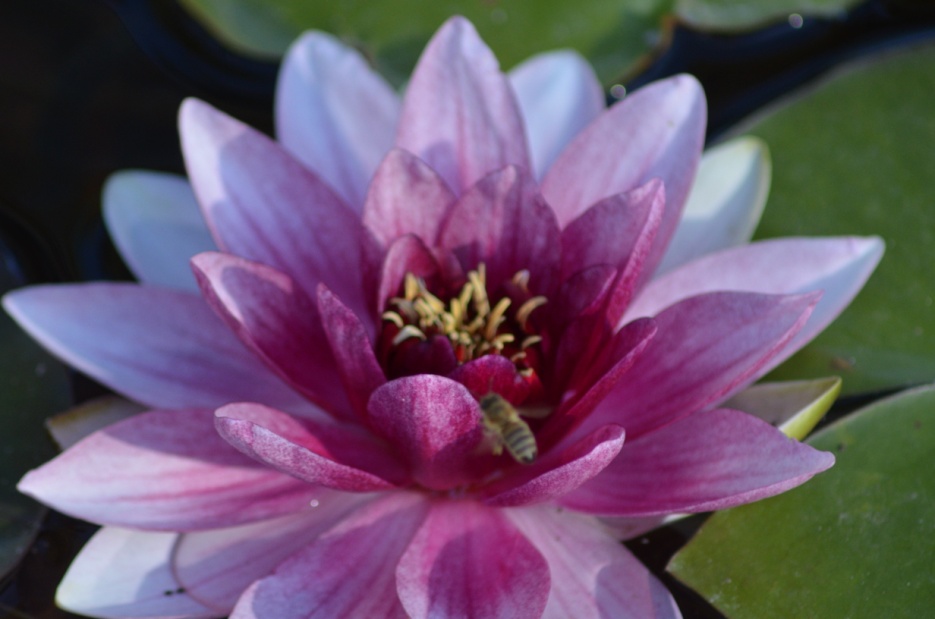 Nectar
Nectar is the sugar rich liquid produced by the flowers of plants in order to attract pollinating insects.

It is also the principal raw ingredient of honey.
7
[Speaker Notes: Although its main ingredient is natural sugar (i.e., sucrose (table sugar), glucose, and fructose),[4] nectar is a brew of many chemicals. 

For example, the Nicotiana attenuata, a tobacco plant native to the US state of Utah, uses several volatile aromas to attract pollinating birds and moths. 

The strongest such aroma is benzyl acetone, but the plant also adds bitter nicotine, which is less aromatic and therefore may not be detected by the bird until after taking a drink. 

Researchers speculate the purpose of this addition is to drive the bird away after only a sip, motivating it to visit other plants to fill its hunger, and therefore maximizing the pollination efficiency gained by the plant for a minimum nectar output.]
Nectary Gland of a Flower
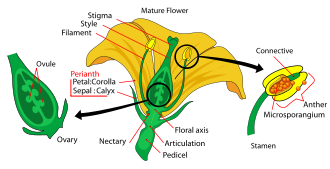 [Speaker Notes: The nectary is the gland that secretes nectar.  It is usually located at the base of the f lower.  This forces pollinators to brush against the flower’s reproductive structures to reach it.

Anther-makes the Pollen
Pollen-male sex parts
Stamen/filament-supports the Anther
Style-pollen travels through here
Stigma-traps the pollen
Ovule-female sex parts
Sepal-used to cover the flower bud]
So, how do we help bees get all this awesome goodness?
PLANT A GARDEN!
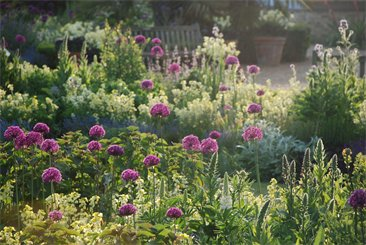 Think about plant needs:
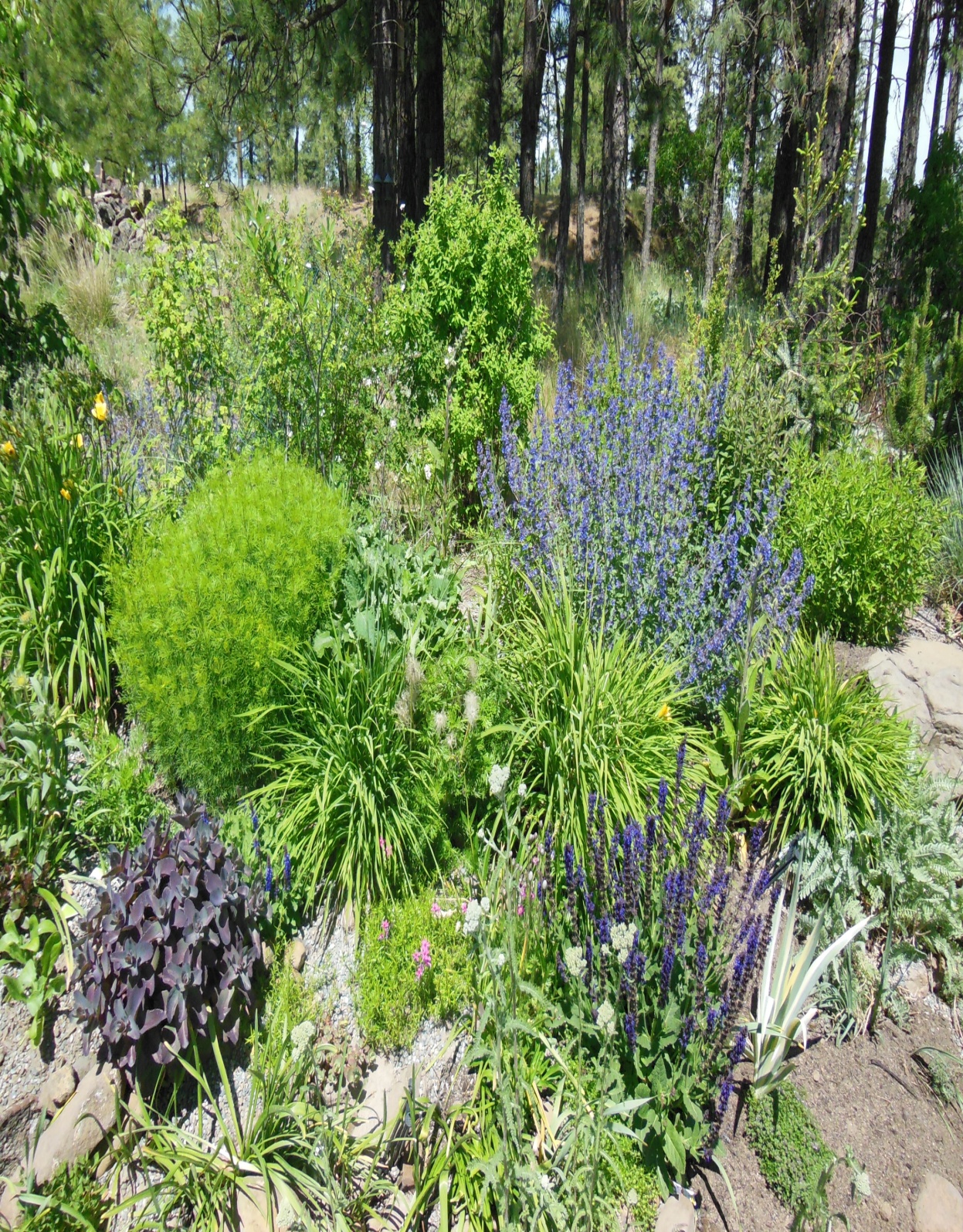 Sun
Water
Soil
[Speaker Notes: Location is the key here  your honeybee flowers need to receive at least 6 hrs of sun, 
optimum soil & watering conditions]
WATER FOR BEES & WATER FOR PLANTS
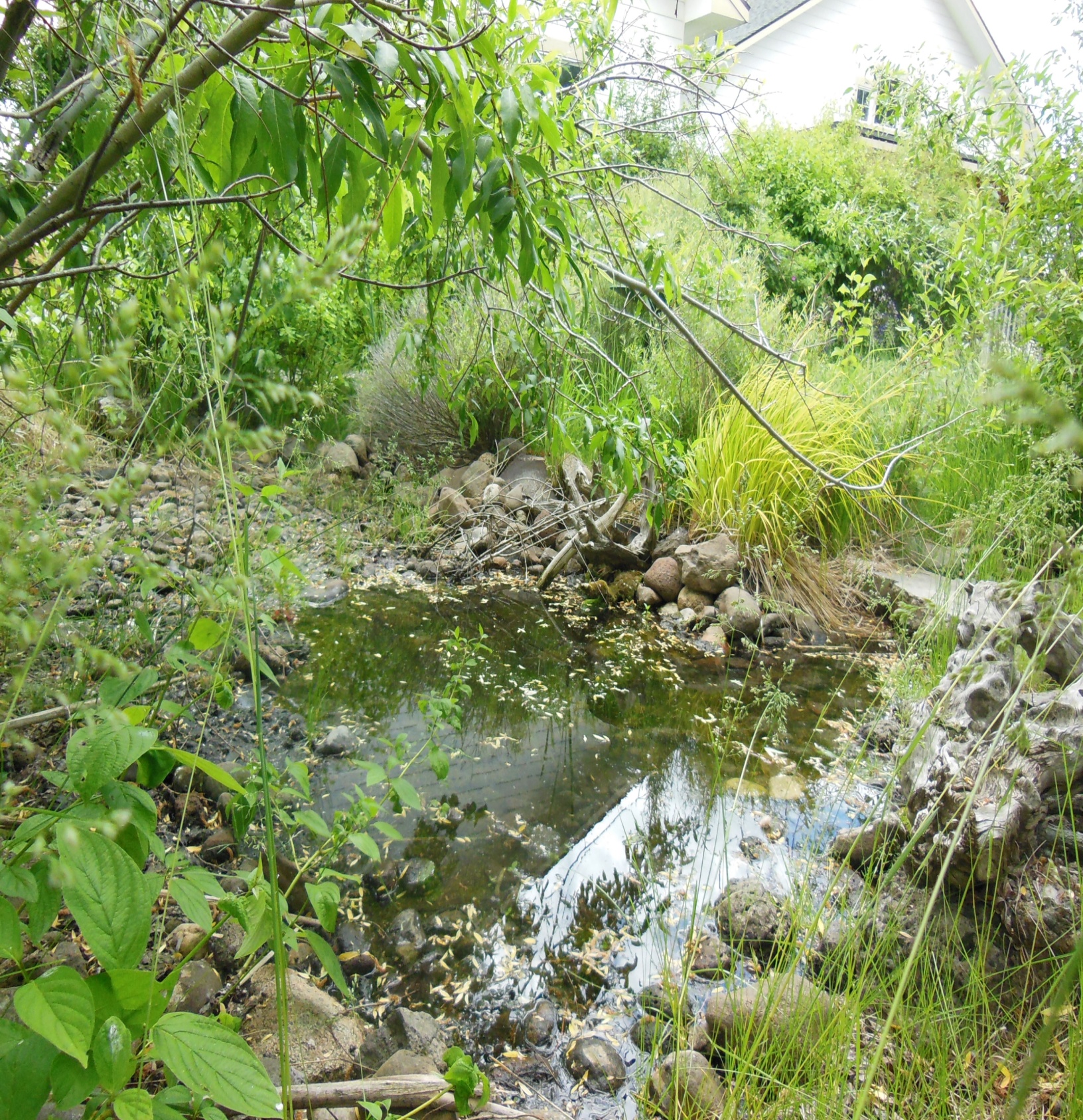 HAVING A WATER FEATURE IS NOT AS HARD AS YOU MIGHT THINK
[Speaker Notes: Honey bees will consume water daily
It is best if the beekeeper supplies the water and not the neighbors swimming pool or horse trough.]
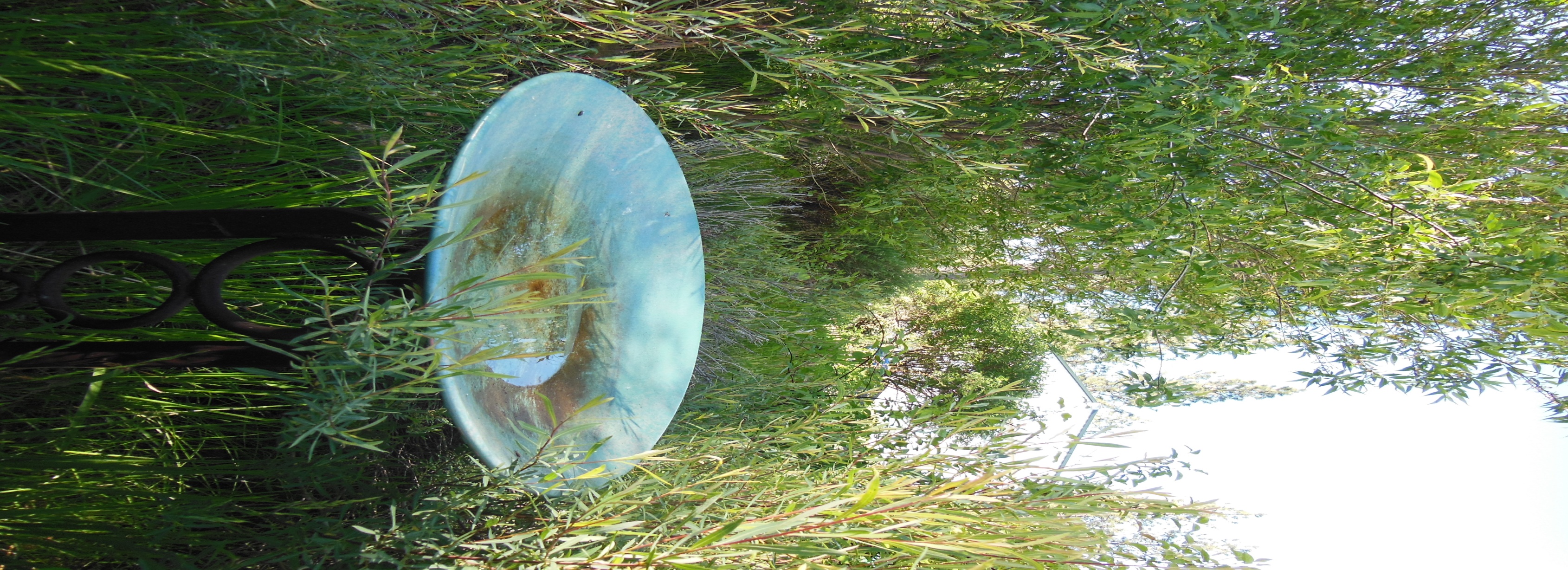 In your environment  provide water sources for the bees such as shallow bird baths with pebbles or a textured surface
Bird Watering Jug
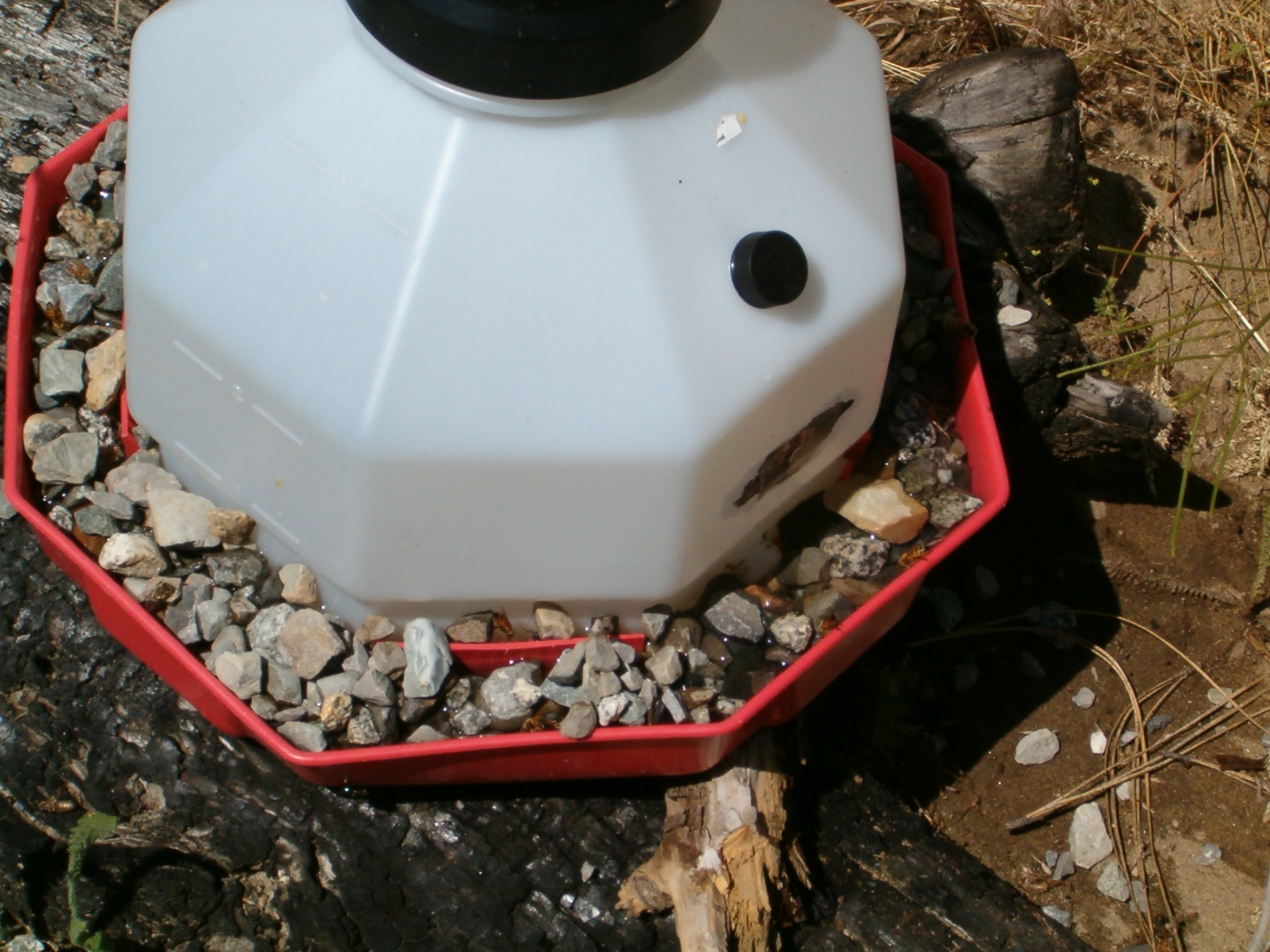 [Speaker Notes: Adding stones to provide a place for bees to land prevents drowning]
Water for Plants
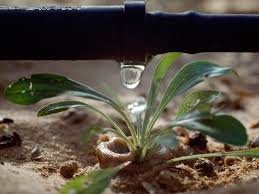 [Speaker Notes: Drip Irrigation, overhead sprinklers, hand watering

WATER WATER WATER the first year (or few years for shrubs and trees) to allow plants to develop sufficient root systems to support themselves. 

Even then you may need to water in drought years]
CULTIVATION AND CARE
SOIL

AMEND
ROCK IT
MULCH IT
RAISED BEDS
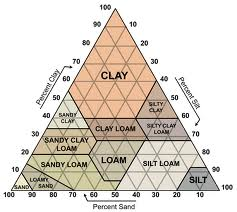 spokane-county.wsu.edu
[Speaker Notes: Amend-add nutrients to soil with manure
Rock it-add sand to increase drainage
Mulch it-keep the moisture in
Raised beds-easier to maintain]
Native Plants for Honeybees
(And a few great non-natives)

Pictures and partial content from Desert Jewels Presentation
Very early spring flowers
Non-native flowering bulbs:  Crocus, Snowdrops

Native perennials:  sagebrush buttercup, desert parsleys

Native shrubs: Wax currant
[Speaker Notes: Asclepias speciosa & honeybee 6/29]
Sagebrush Buttercups bloom in March and April – sagebrush grasslands, rock formations, open pine woods
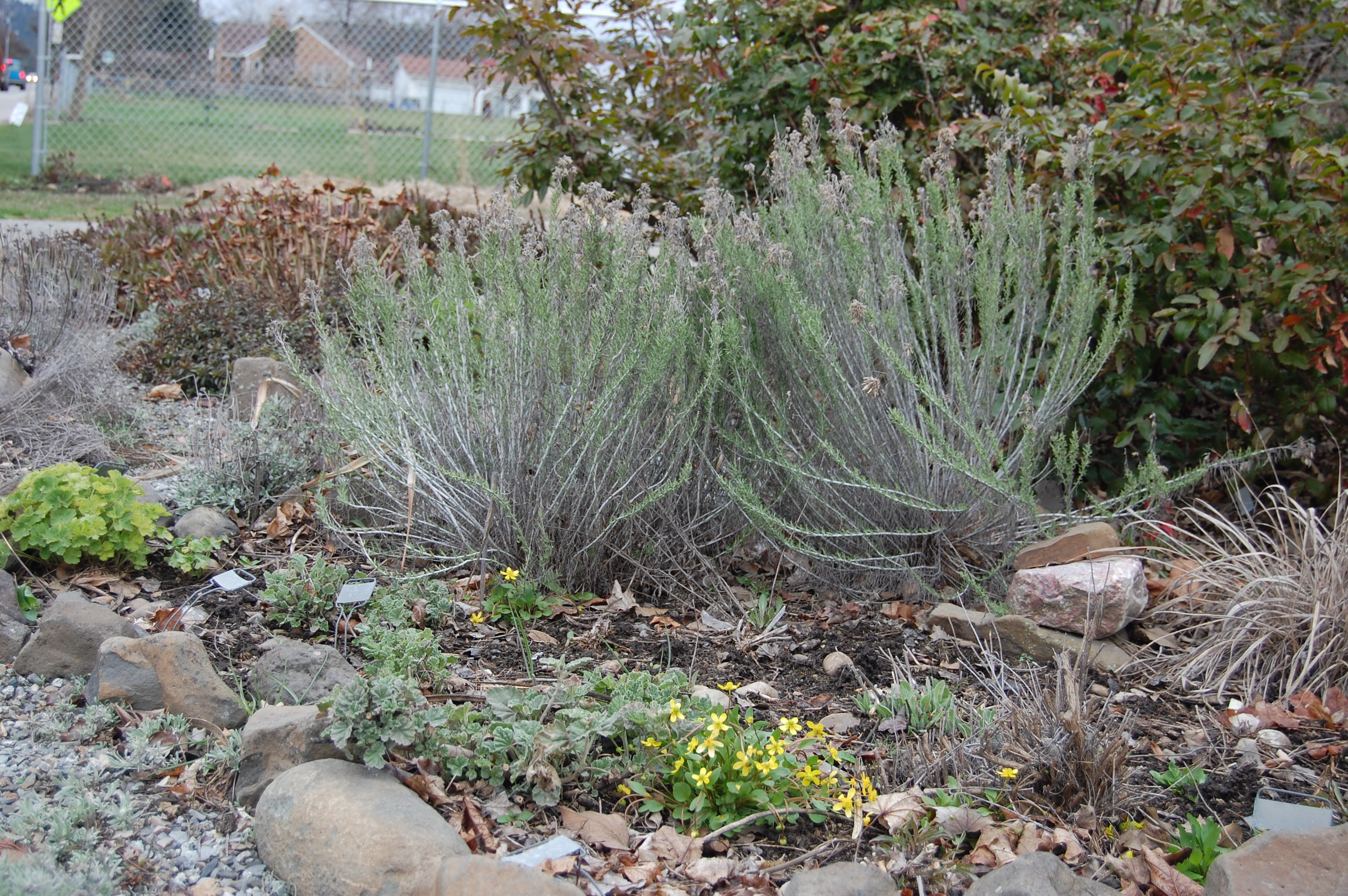 [Speaker Notes: Full bloom April 1 – has been blooming 1-2 wks]
One of many Desert Parsley or Biscuit Root species:Lomatium grayi blooms in April
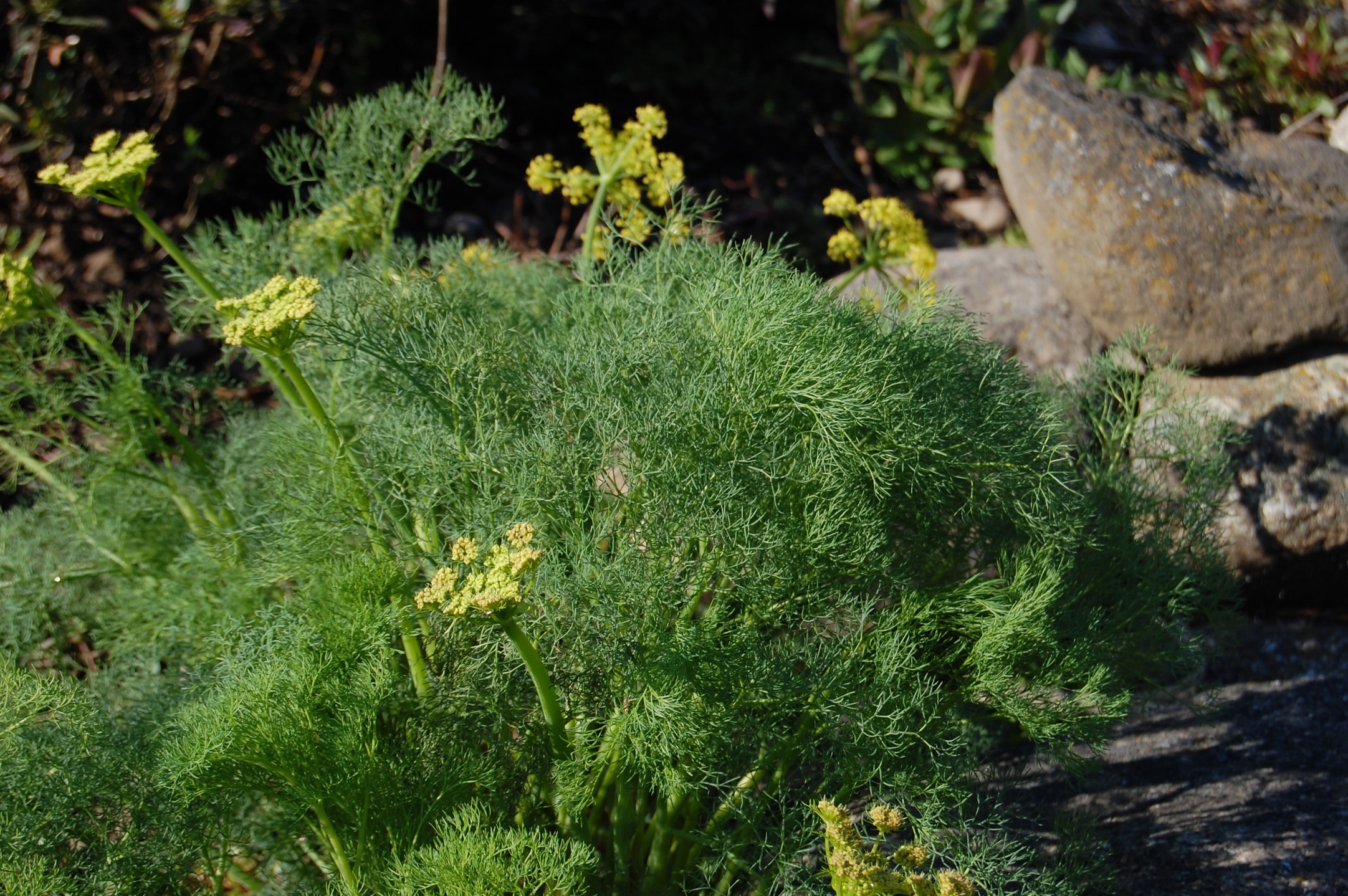 Gray’s biscuit root (Lomatium grayi)
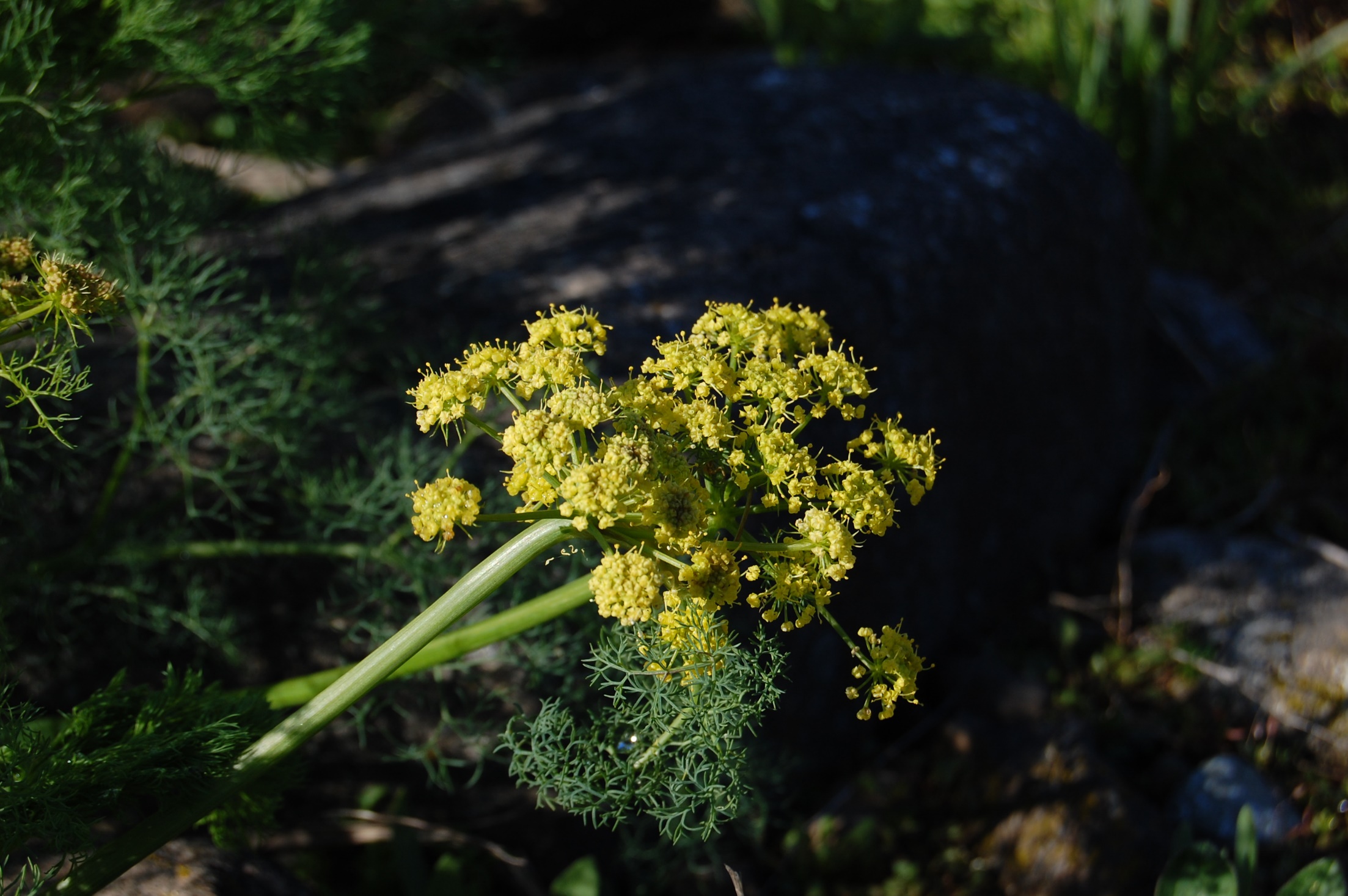 Wax currant blooms early: open pine woods and sagebrush grasslands
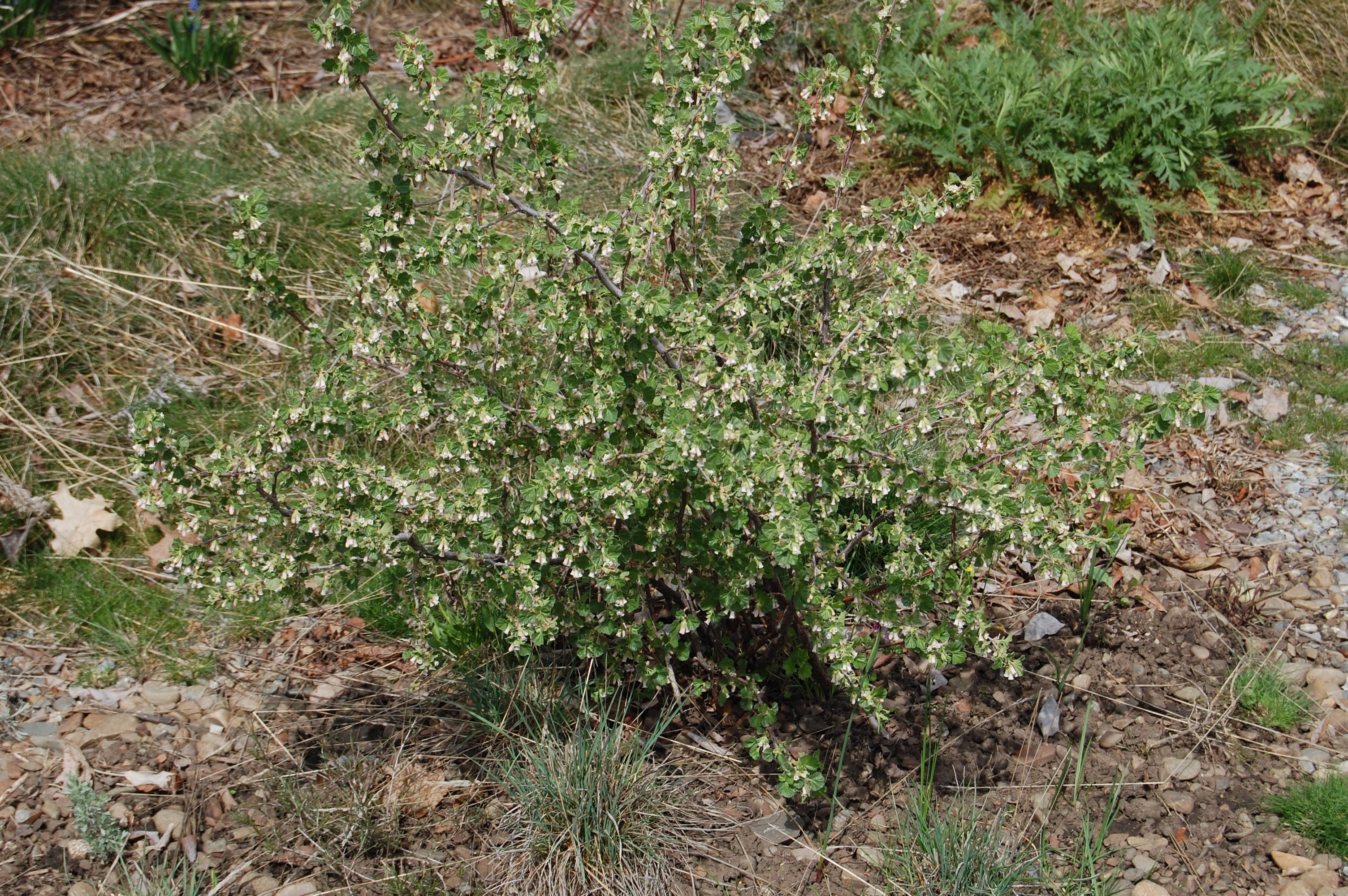 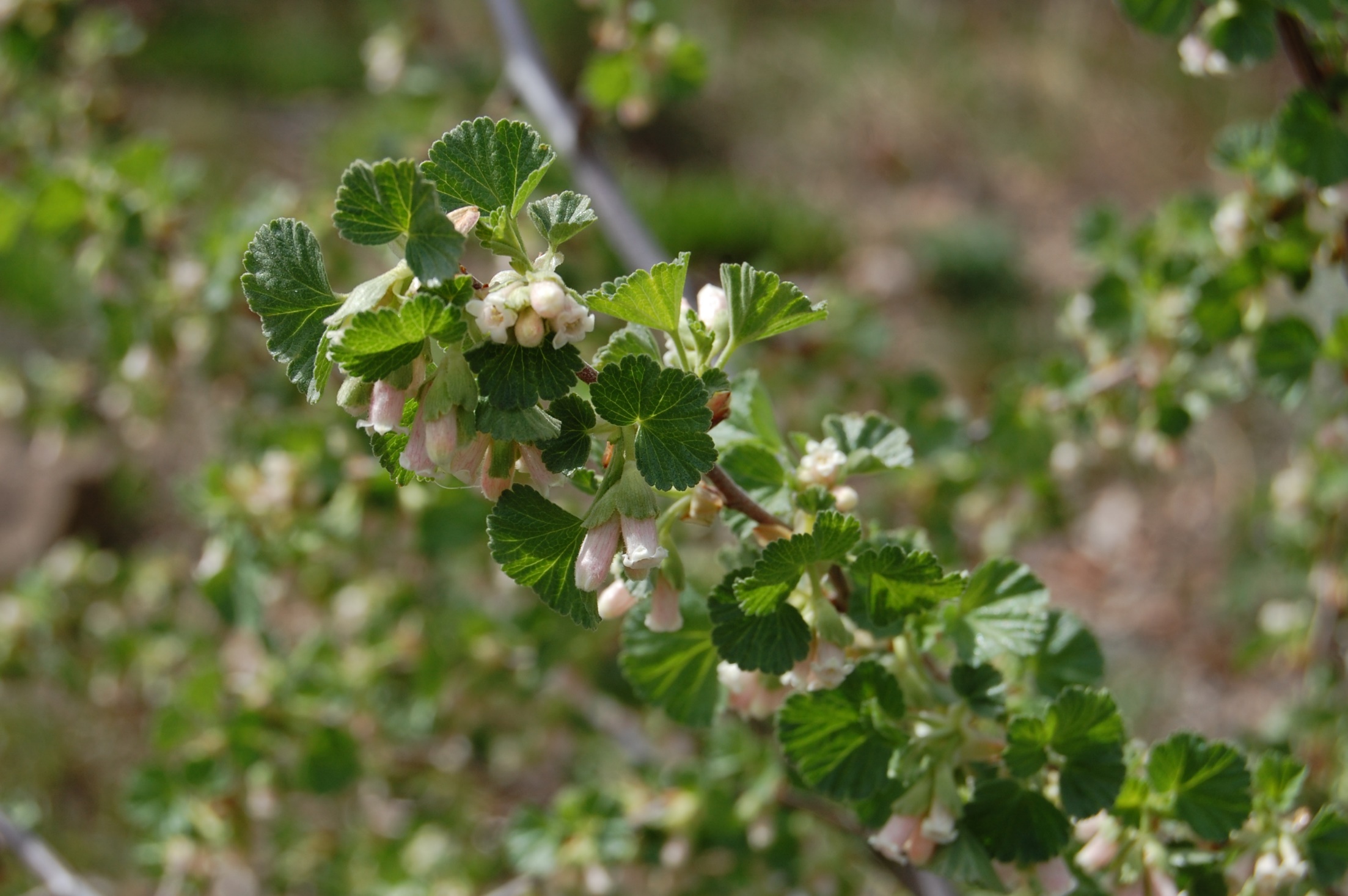 [Speaker Notes: Full bloom April 1 -9]
April Plants for Honeybees
Non-natives: fruit trees, flowering bulbs, European Pasque Flower (Pulsatilla vulgaris)

Natives:
All Willow species – vast amounts of pollen
Native Currants
Golden Currant
Wax Currant
Red flowering currant
Oregon-grape
Pasque Flower (Pulsatilla patens)
[Speaker Notes: Bluebells, Yellowbells]
European Pasque Flowers (Pulsatilla vulgaris) – Long-blooming – many colors
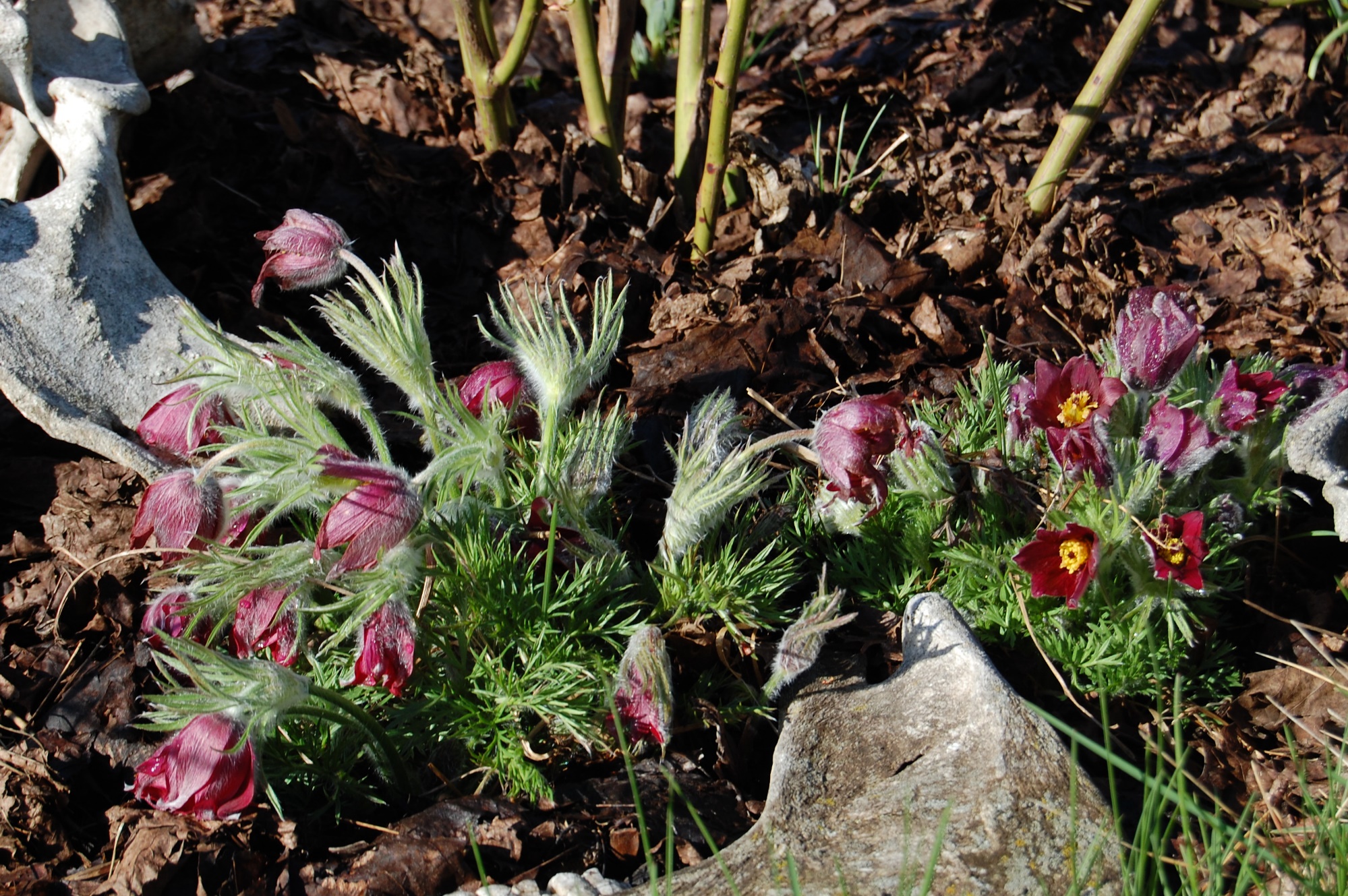 Golden Currant - great for bees and birds
Red-flowering Currant: One of many regional currant species
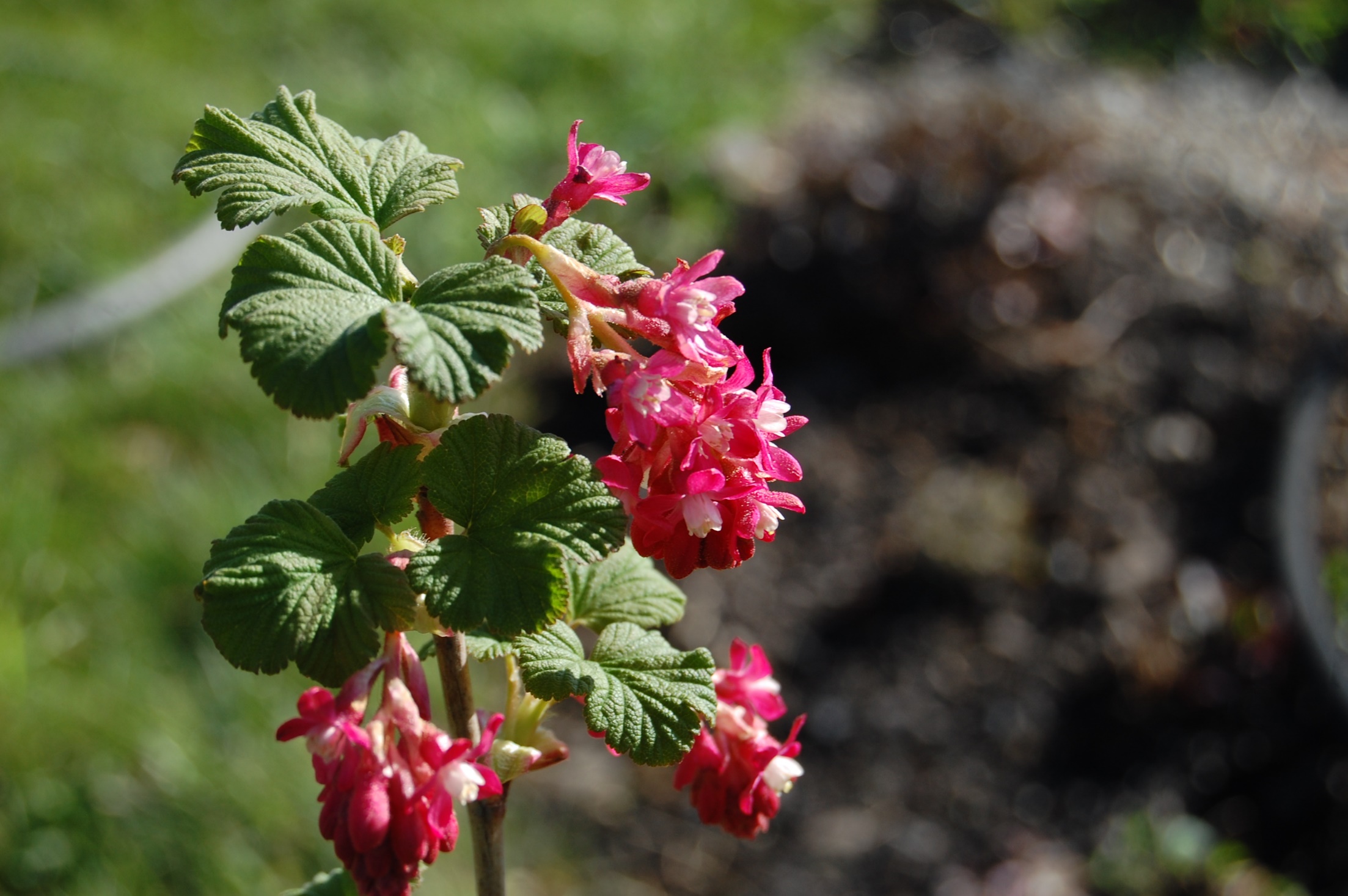 Oregon-grape:  Berberis or Mahonia species  (Late April)
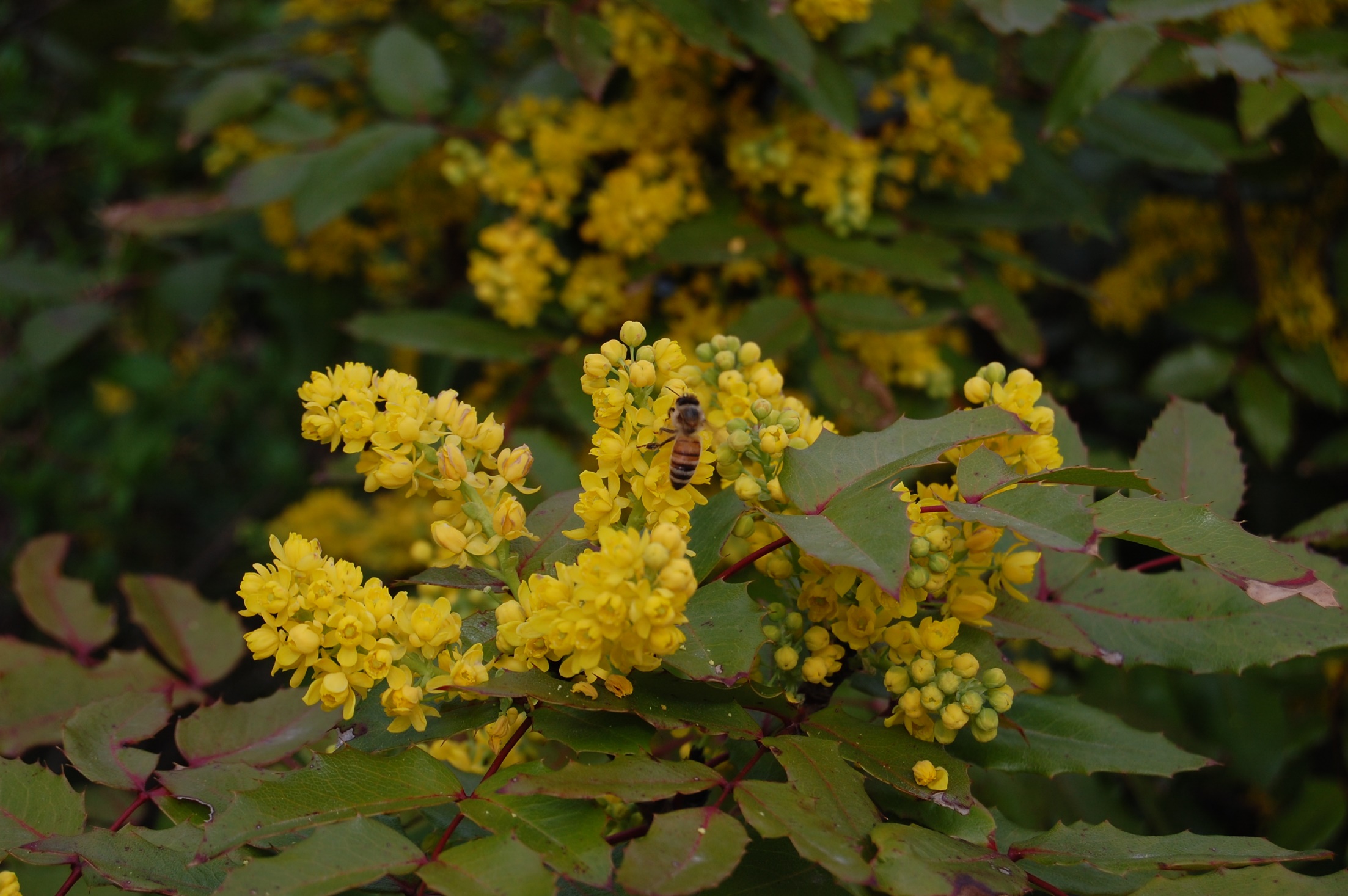 [Speaker Notes: April 24 Oregon grape]
May Plants for Honeybees
Many natives are blooming in May
Sunflower family
Arrowleaf Balsamroot
Wooly sunflower
Desert yellow daisy

Other flowering natives
Shrubby Penstemon (and other Penstemon species)
Geum triflorum
Lewisia species

Native Shrubs
Serviceberry
Ninebark
[Speaker Notes: Choke Cherry
Pussy Toes
Wild Buckwheat]
Western native Arrowleaf Balsamroot
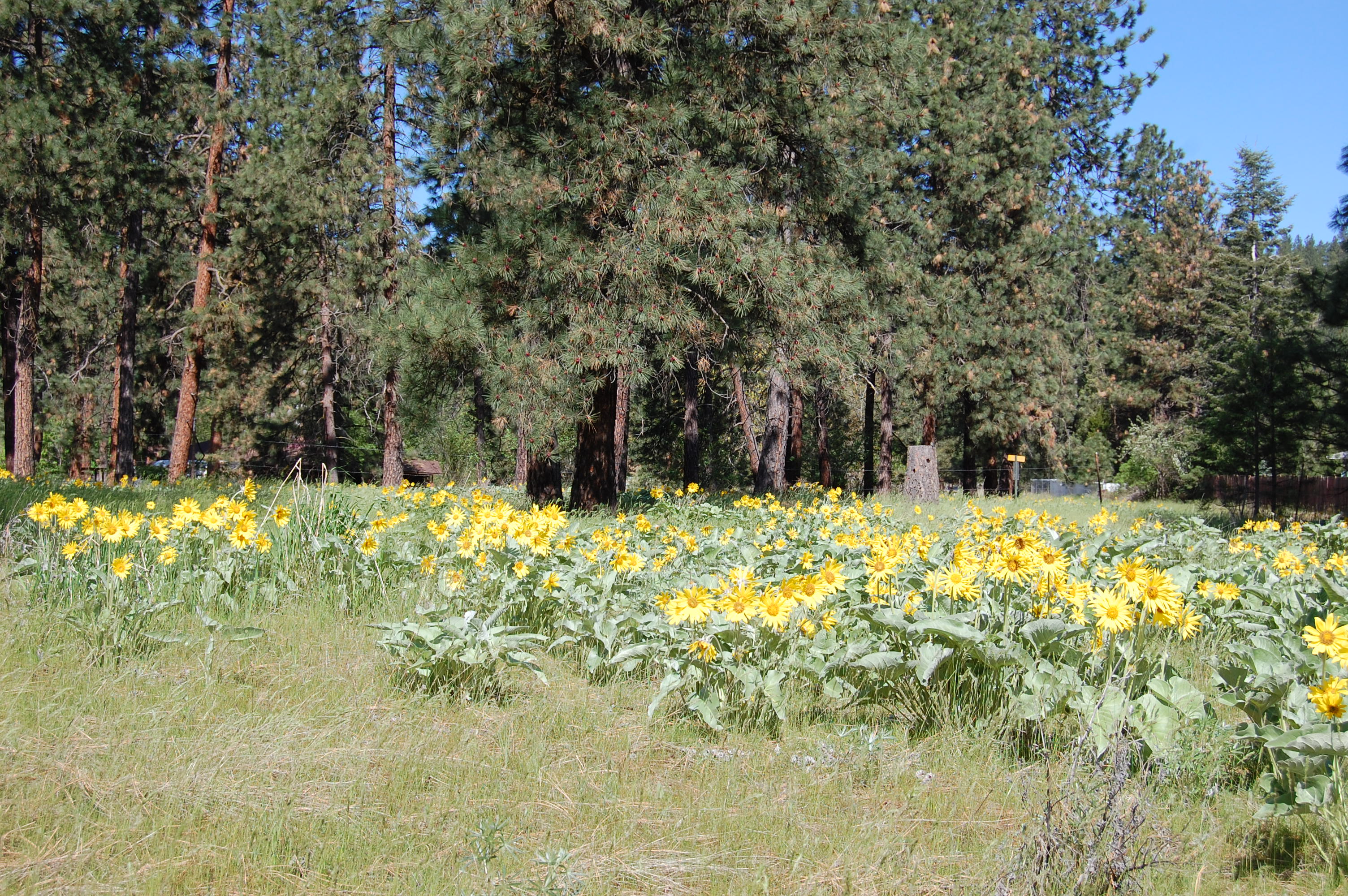 [Speaker Notes: May 9 – sunflower family balsamroot
This regional spring star grows in huge patches in open Ponderosa Pine woods and open meadows and slopes in the shrub steppe and Palouse Prairie.   Honeybees and everyone else love this spring sunflower.  This plant is important to insects and birds today, and was a vital food plant for native people in the west.  All parts of the plant are eaten at various stages of growth.]
Oregon sunshine aka Wooly Sunflower  Late May
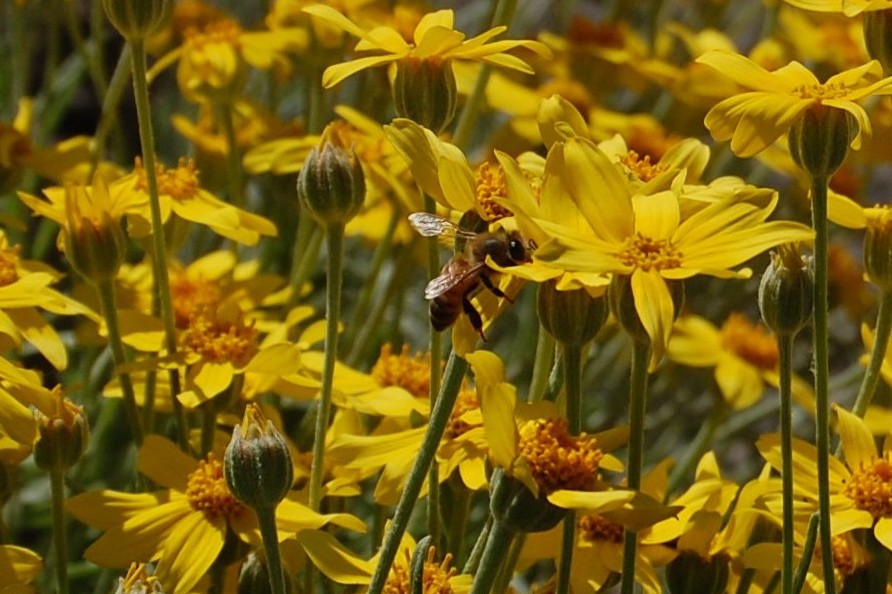 [Speaker Notes: Honeybee on Eriophyllum lanatum – wooly sunflower or Oregon Sunshine  5/30]
Shrubby Penstemon – Late May
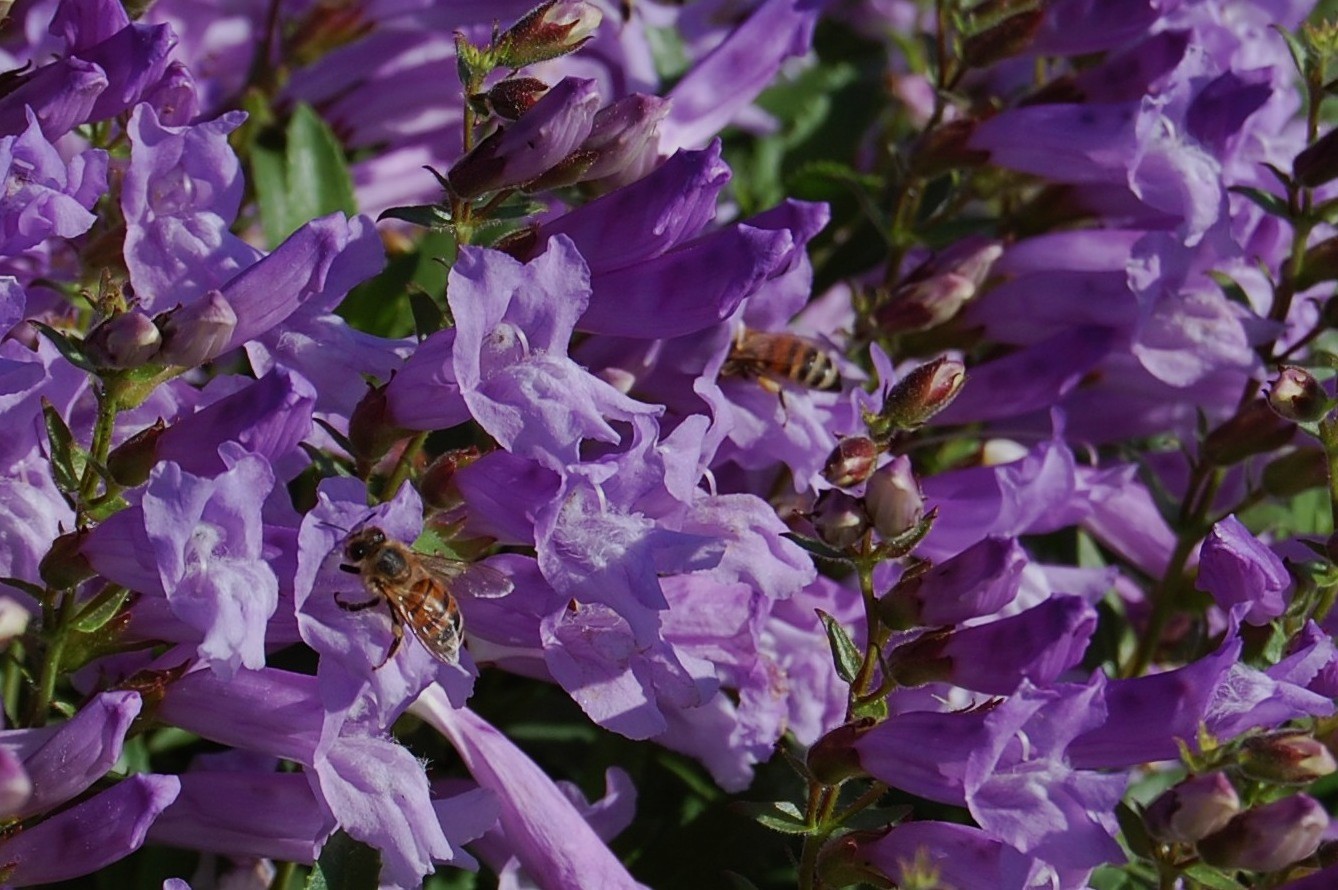 [Speaker Notes: 5/30]
Lewisia – Dainty Rock Garden Plants bloom early June through summer
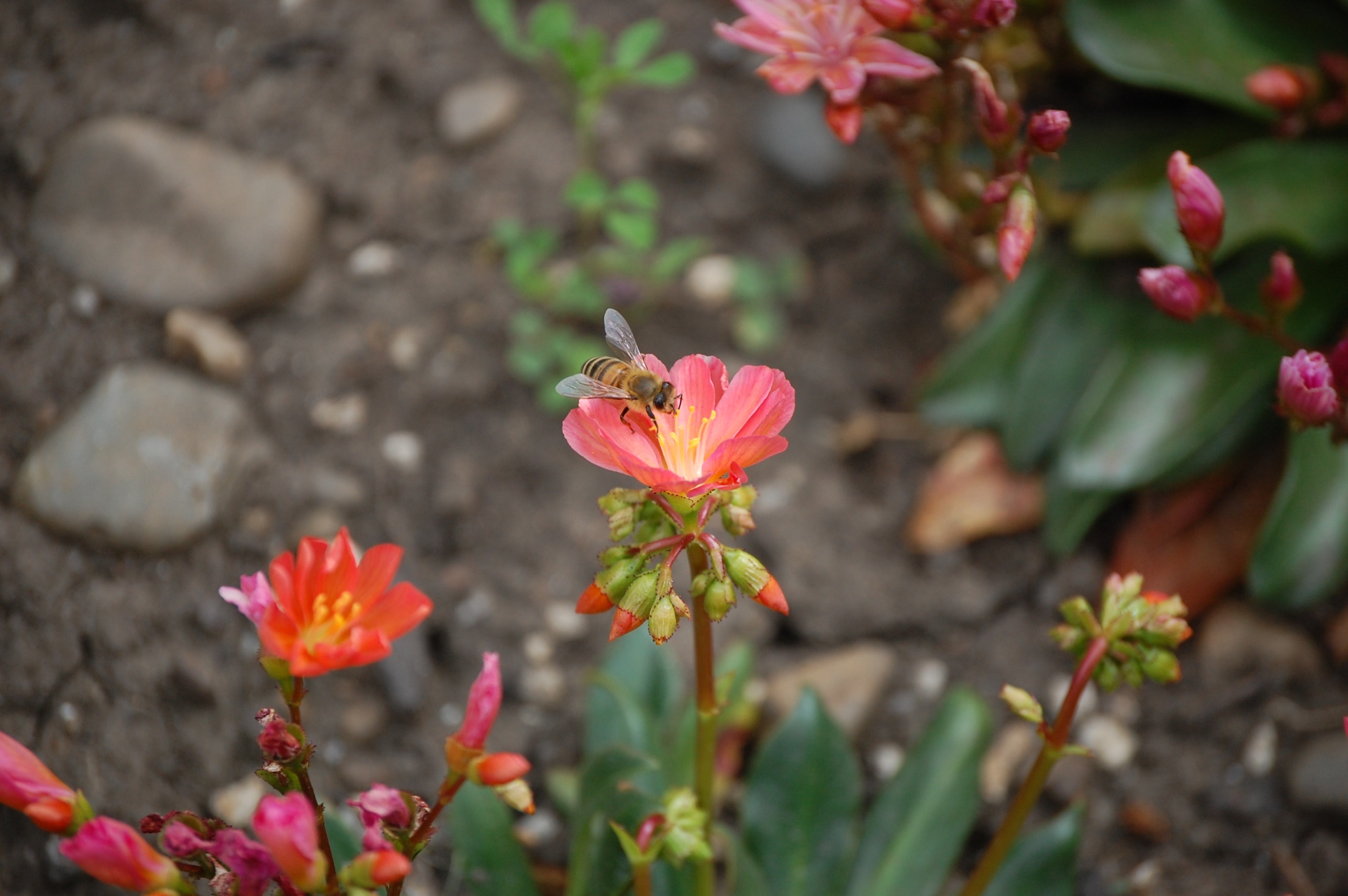 [Speaker Notes: Early June on Lewisia]
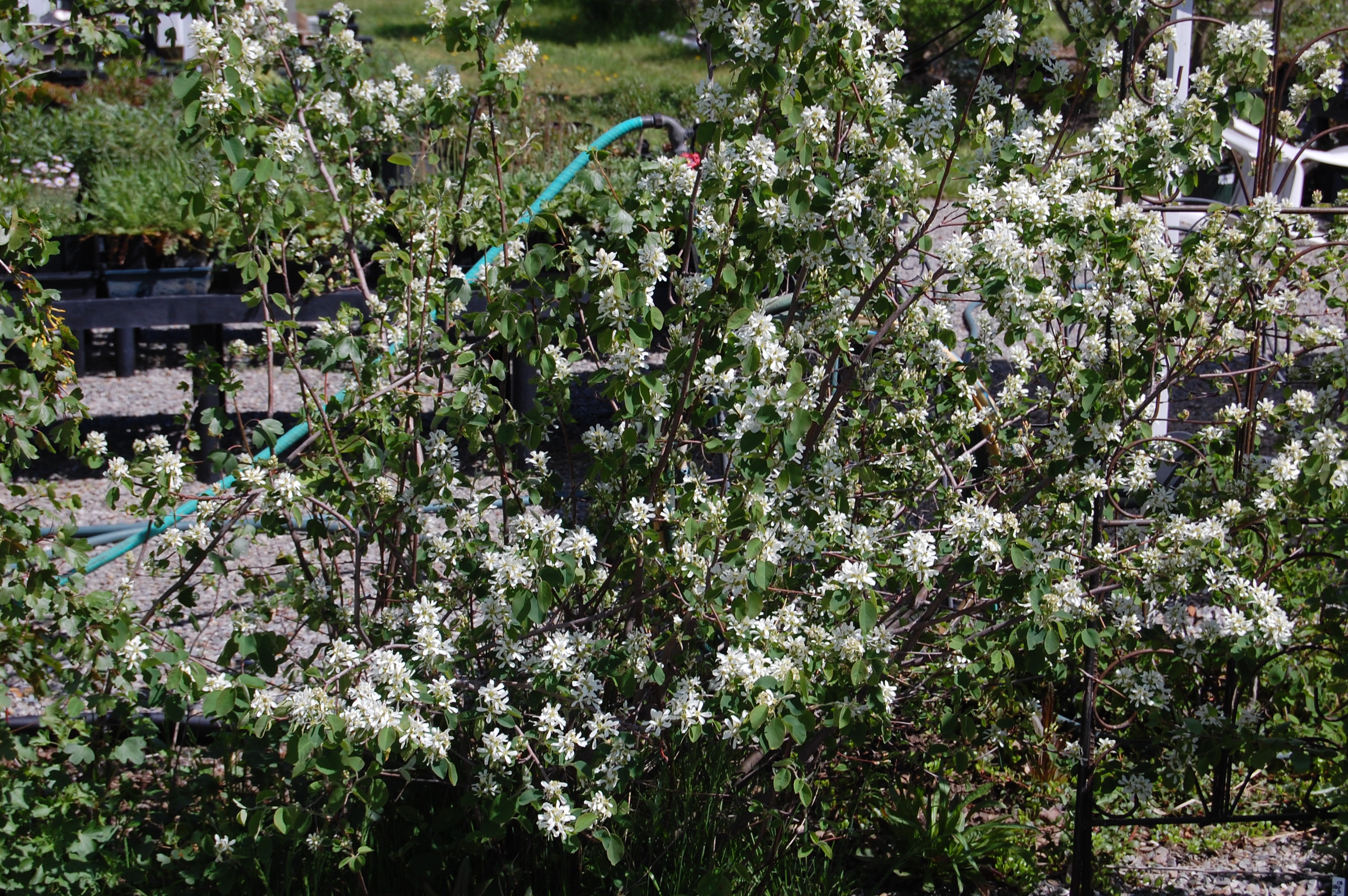 Serviceberry - Widespread regional native:  open woods and rock outcrops
[Speaker Notes: May 14 Serviceberry
Another member of the rose family, serviceberry blooms early and plentifully. You’ll see this in many habitats in our area – open pine woods, shrub garlands out in the scablands.]
Ninebark – dry forests and open slopes
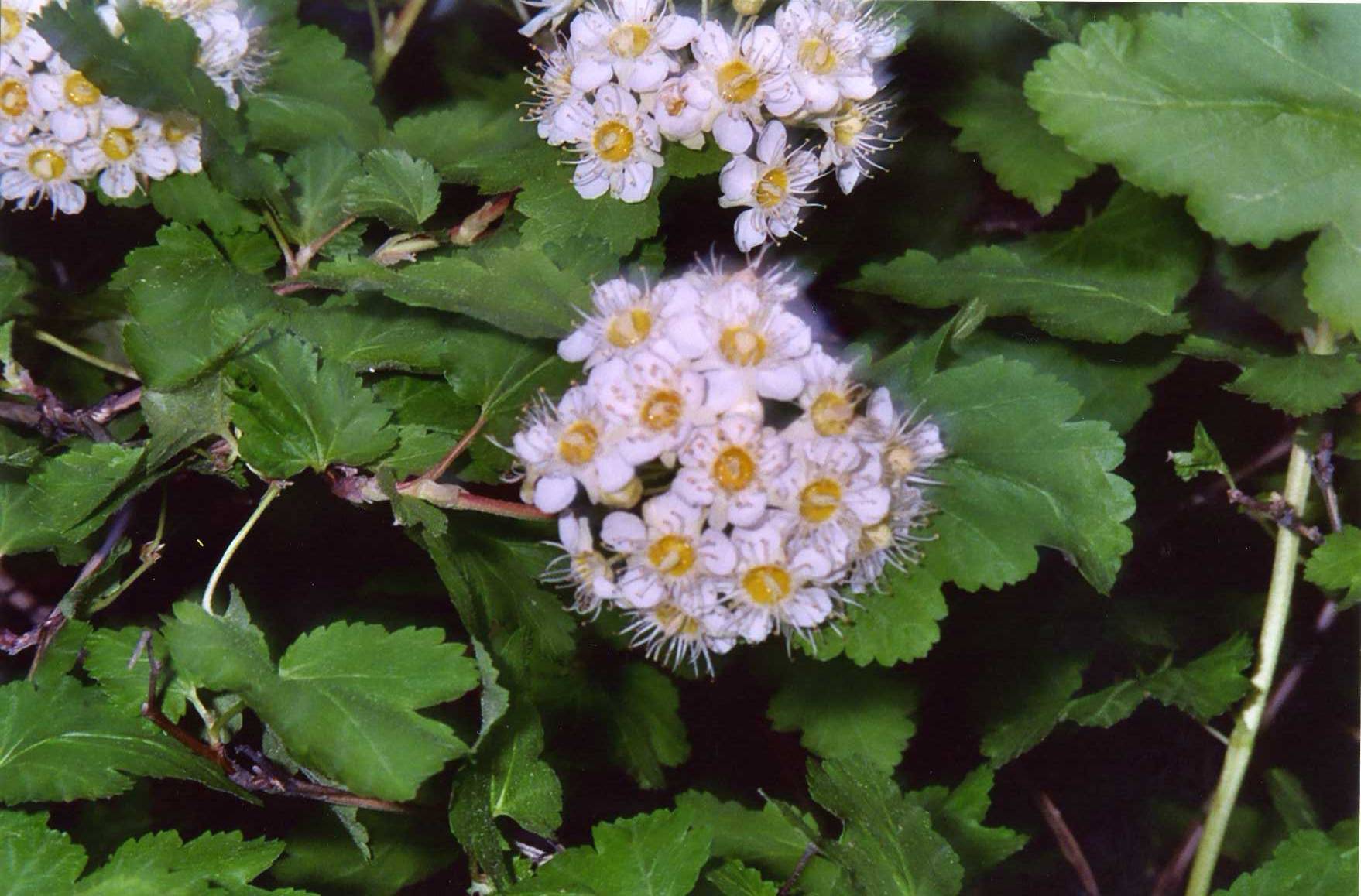 [Speaker Notes: Spring – Physocarpus malvacea]
June Plants for Honeybees
Cultivated fruit trees – most in the Rose family – example is Medlar

Native Shrubs:
Mockorange
Chokecherry
Douglas’ Hawthorne
Apache Plume (from further south)

Desert Buckwheats are the most important dryland genus for pollinators
Five species locally
A dozen or more species statewide

Wild coralbells
Showy milkweed
[Speaker Notes: And other flowering trees & shrubs]
Medlar – a typical rose family fruit blossom
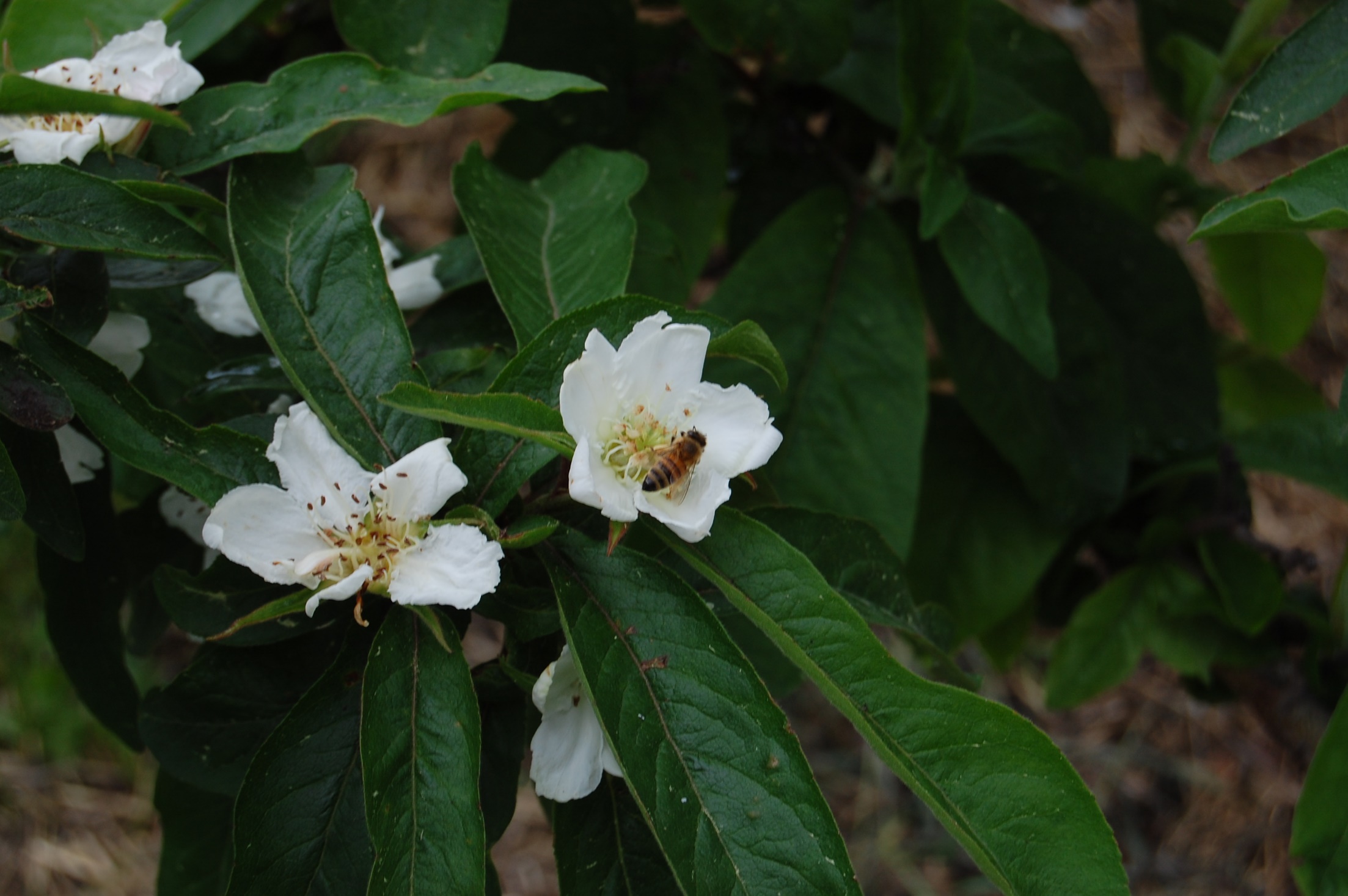 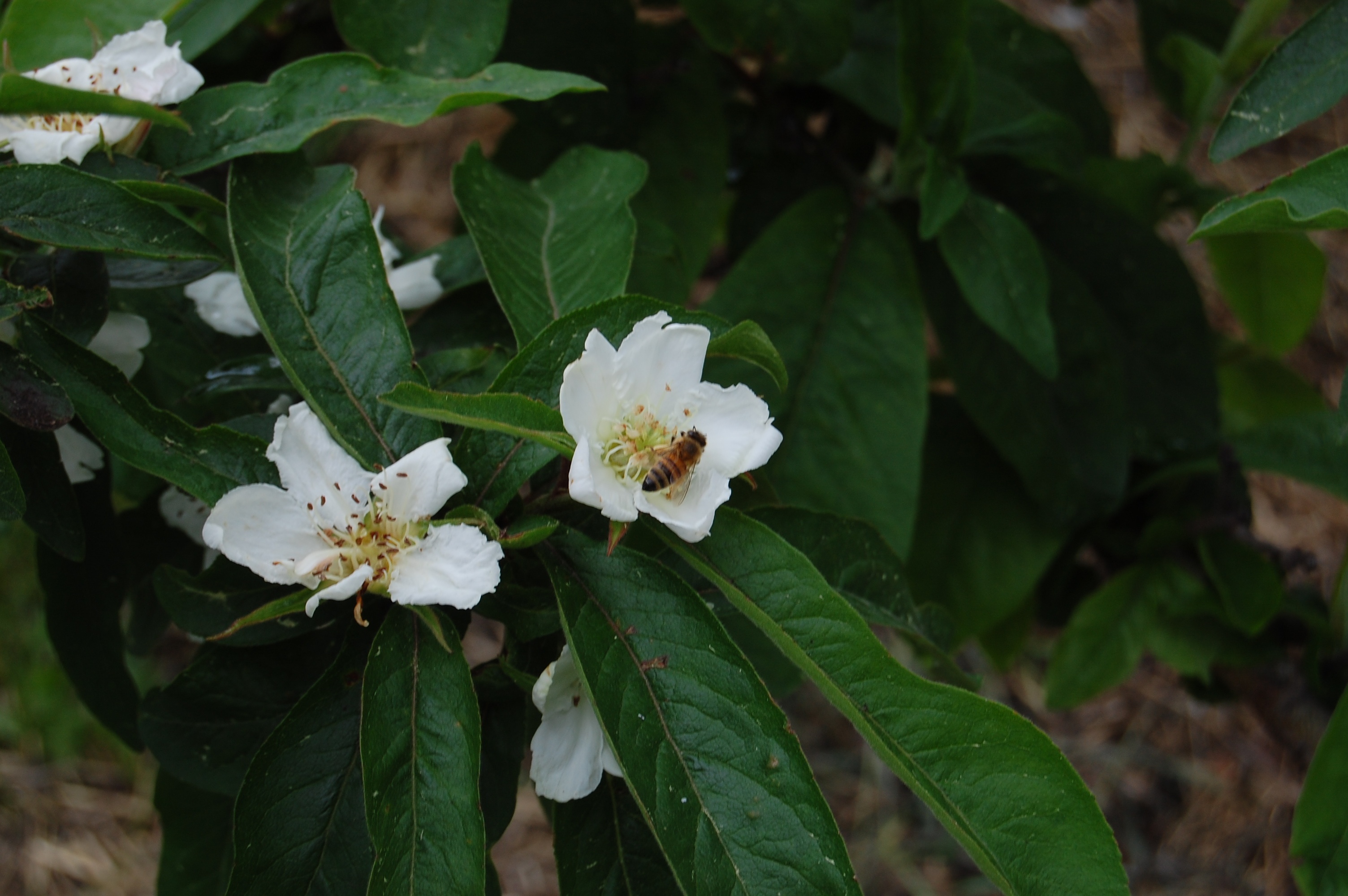 [Speaker Notes: June 10 on Medlar – talk about all fruit trees most in the rose family – we’re all familiar with how important these trees are for the honeybees, and how important the honeybees are for most of our food crops.  There are a lot of native plants in the rose family that honeybees use.]
Honeybees and Swallowtail butterflies enjoy Mockorange in mid June
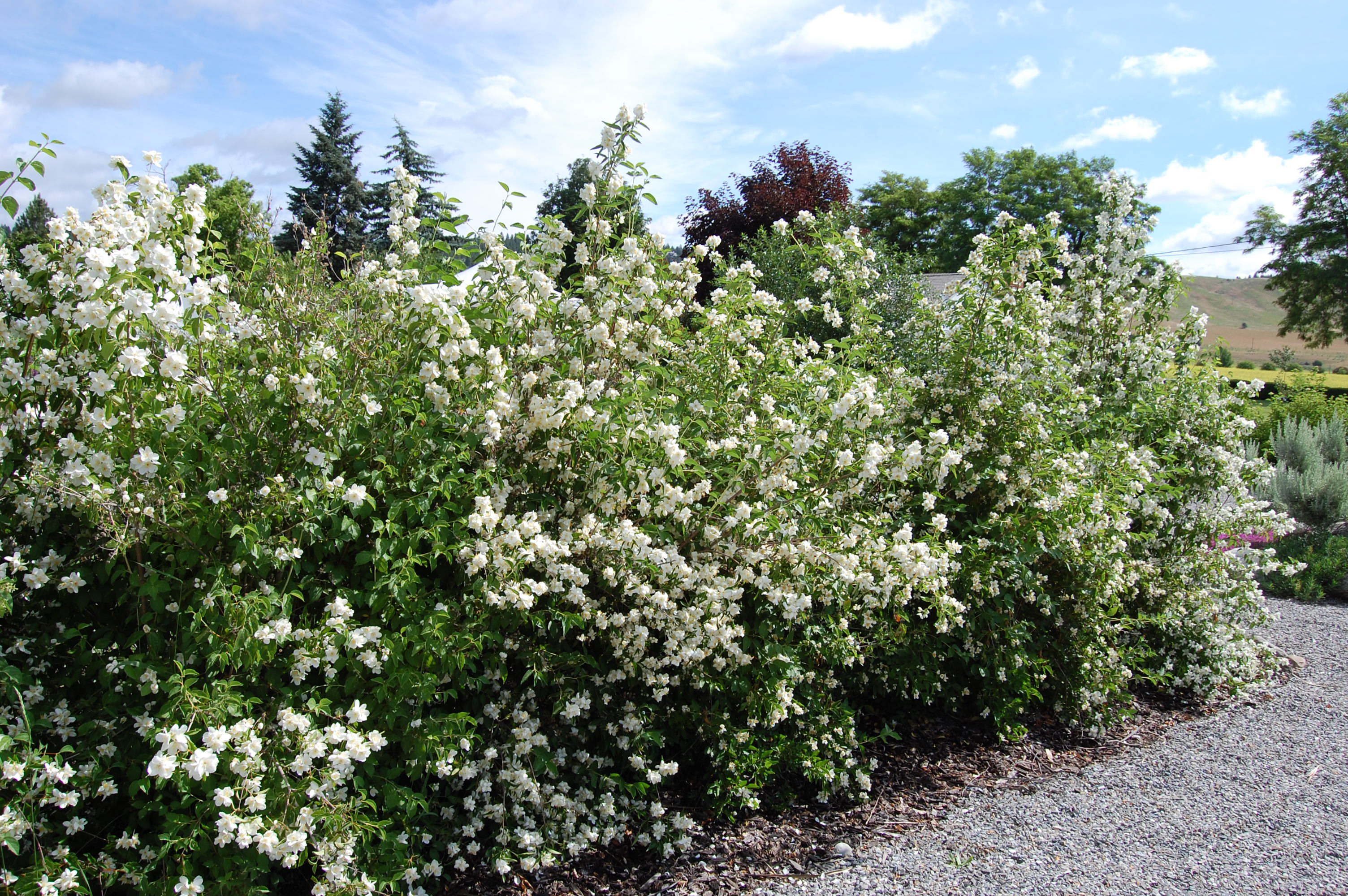 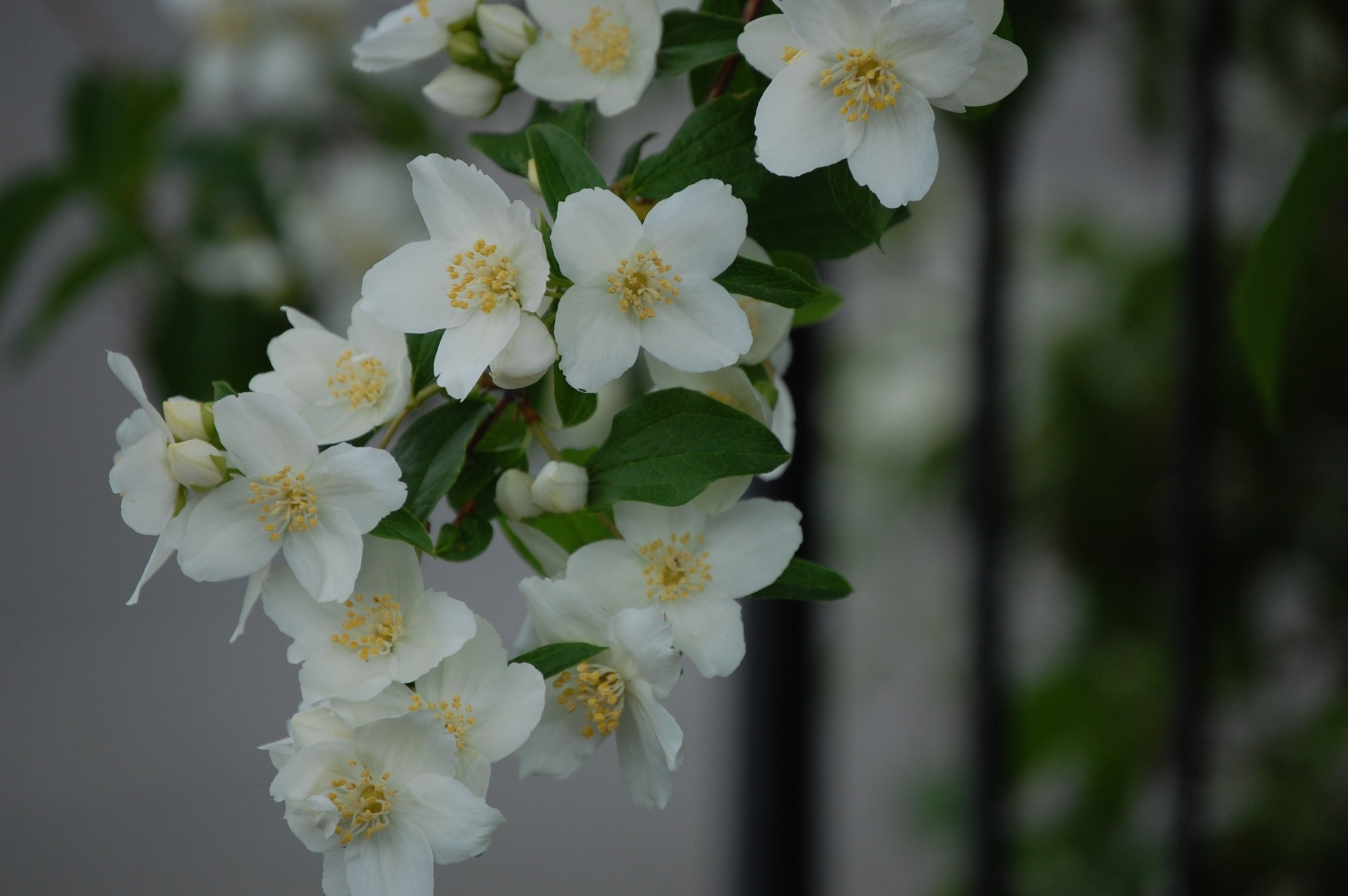 [Speaker Notes: Mockorange mid June]
Chokecherry (Prunus virginiana)
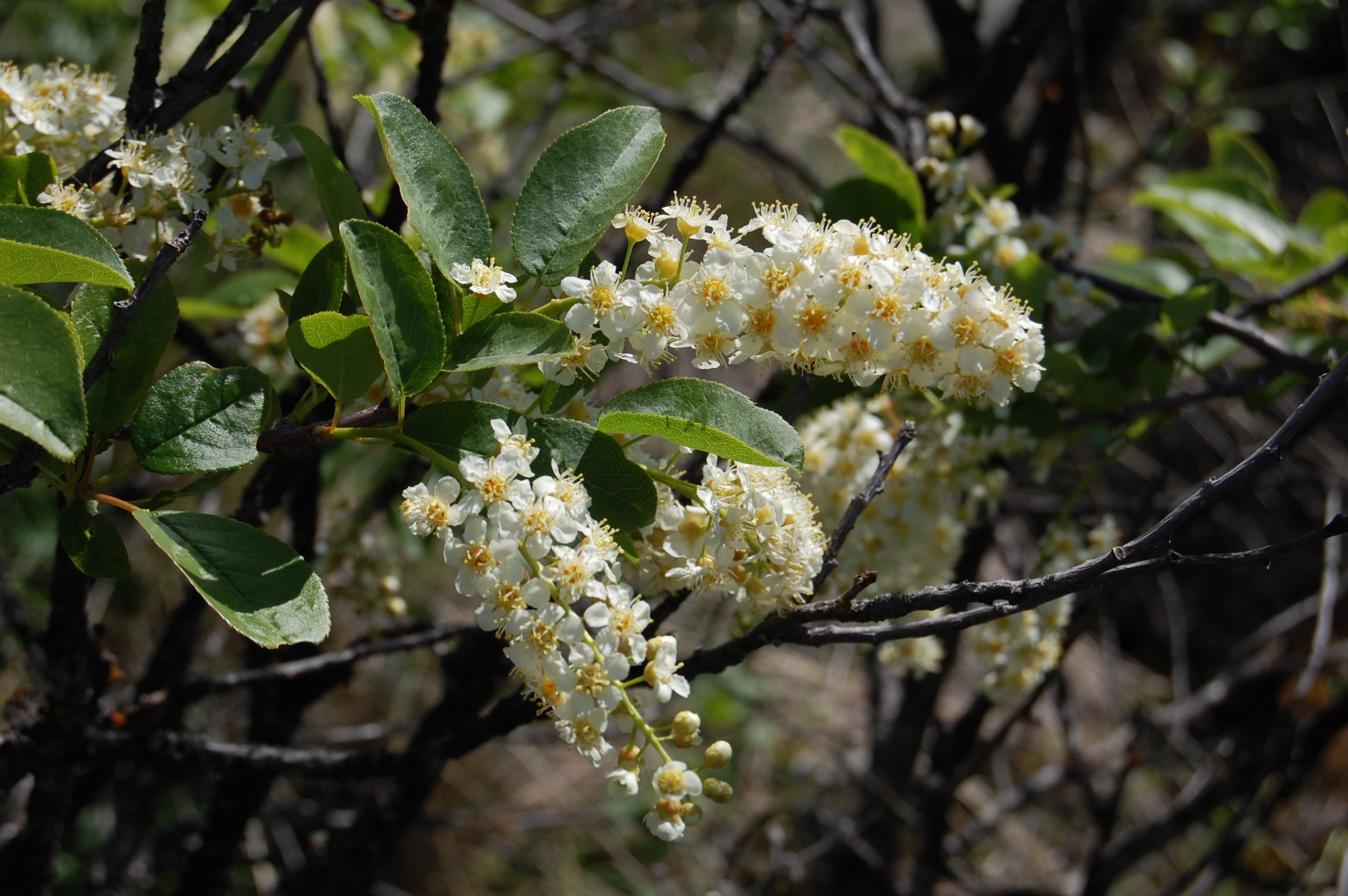 Another rose family shrub, Drought-adapted Apache Plume blooms June through hard freeze
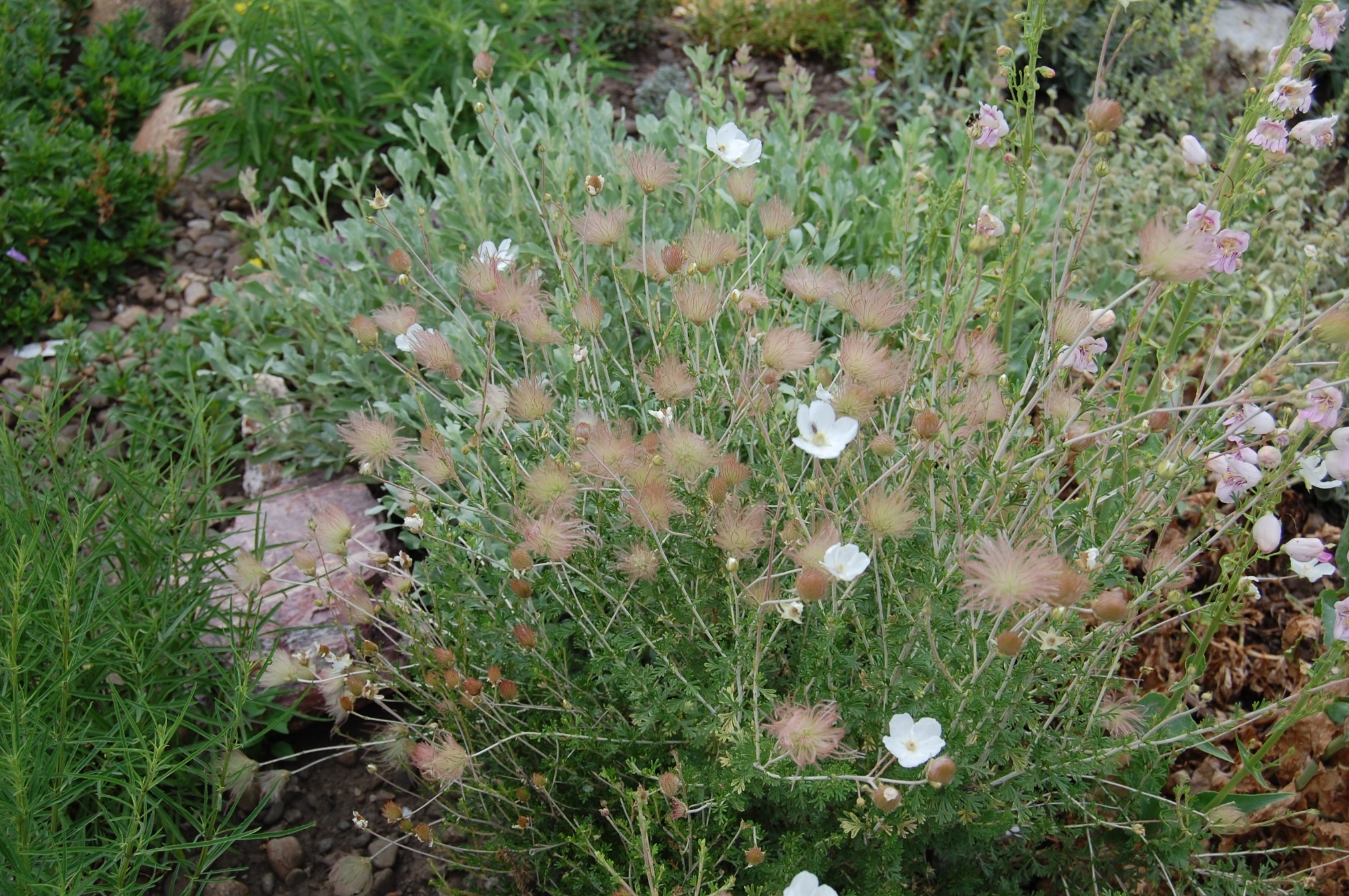 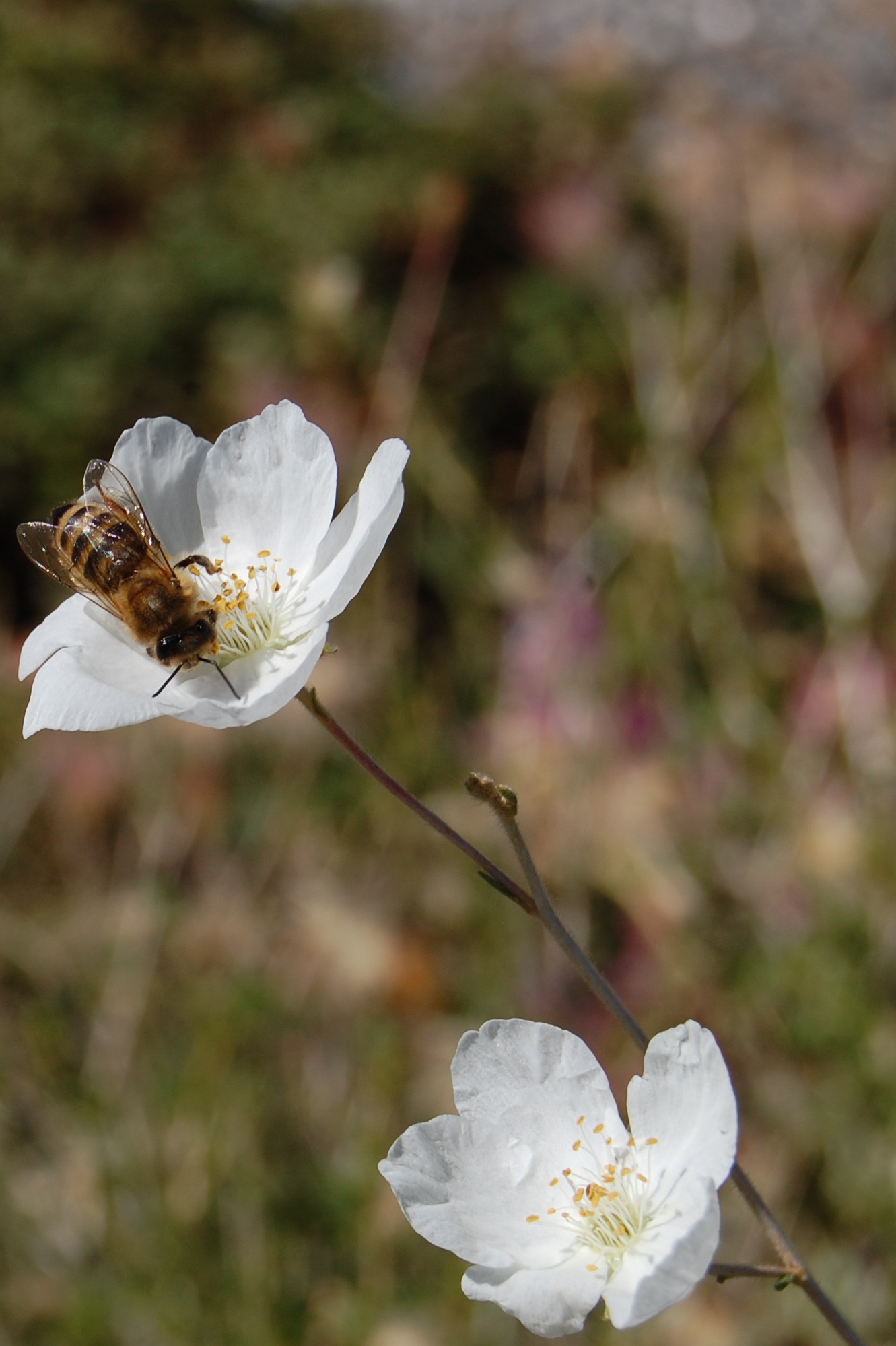 Northern Buckwheat in late June: One of many buckwheats in the regionVery important summer nectar and pollen source
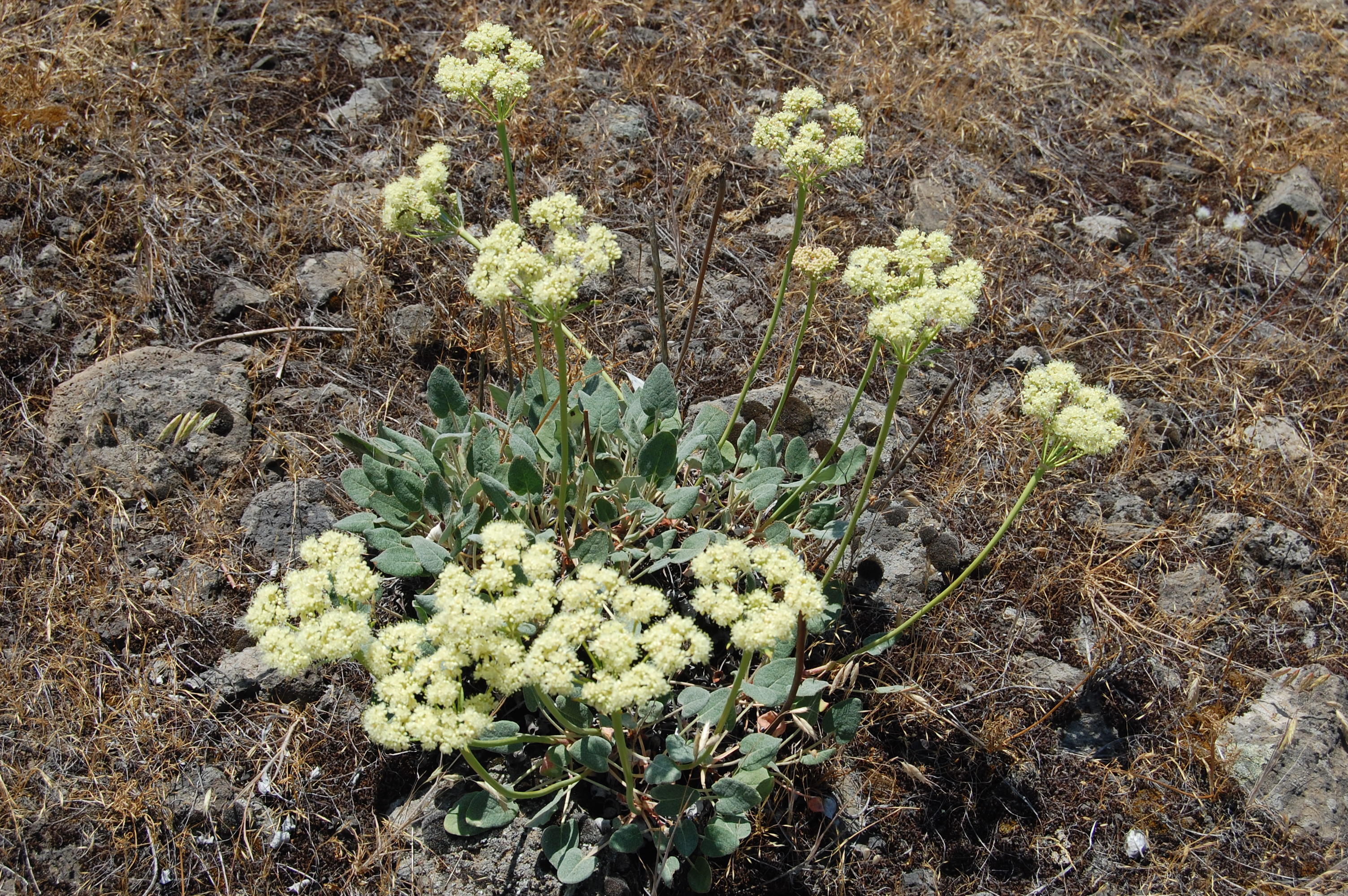 [Speaker Notes: Desert buckwheats are very important nectar sources in the shrub steppe.  This one, northern buckwheat, can grow in the dryest, harshest sites,  It blooms in late June.  There are buckwheats blooming in our region from April through July.  Five species are common in our area.]
Honeybee on a yellow flowered Northern Buckwheat
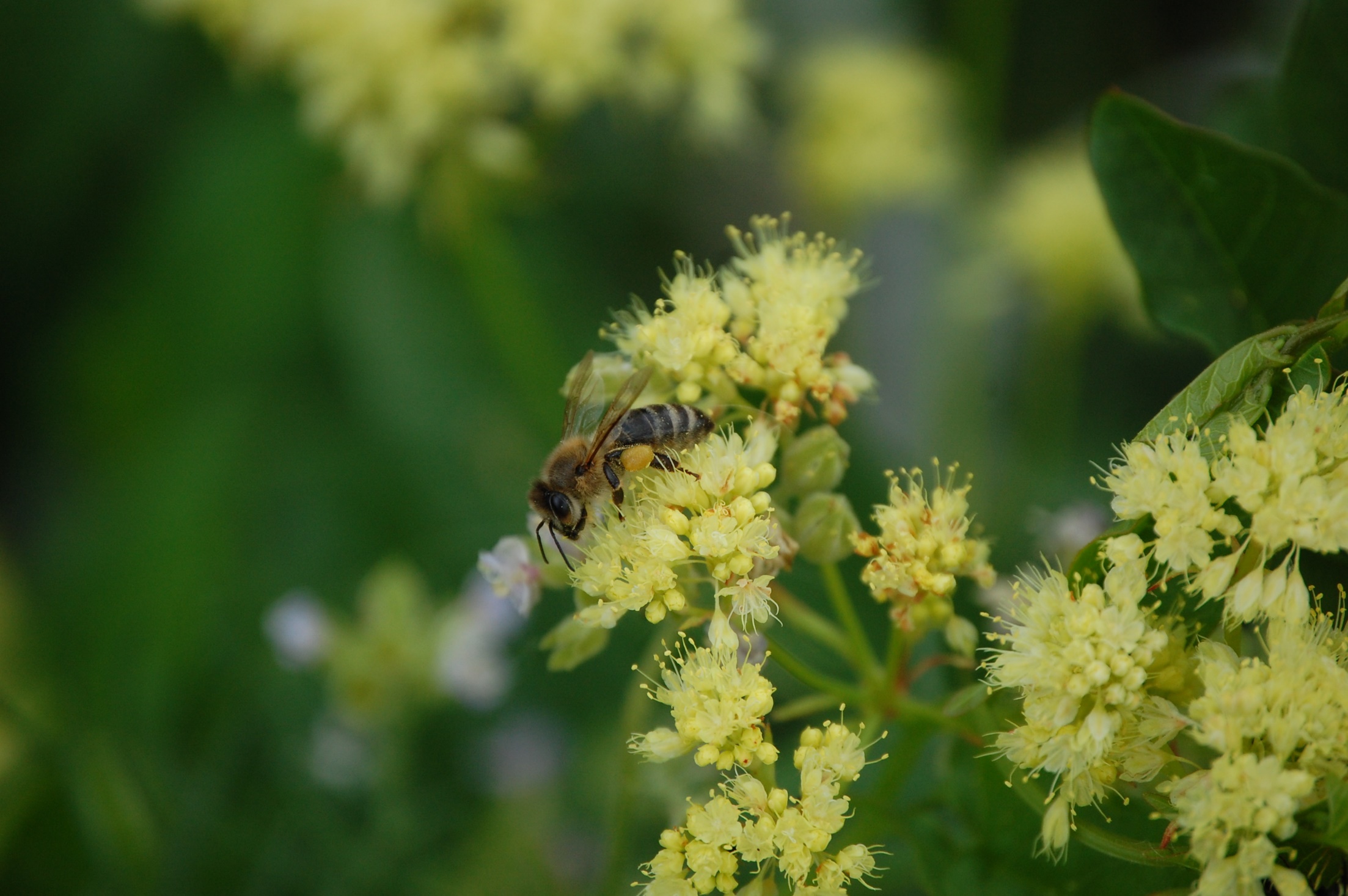 [Speaker Notes: Early-mid June on northern Buckwheat]
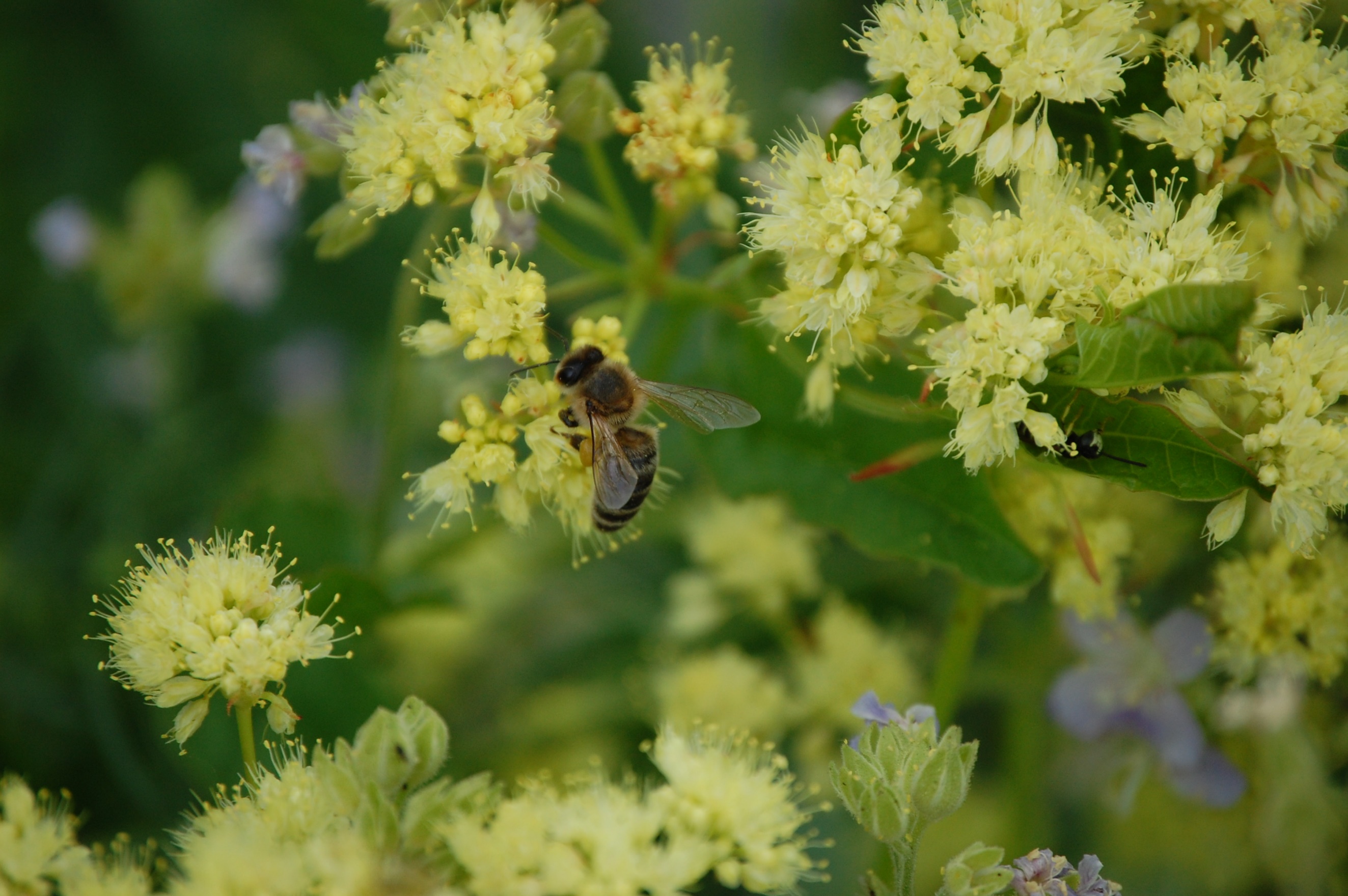 Wild Coralbells (Heuchera cylindrica)
[Speaker Notes: June Heuchera – wild coralbells]
Asclepias speciosa, Showy Milkweed, is one of several regional milkweed species
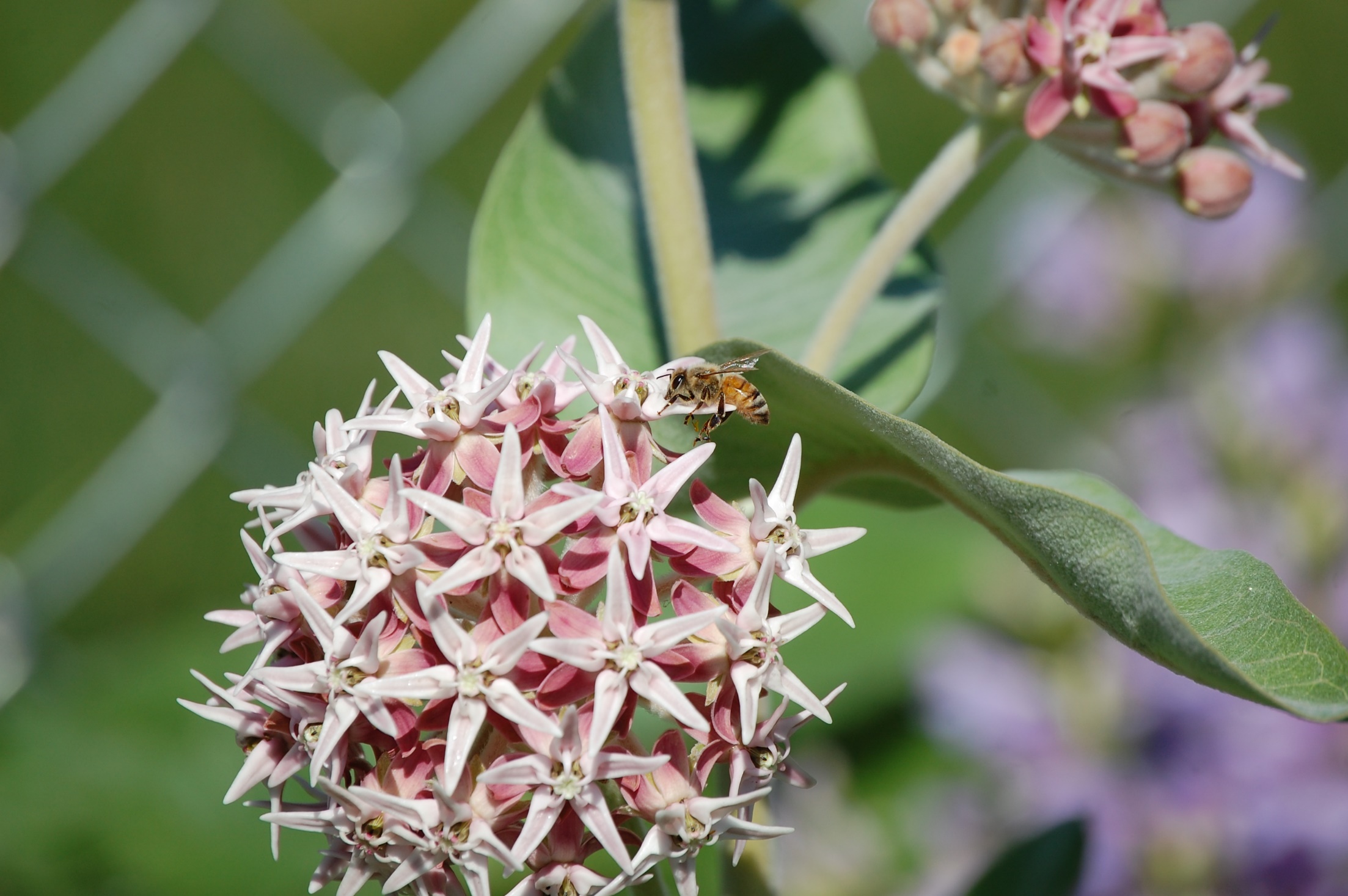 [Speaker Notes: The genus Asclepias is important to Monarch Butterflies as well as honeybees
Asclepias are known by beekeepers for almost unending supplies of nectar]
OOPS!  Sticky Purple Geranium holds a nasty surprise
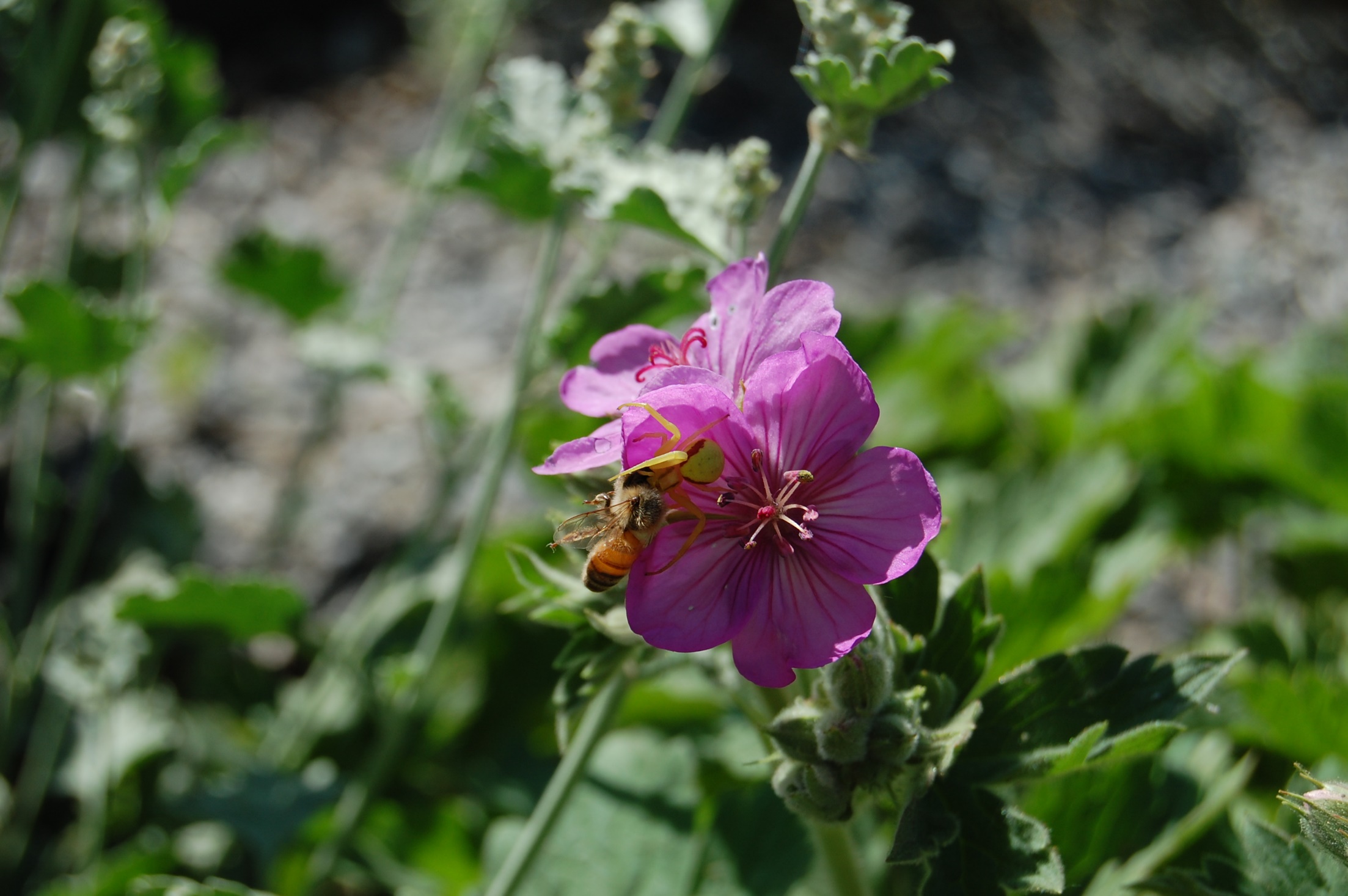 July Plants for Honeybees
Midwestern natives fill the bill for mid-summer foraging honeybees
Echinacea
Penstemon species (local and midwestern)
Orange milkweed (Asclepias tuberosa)
Anise hyssop (Agastache foeniculum)

Western natives 
Blanket Flower 
Fernbush
[Speaker Notes: Other plants include:
Monarda (bee balm)
Coreopsis
Clover
Joe Pye Weed
Golden Rod
Geranium
Foxglove
Columbine
Salvia
Scabosia
Allium
Veronica
Gallardia (blanket flower)
Nepetia (catmint)
Rudbeckia
Snapdragons
Cosmos]
Well known midwestern native, Purple Coneflower (Echinacea purpurea)
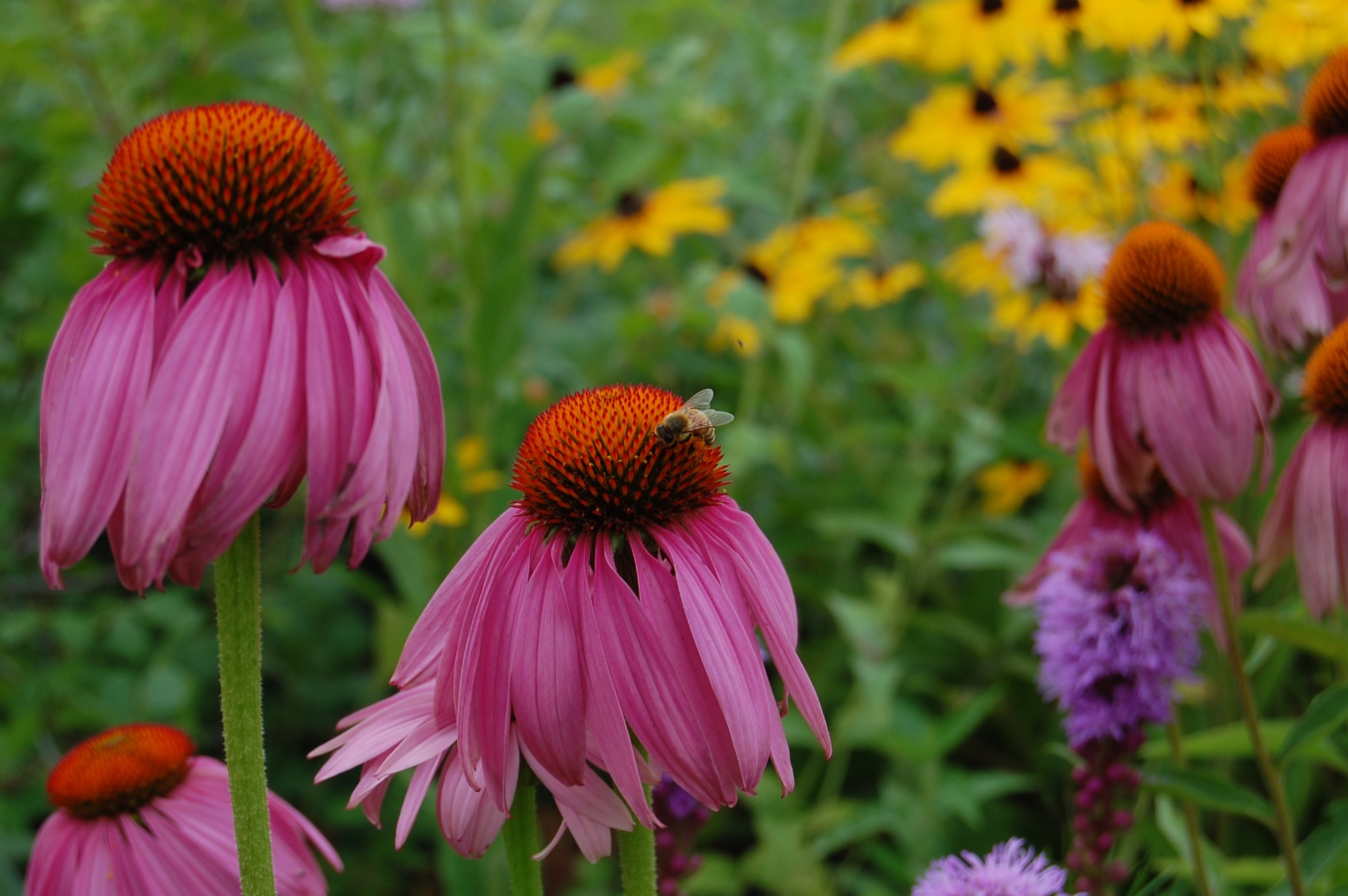 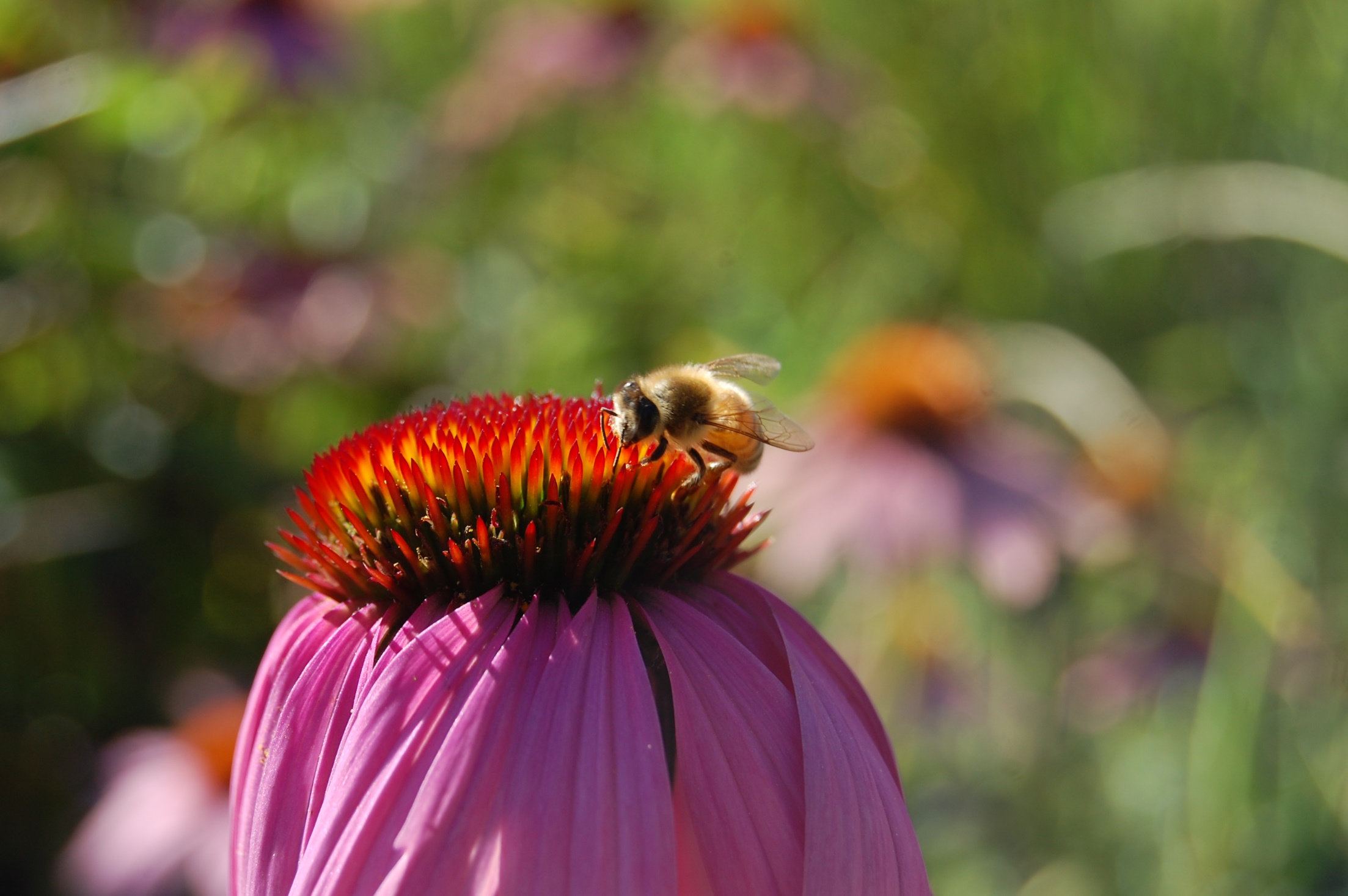 ‘Mystica’ Penstemon digitalis
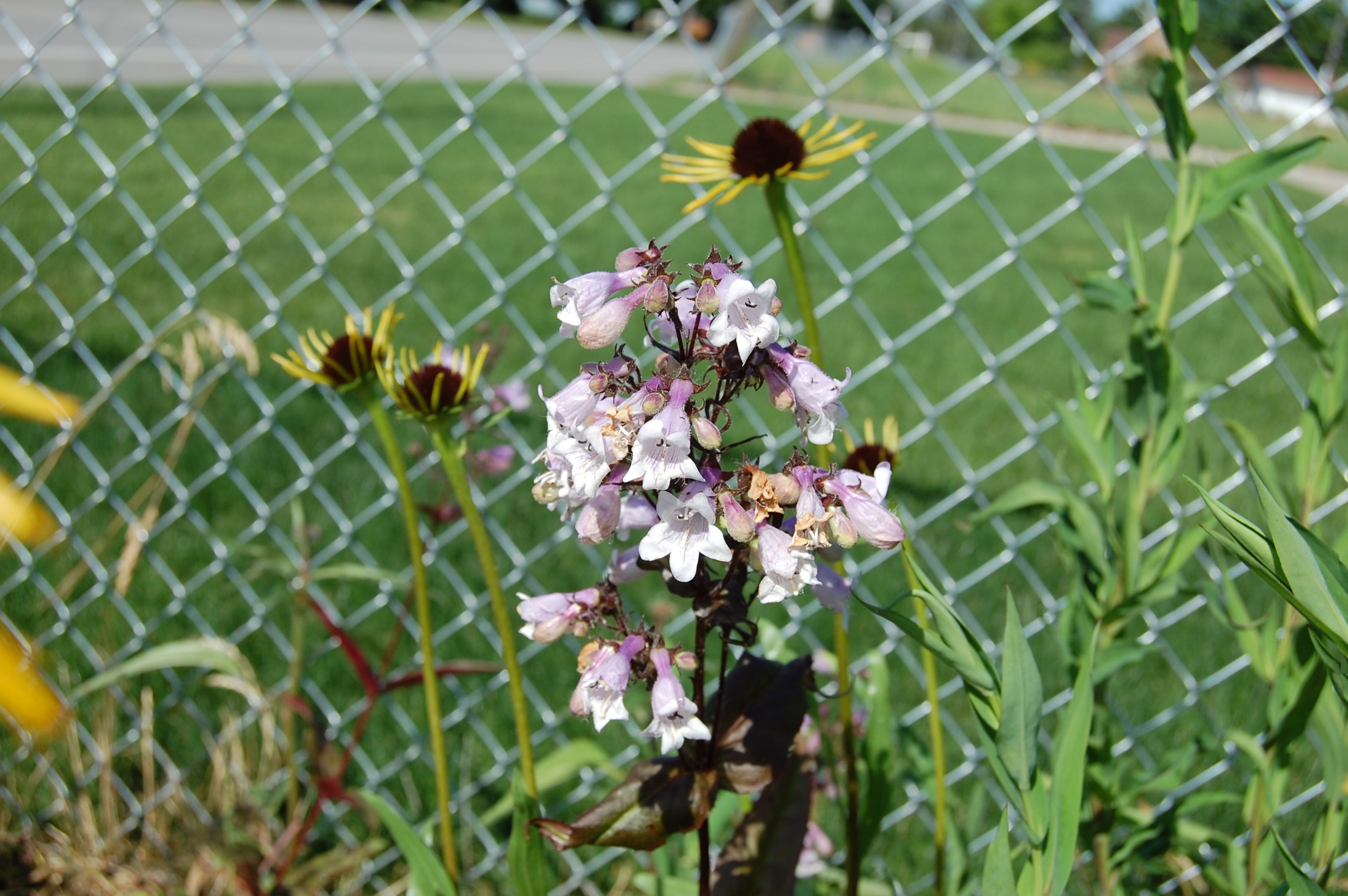 [Speaker Notes: July 2
Asclepias are known by beekeepers for almost unending supplies of nectar]
A midwestern native important for the Monarch Butterfly  (Asclepias tuberosa)
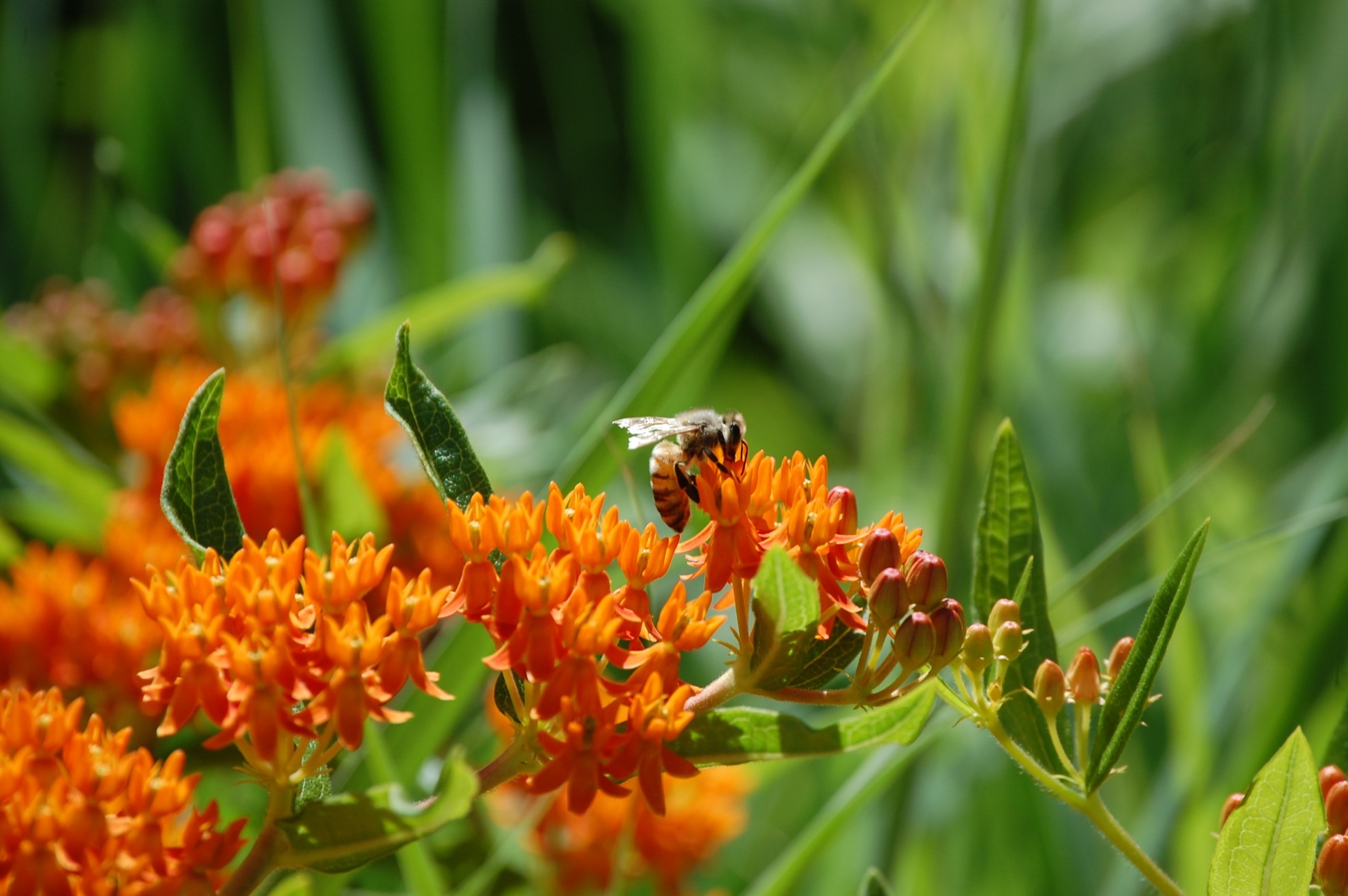 [Speaker Notes: Here’s another lovely plant with many uses.  The roots of this great plains native is used in medicine.  
Asclepias are known by beekeepers for almost unending supplies of nectar
Asclepias tuberosa:  Orange Milkweed, Orange Butterfly Flower, Pleurisy Root:  Blooms July thru September]
A famous North American Native bee plant:

Anise Hyssop – Agastache foeniculum

This is a cultivar named ‘Golden Jubilee’
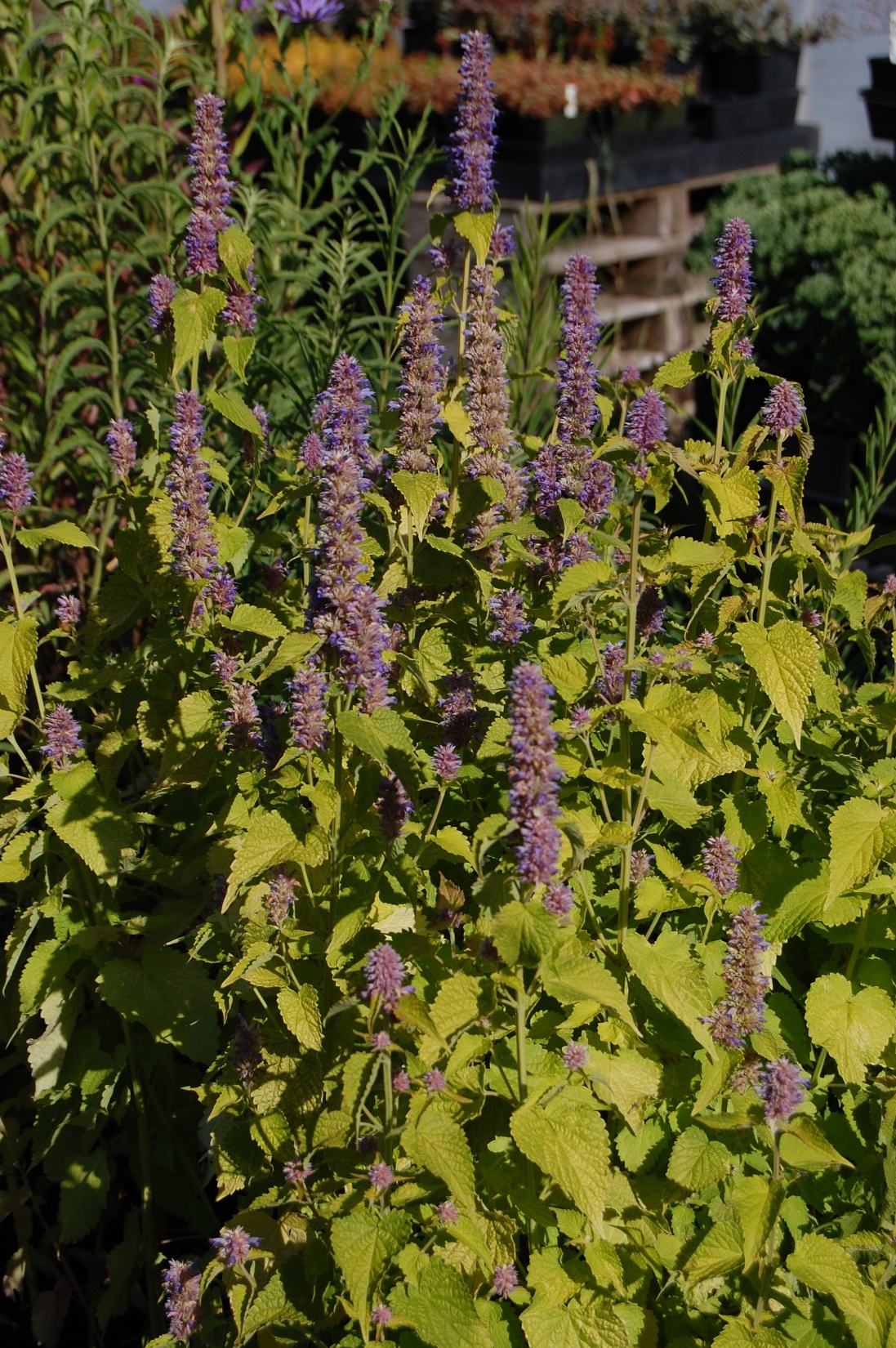 [Speaker Notes: August 18

More Summer Plants:
Lupine
Wild Strawberry
Elderberry
Native Dogwood
Fleabane
Prairie Smoke
Native Phlox]
Anise Hyssop is very long-blooming: July thru late September
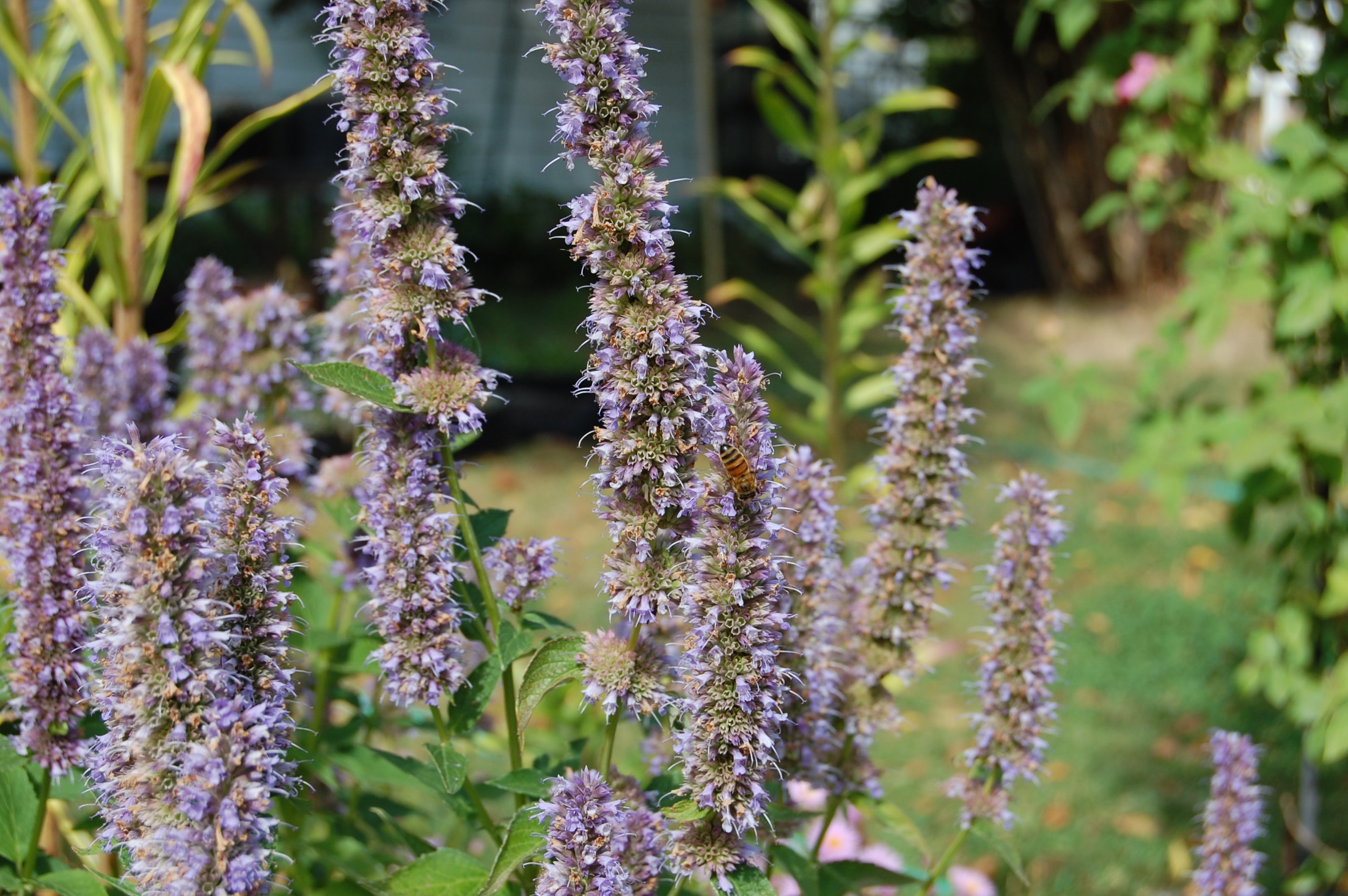 [Speaker Notes: 9/25 walt’s photo Agastache Anise hyssop w/ honeybee]
Many species and cultivars of Blanket Flower bloom from July thru frost
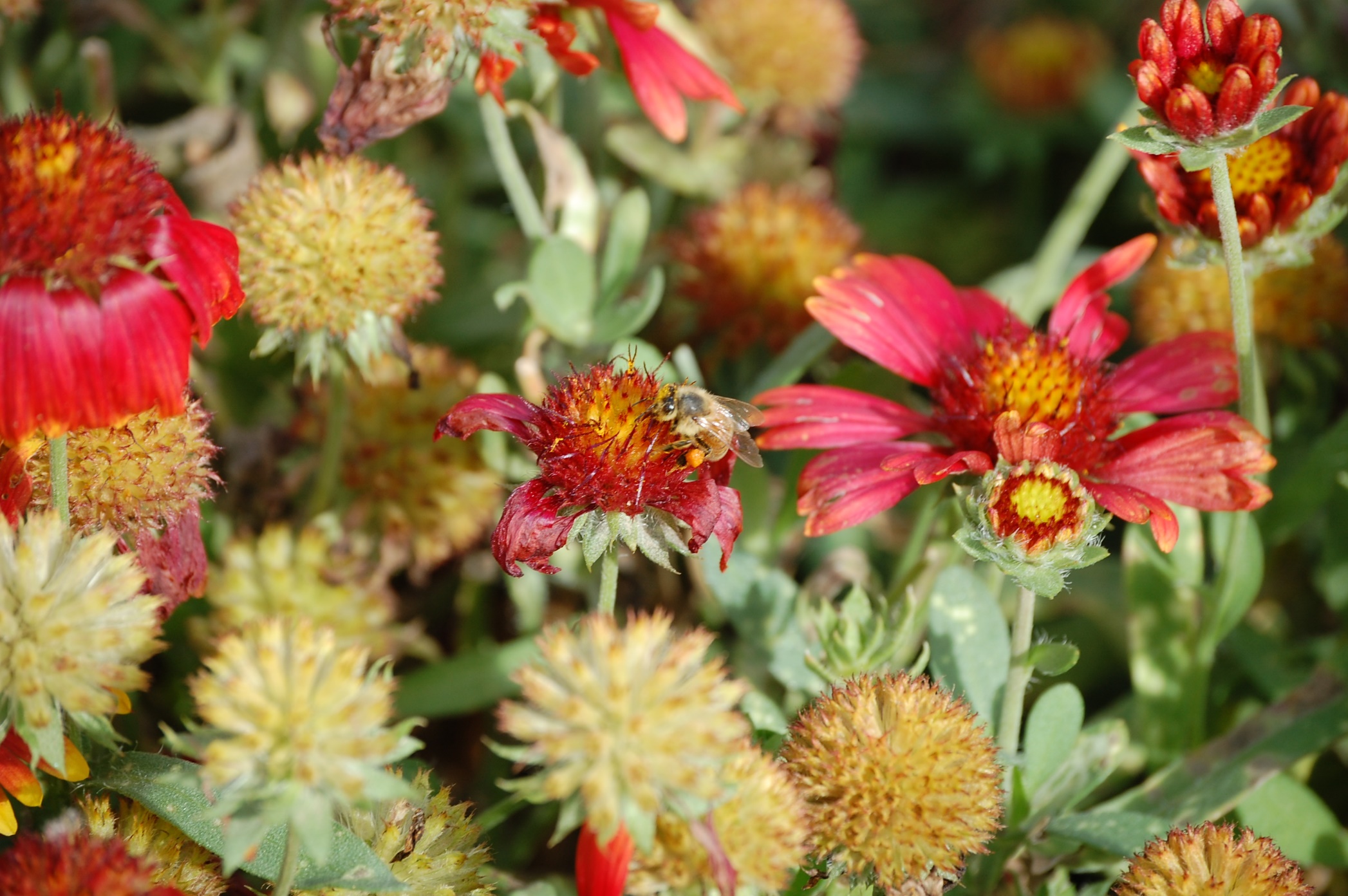 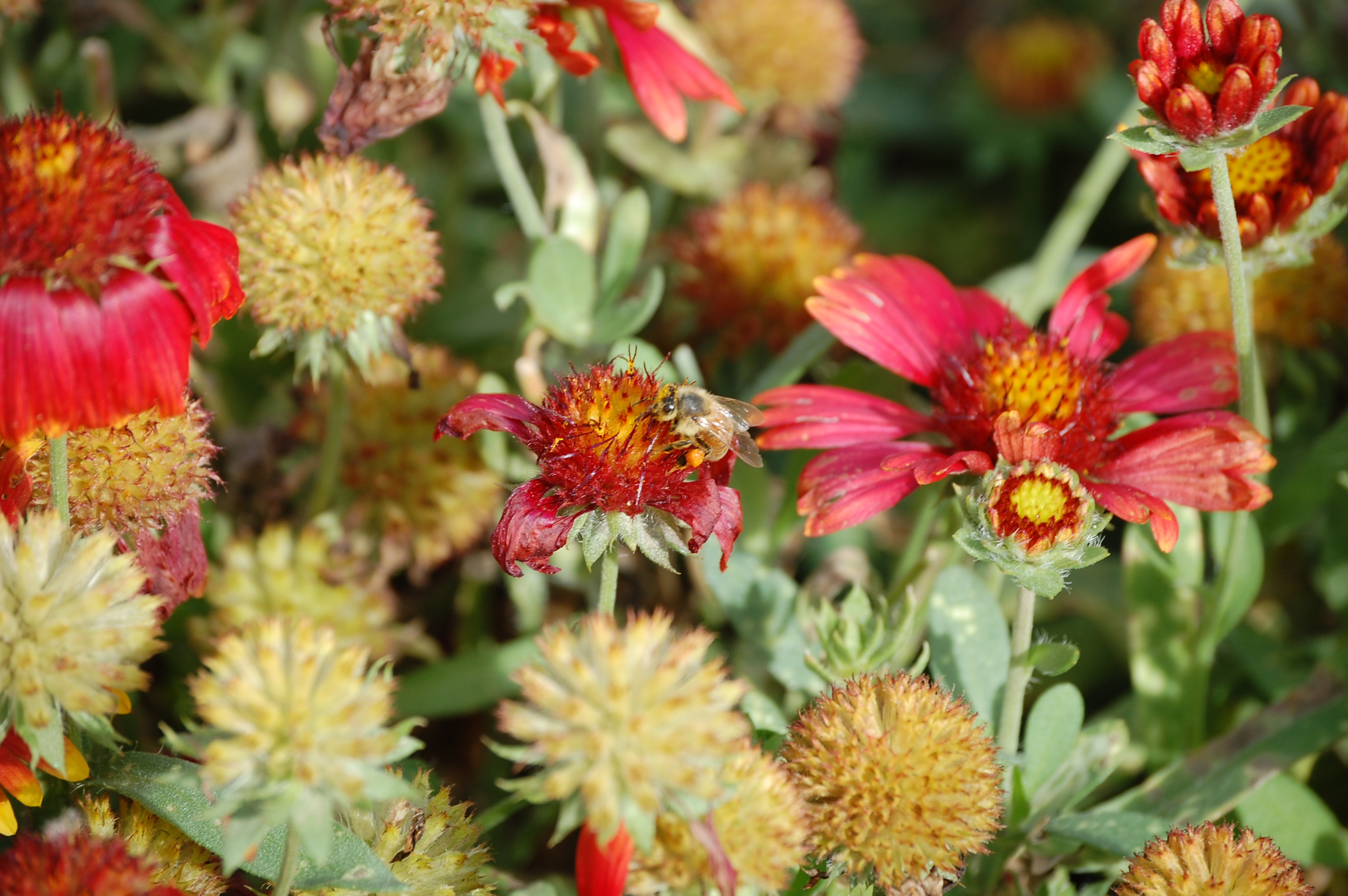 Fernbush

   Another drought adapted rose family shrub

   Blooms in July and may rebloom in September
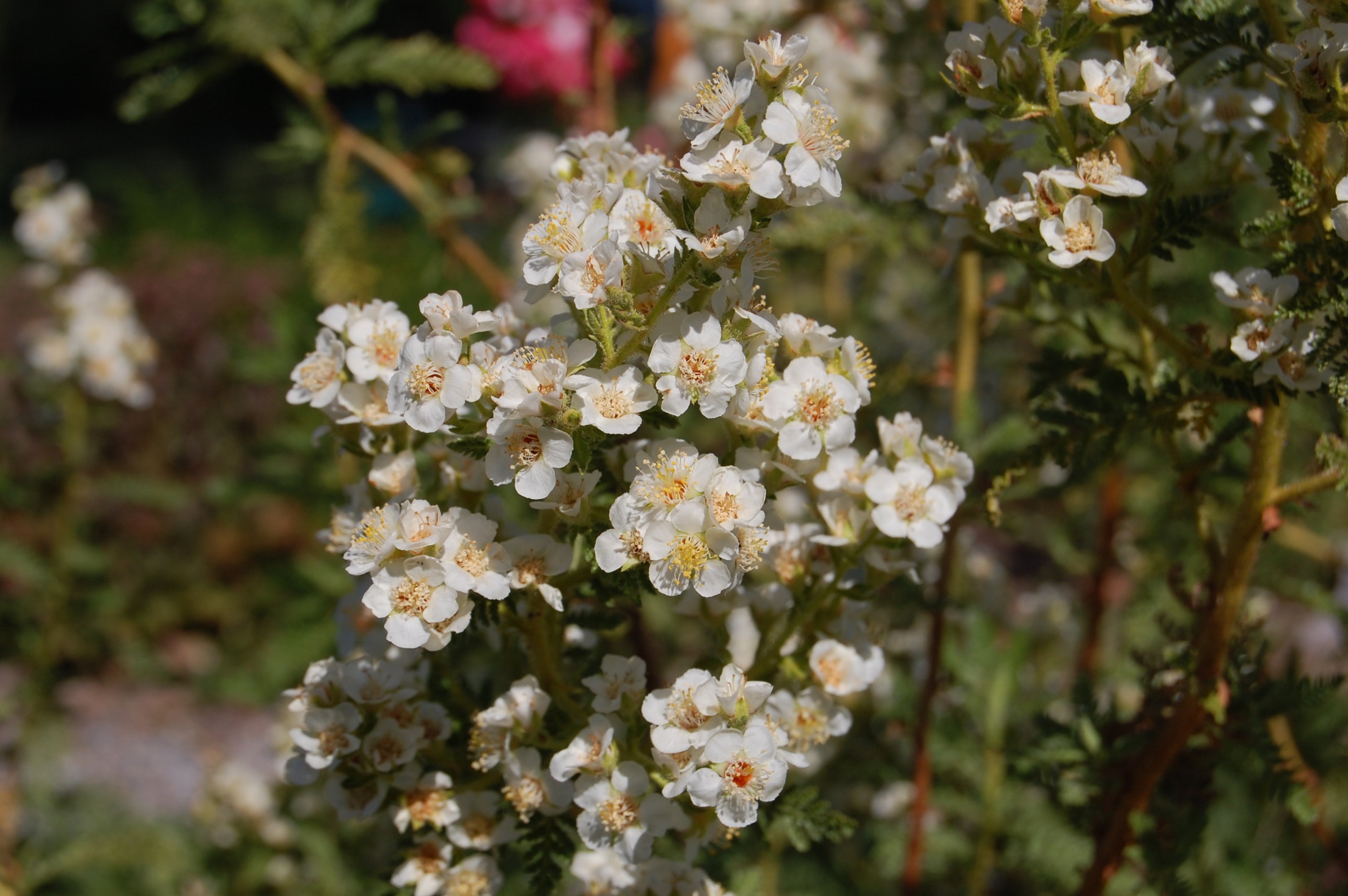 Fernbush
August Plants for Honeybees
North American natives
Rabbitbrush (regional)
Goldenrod – many species and cultivars
Sunflower 
Liatris – 12 species 

Native and introduced Sedums
Rabbitbrush is one of the most important late nectar and pollen sources in the Columbia Basin drylands:  blooms August & September
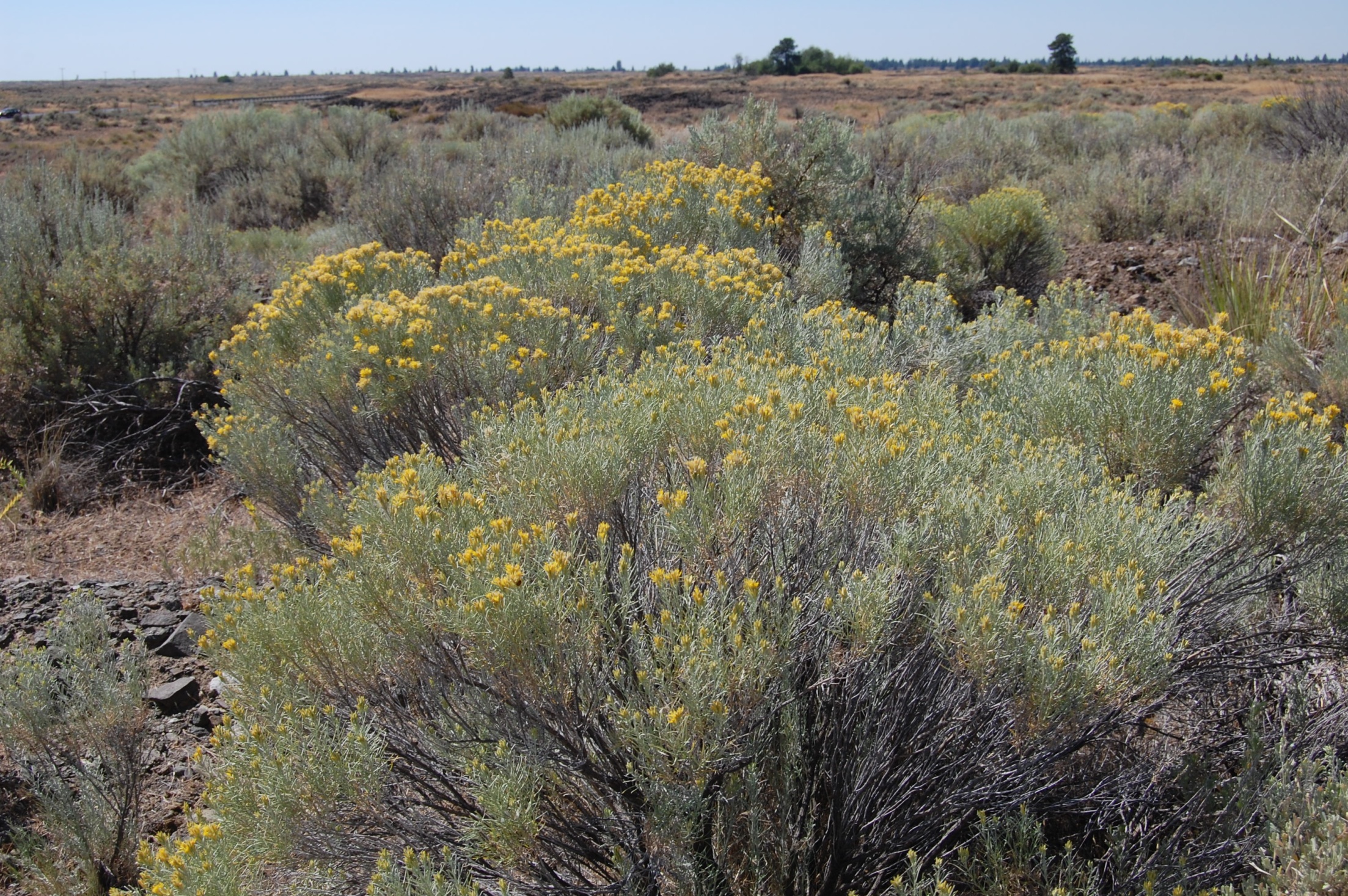 [Speaker Notes: Rabbitbrush 8/13

More dry soil plants:
Flax
Globe Thistle
Yarrow
Sedums
Lavendar
Russian Sage
Borage
Sibearian Pea Shrub
Thyme
Sunflower
Potentilla
Sunrose
Clover
Iris
Euphobia
Salvia]
Goldenrods are attractive to many different pollinators, including honeybees
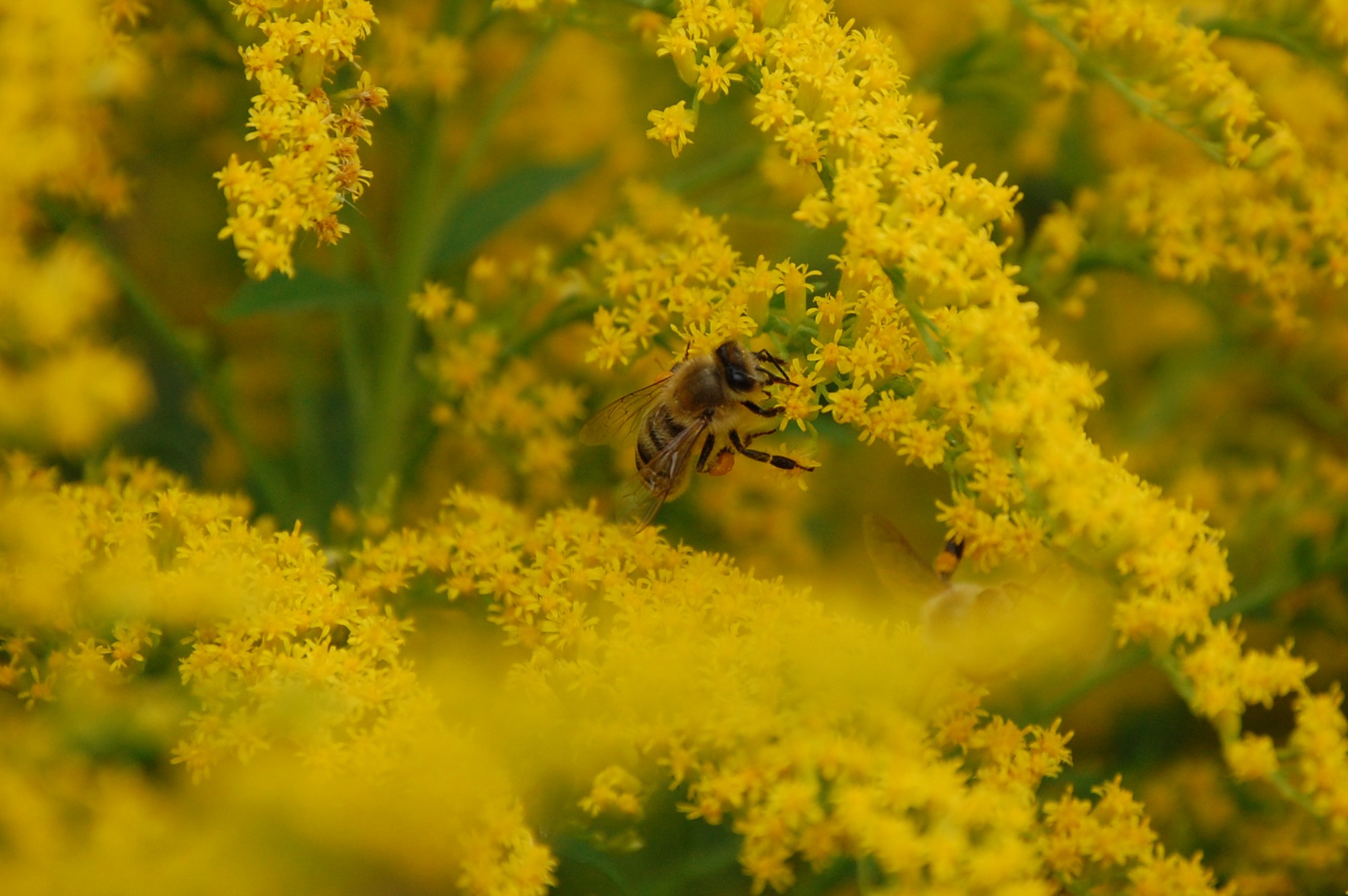 [Speaker Notes: Goldenrod – late August
There are several different species of Goldenrod, and several desirable ornamental varieties]
Sunflowers – beloved by bees and birds: multiflowered types can bloom from July through September
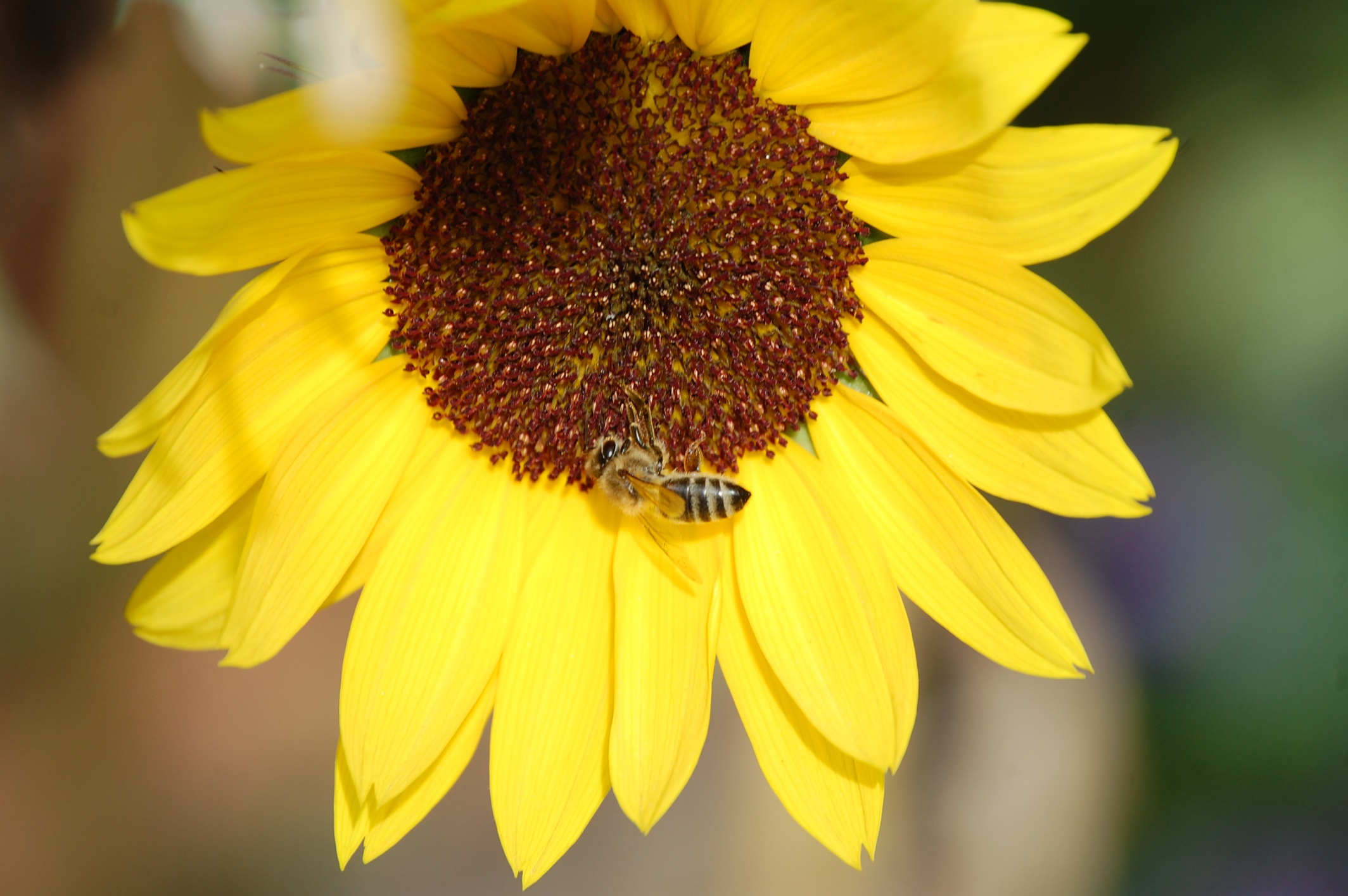 [Speaker Notes: Late Sept sunflower]
There are a dozen different North American Liatris species
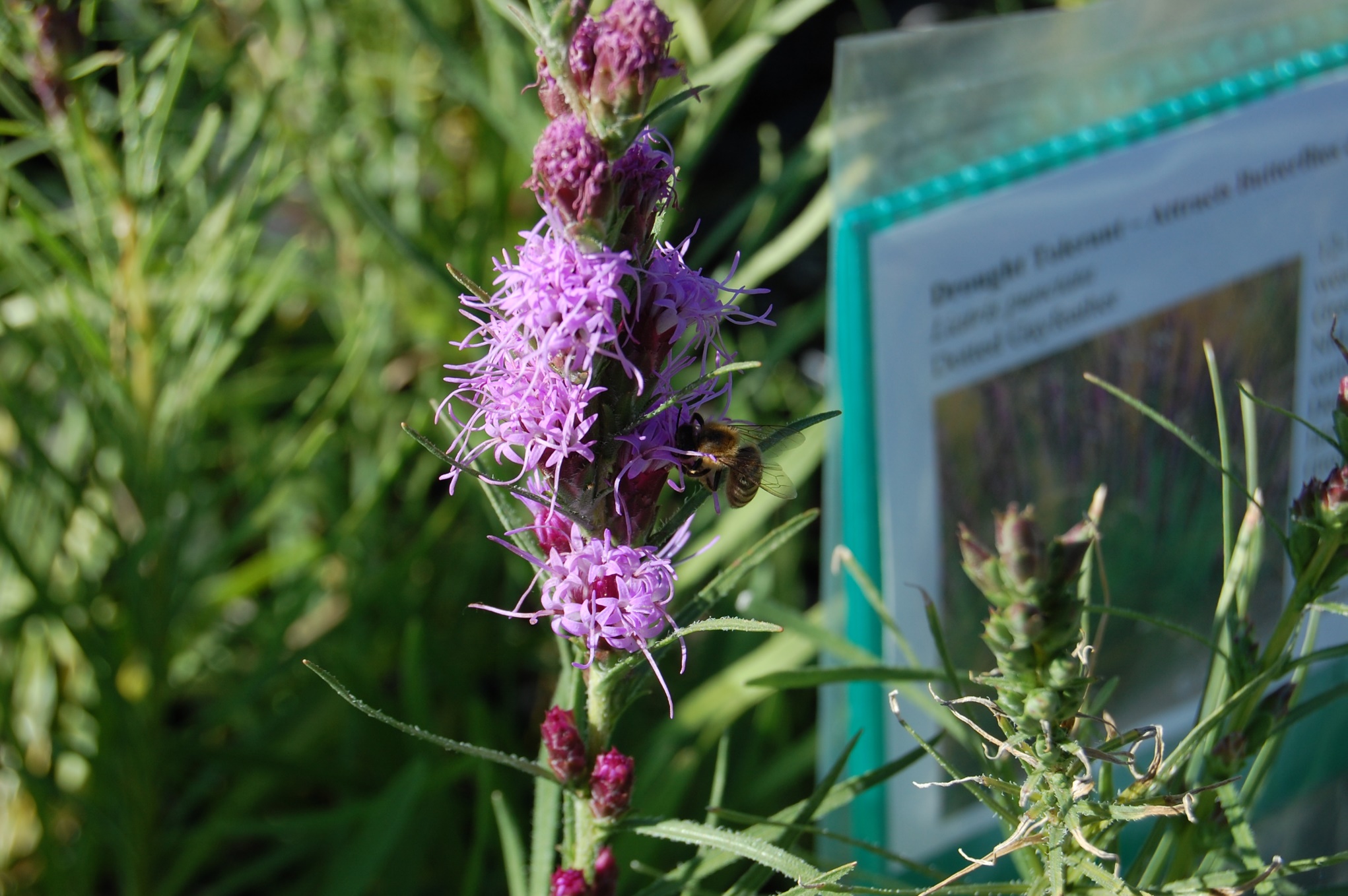 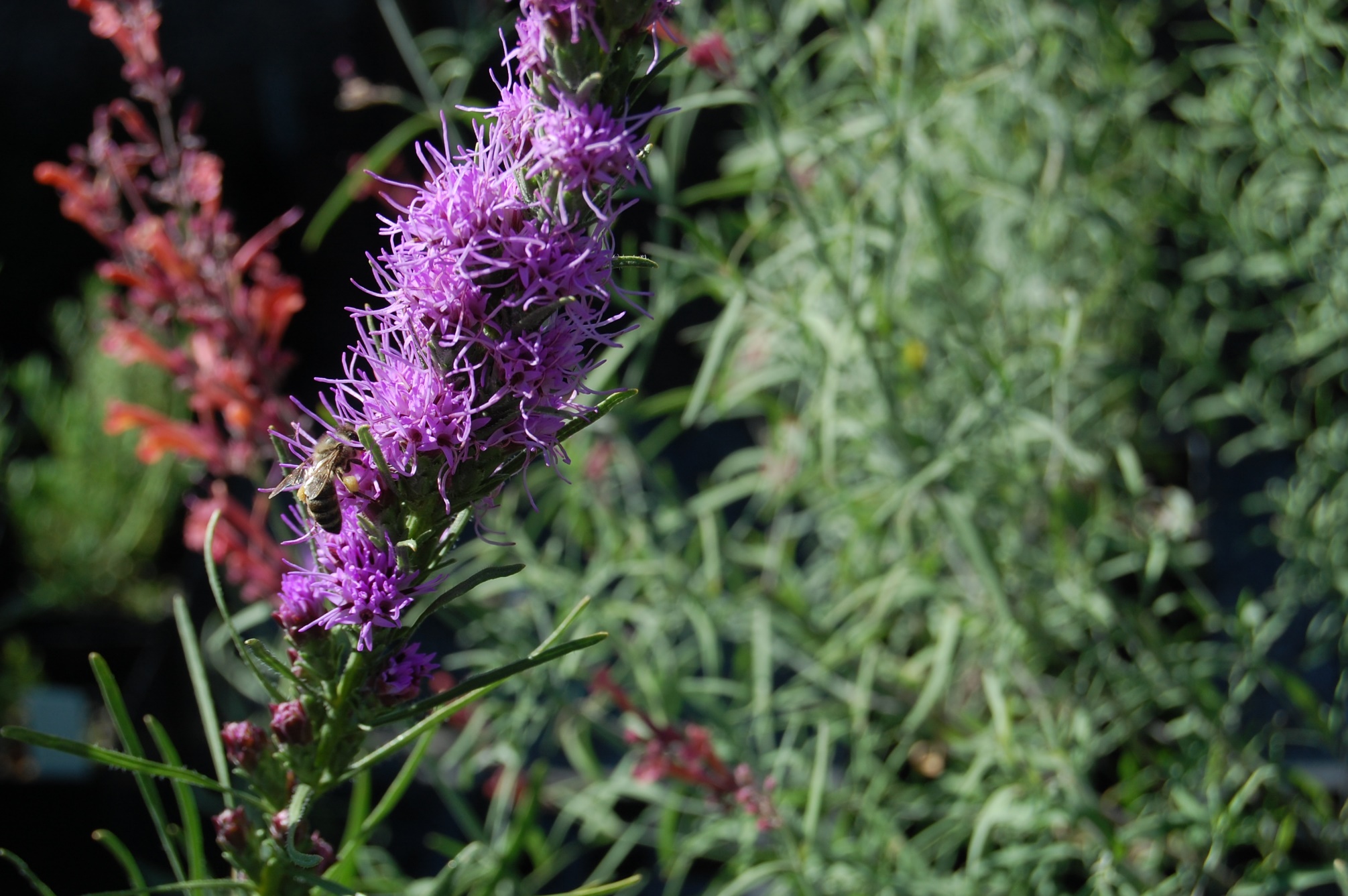 [Speaker Notes: Honeybee Liatris spicata 9/3]
September Plants for Honeybees
Sedums

Slender Buckwheat

Asters
Smooth Blue Aster – regional native
New England Aster

Blanket Flower
Honeybees on Sedum  - Autumn Joy
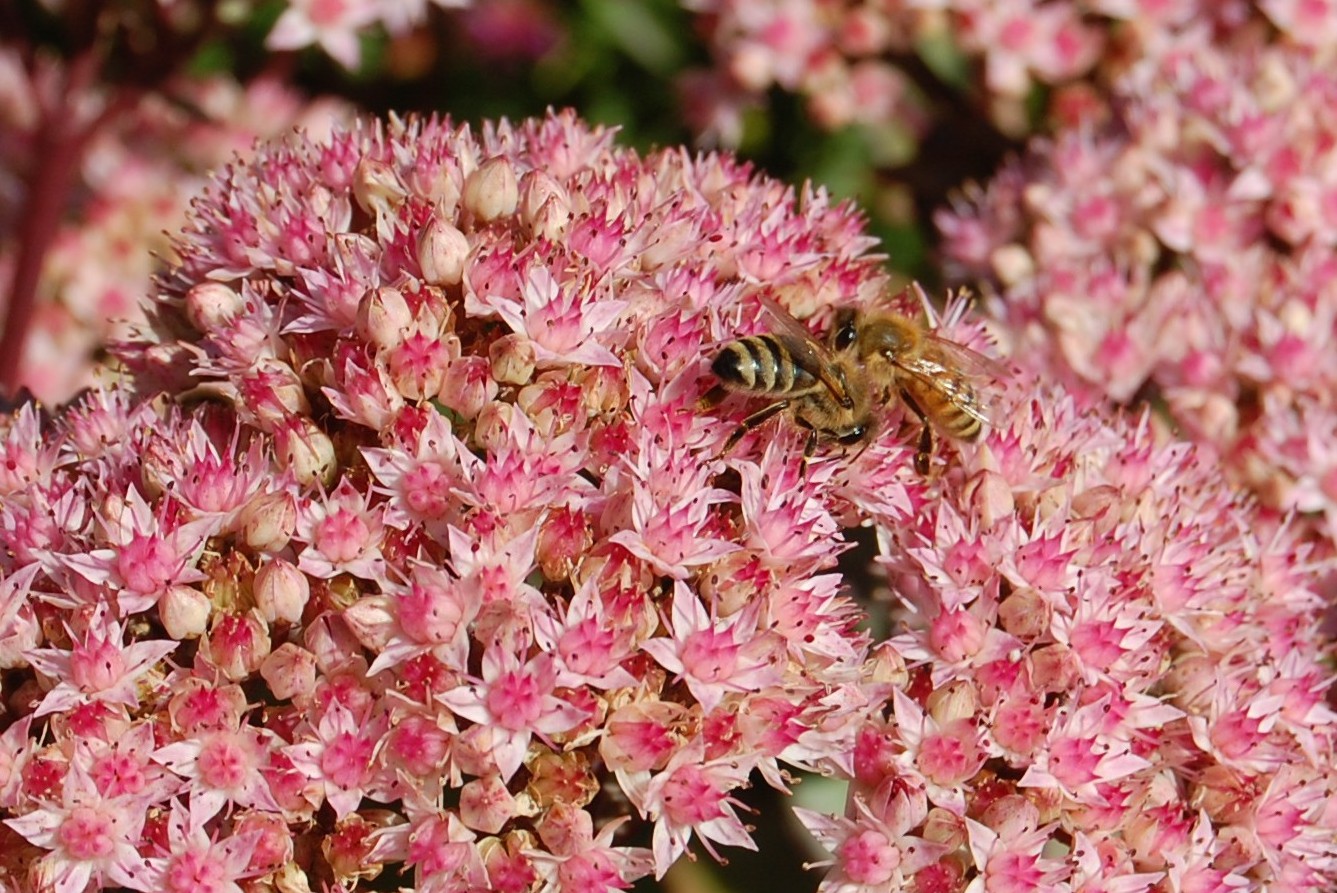 [Speaker Notes: Honeybees adore Sedum Flowers:  Different species bloom from July through September
Other plants for summer into fall:
Monarda
Agastache
Milkweed
Snowberry]
Slender buckwheat from SE Washington: a mass of flowers in September
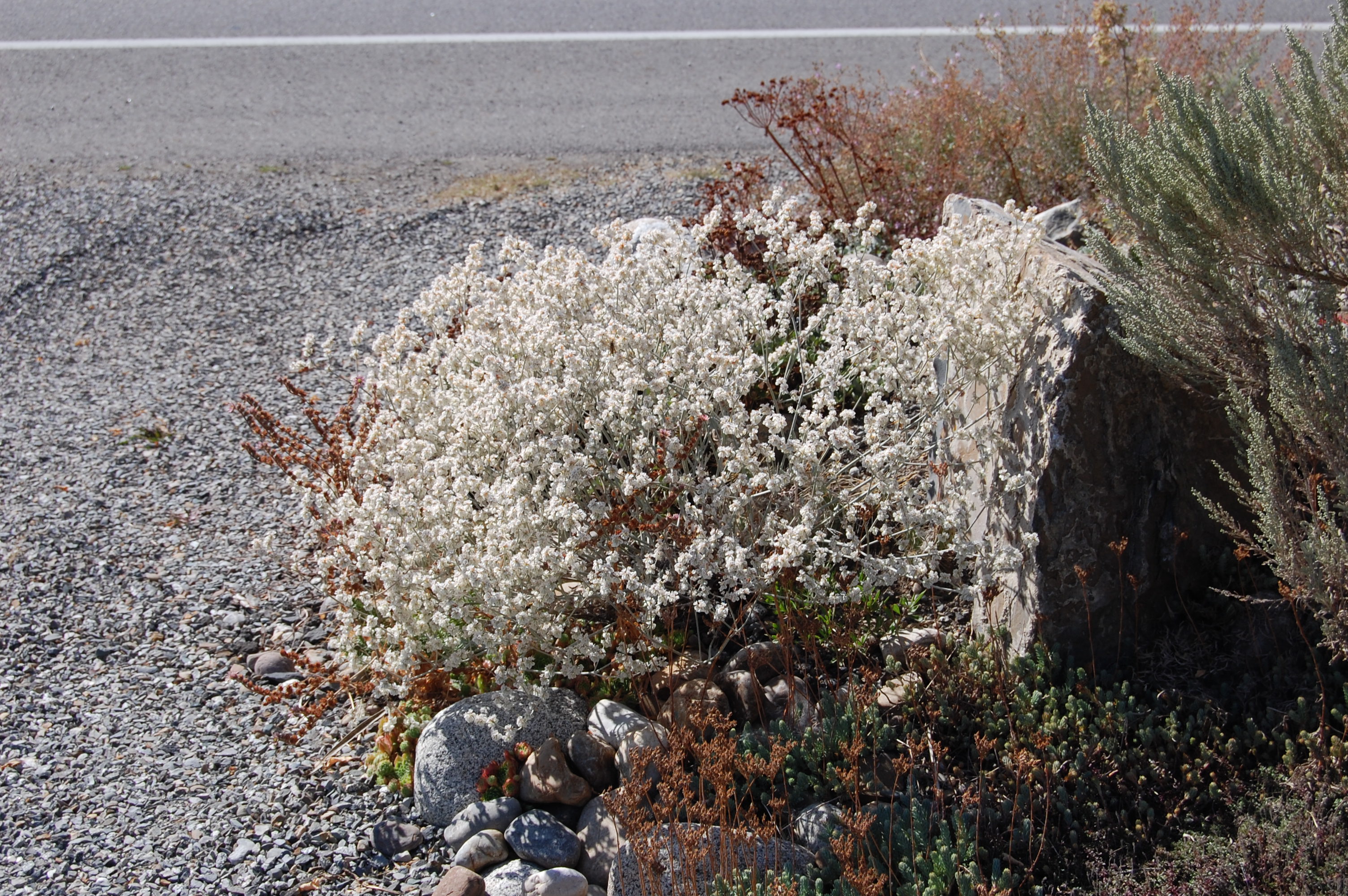 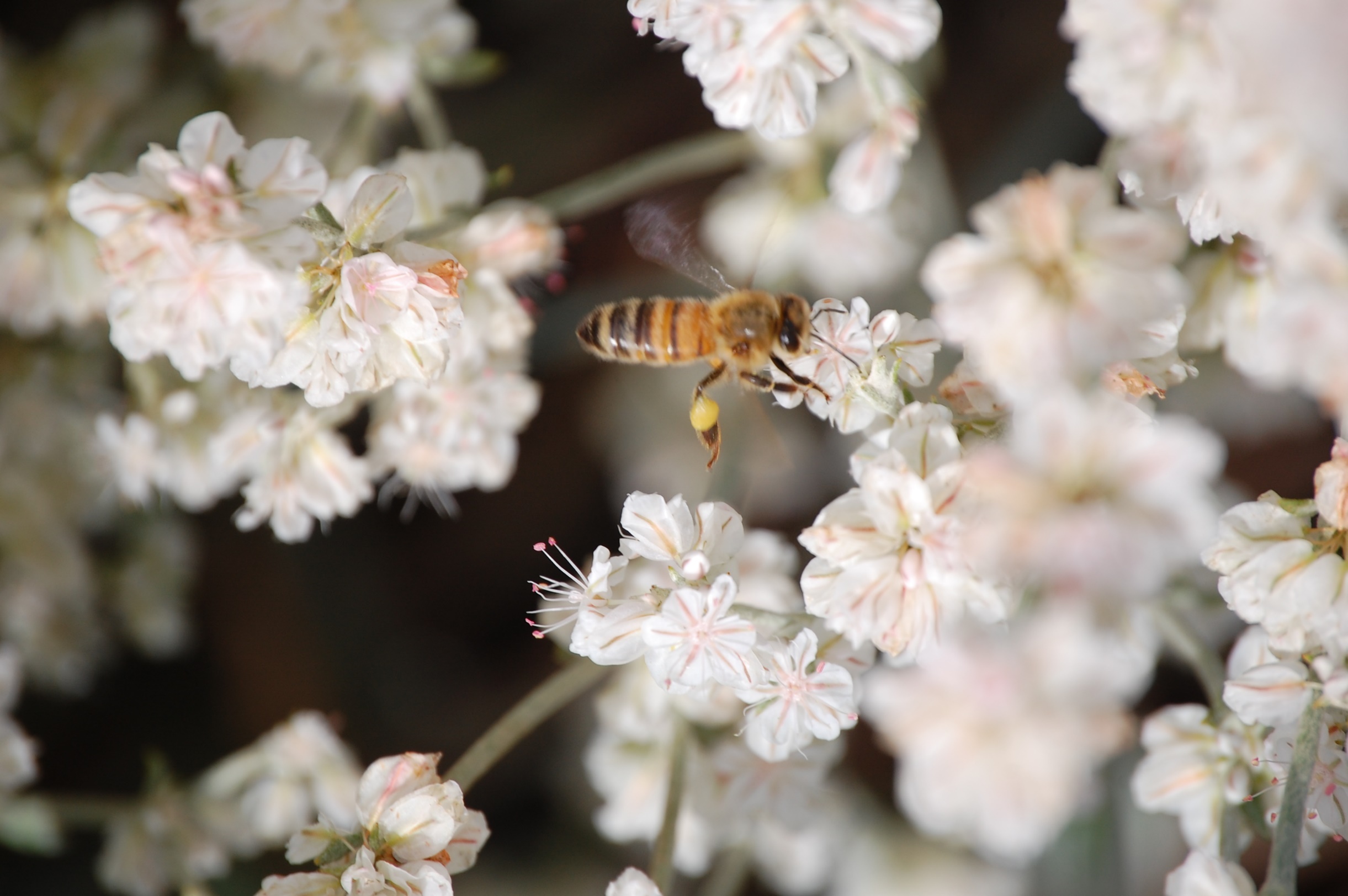 Smooth Blue Aster – mid September
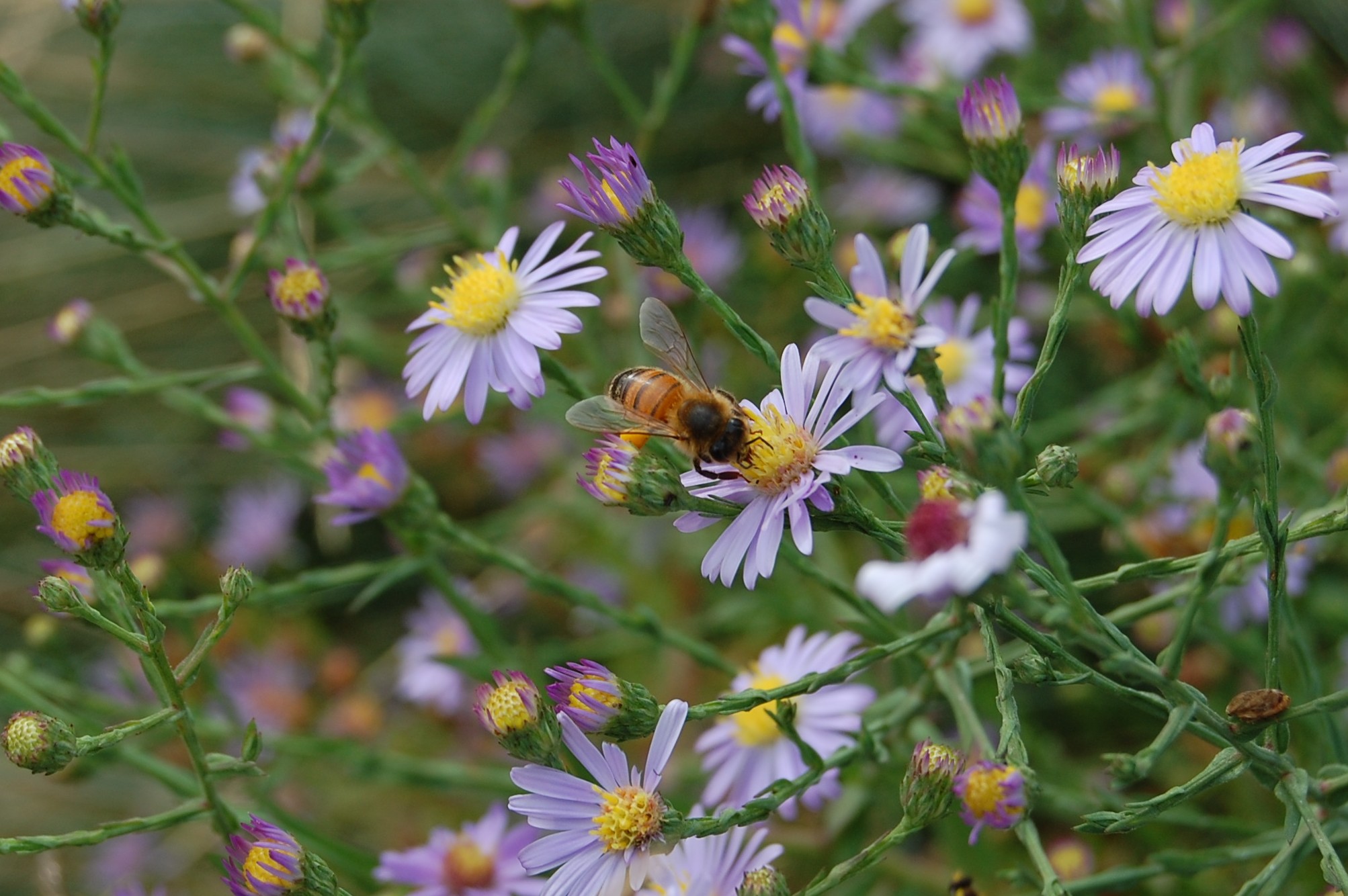 [Speaker Notes: Mid September Smooth Blue Aster
There are regional native Asters blooming from late August: first Western Aster, then Smooth Blue Aster]
Blanketflowers have several species and multiple cultivars, blooming from mid June through mid September
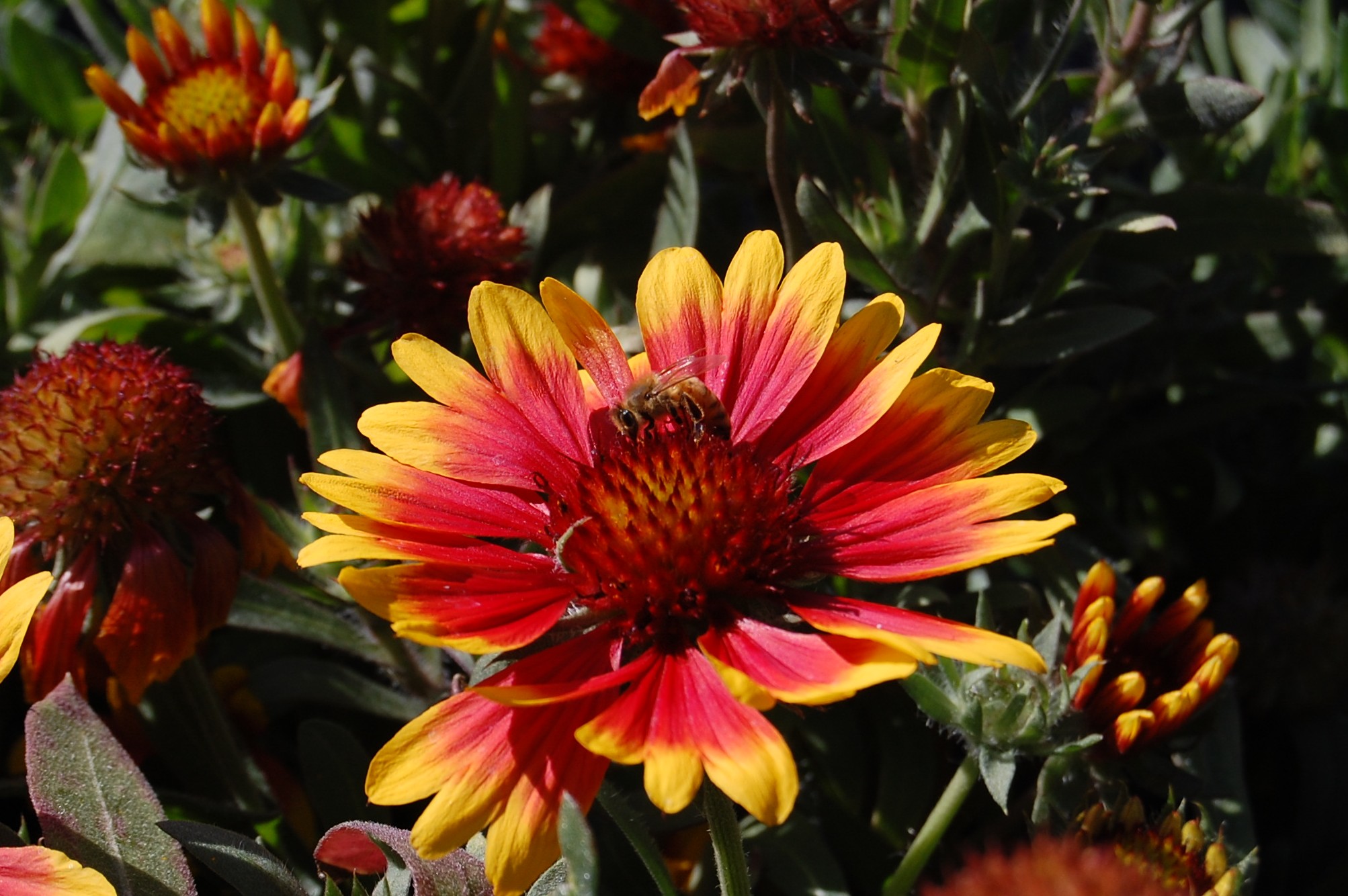 [Speaker Notes: Gaillardia cultivar mid September]
Late season midwestern beauty Salvia azurea
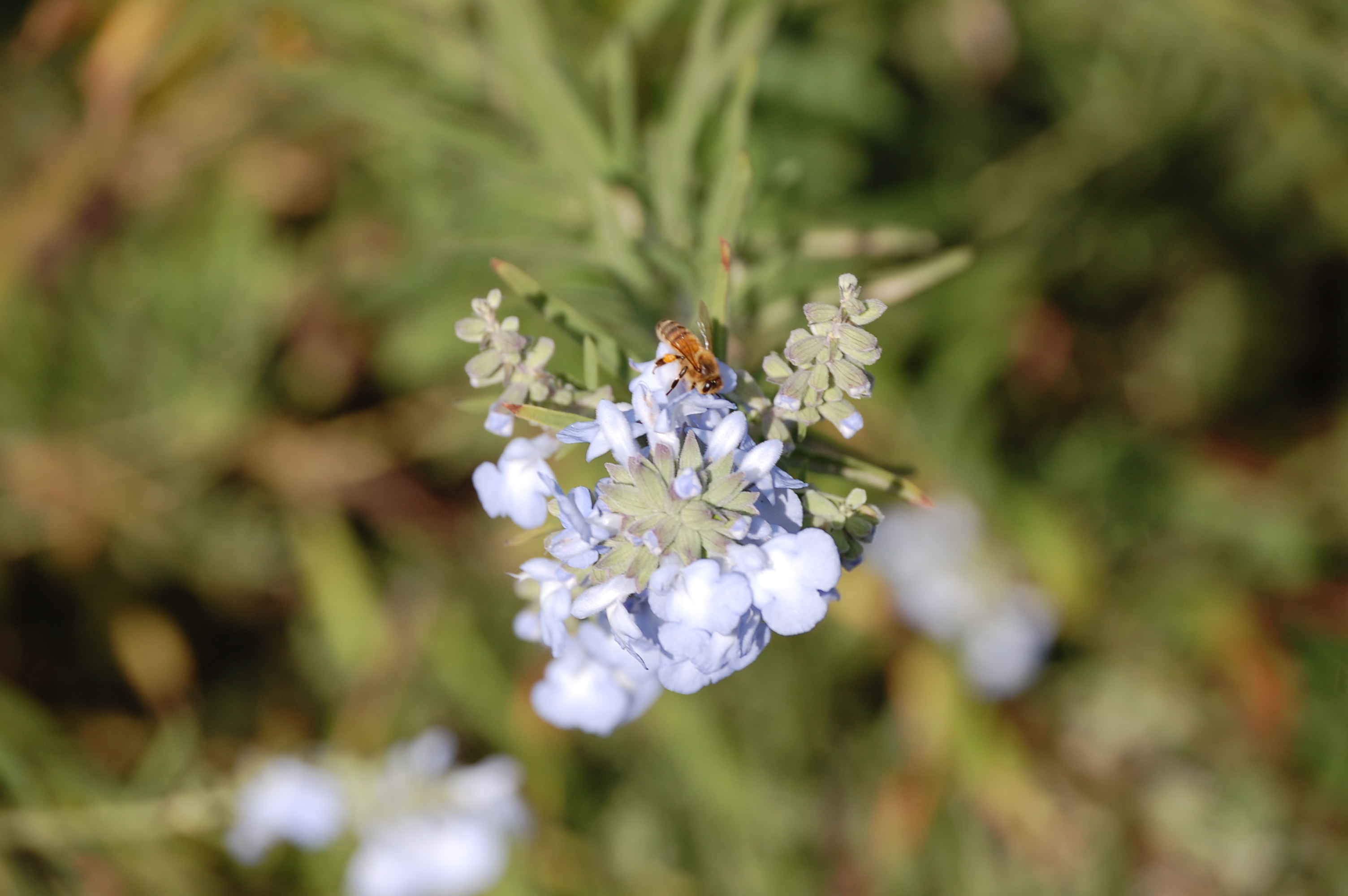 [Speaker Notes: Salvia azurea late September]
New England Aster (Aster novae-angliae) & New York Aster (Aster novi-belgii) - good fall bee forage
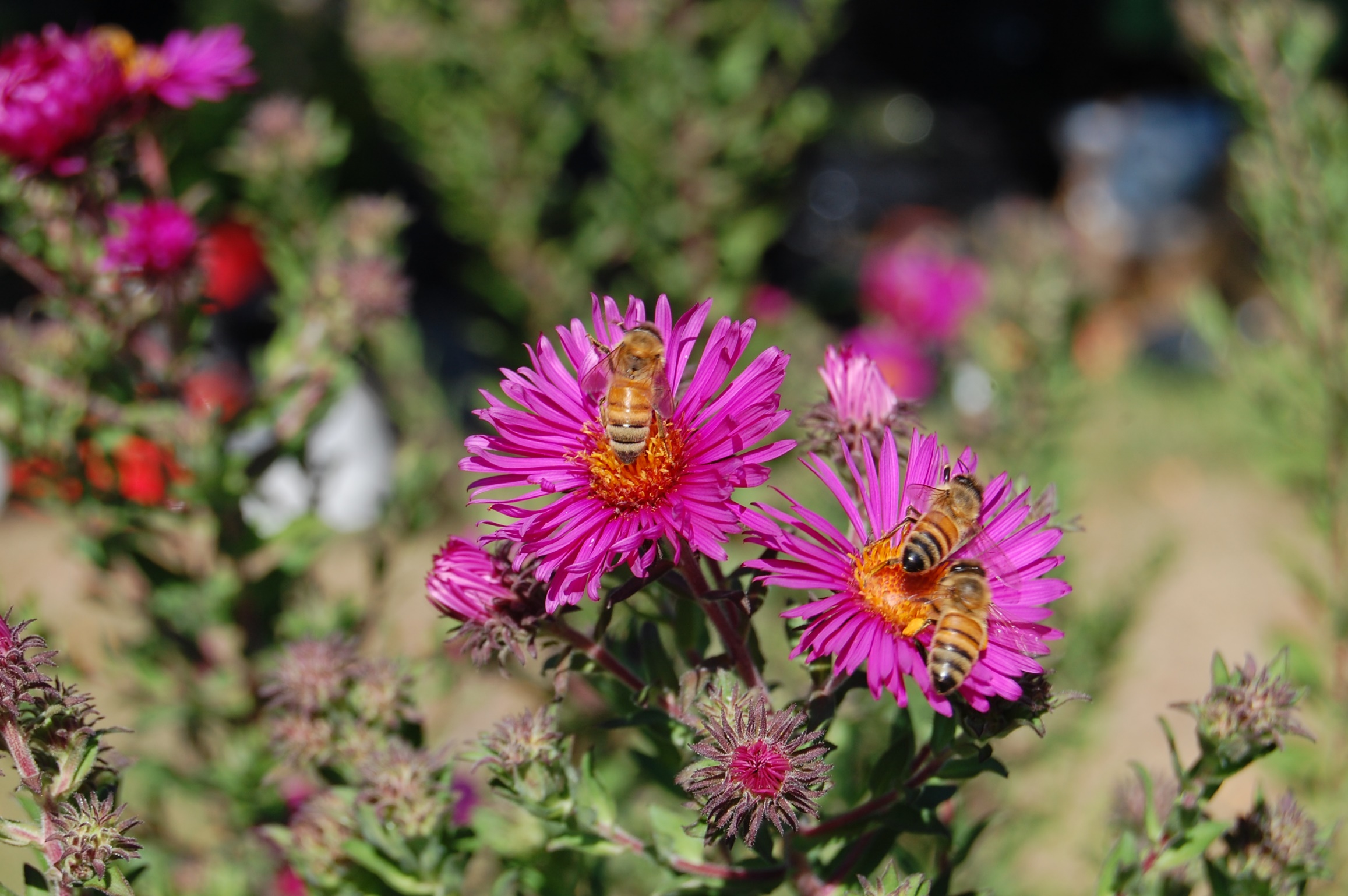 [Speaker Notes: Asters are bee magnets in September and October:  be sure to water for good nectar production
Asters produce lots of pollen also]
A Few Non-natives that bees love
Corn
Most herbs
Basil
Borage
Catmint
Lavender
Thyme
[Speaker Notes: Oregano
Marjoram
ANY MINTS]
Honeybees gathering corn pollen
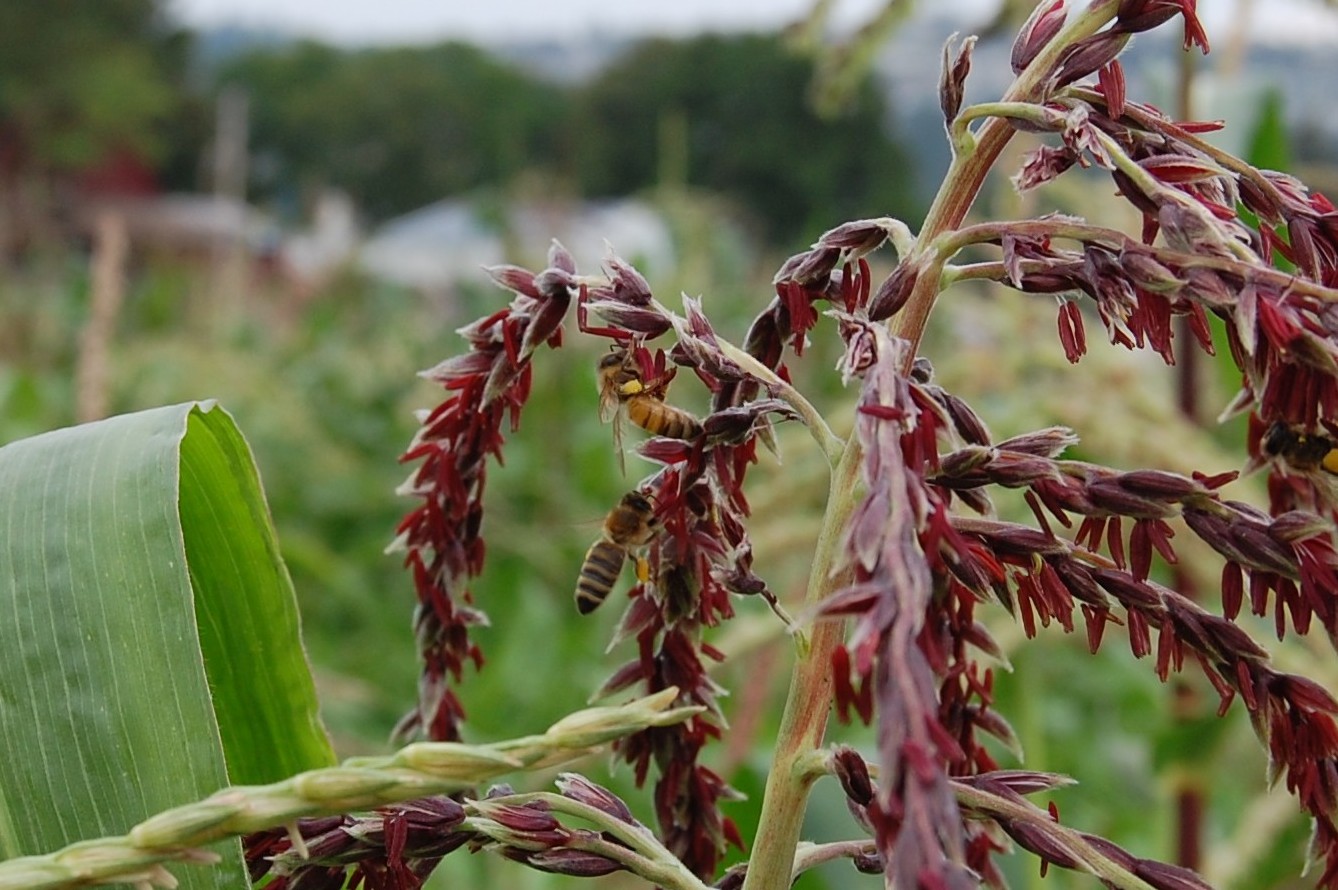 [Speaker Notes: Honeybees love corn pollen, and they help to distribute it and pollinate the corn.  7/23  Painted Mountain Indian corn.]
Long-blooming catmint is a honeybee magnet
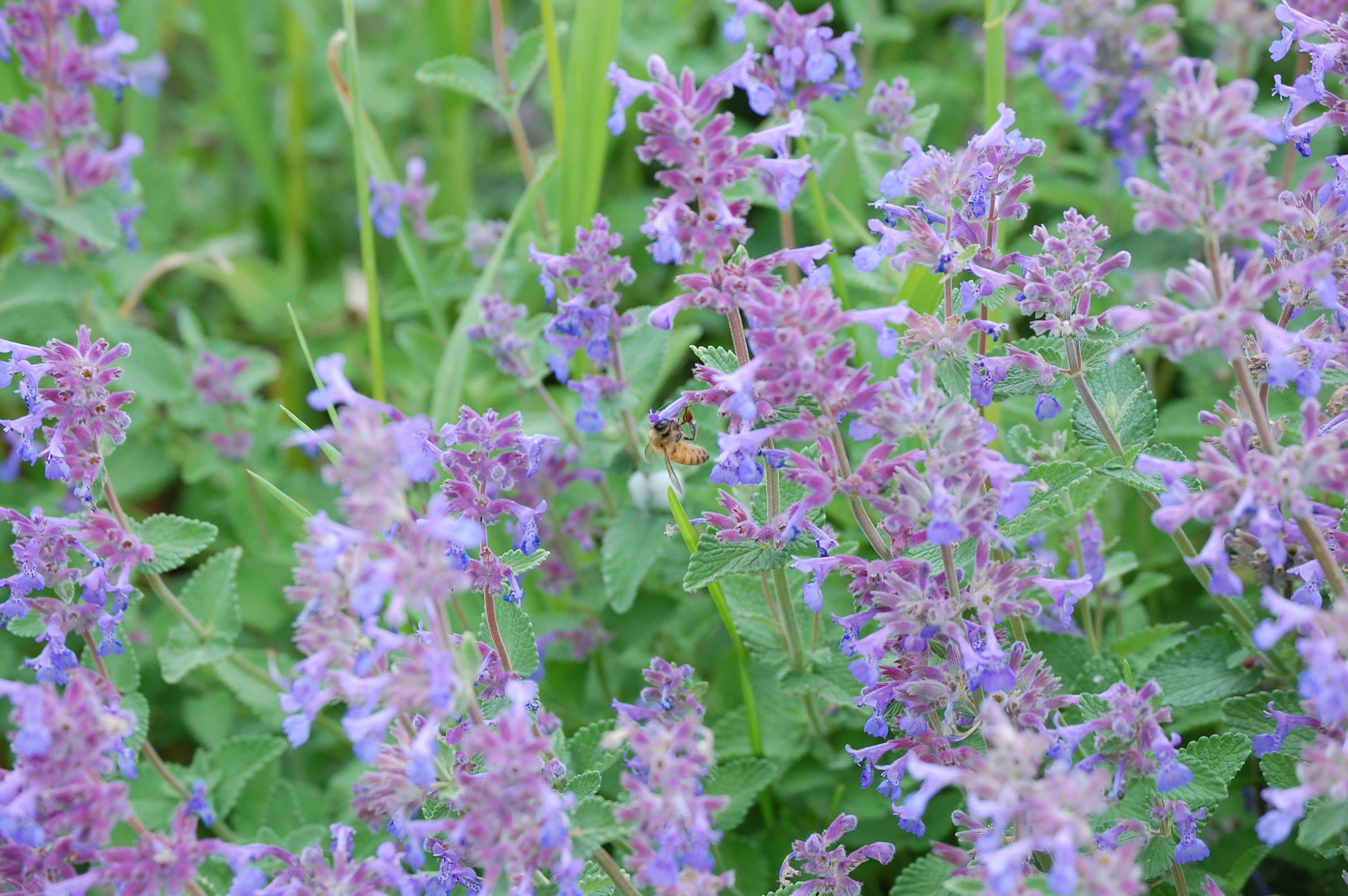 [Speaker Notes: Honeybee on Catmint.  One beekeeper reported that his bees bringing back aromatic nectar from catmint cleared his hive of mites.]
Lavender
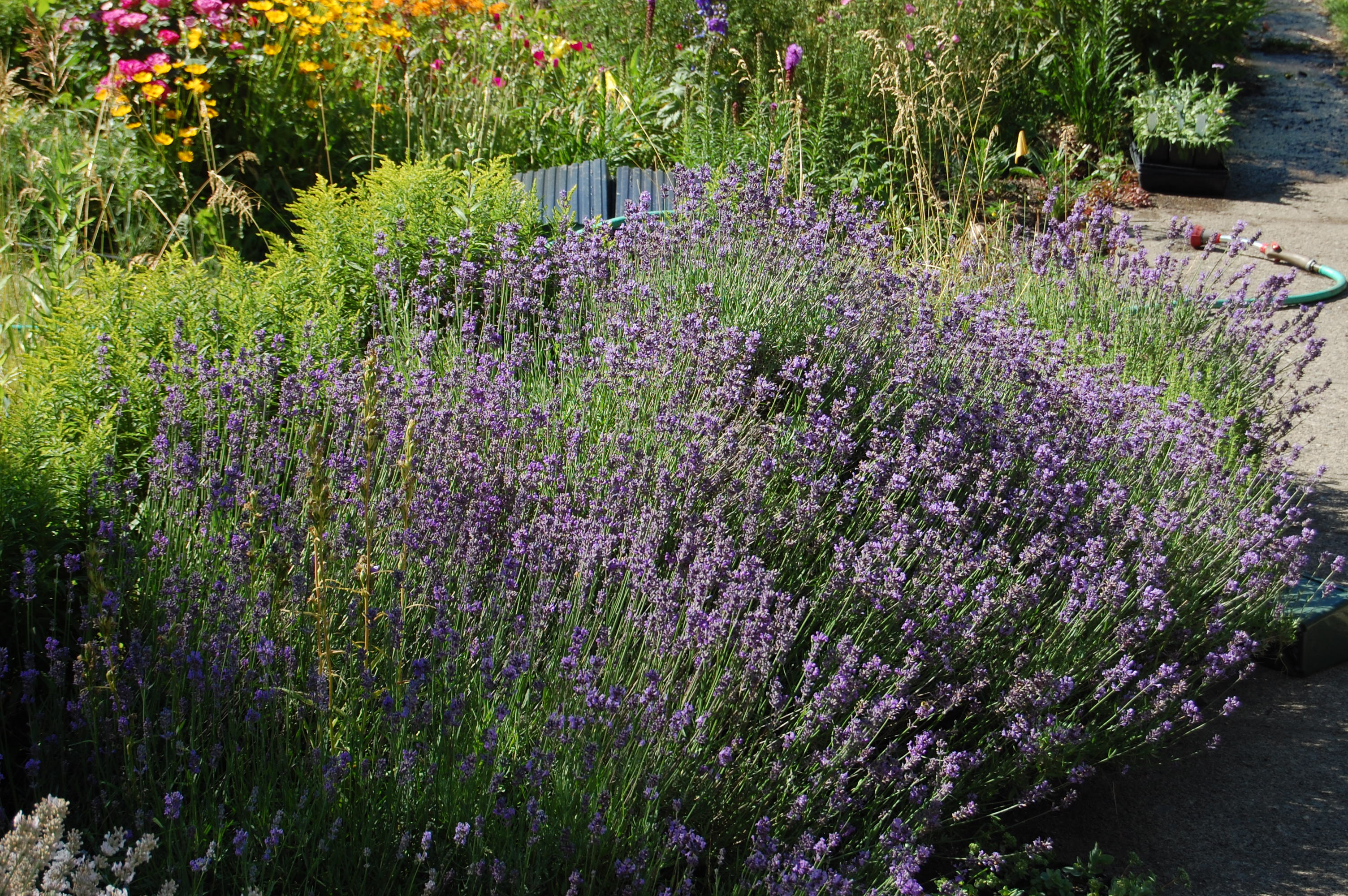 Creeping Thyme
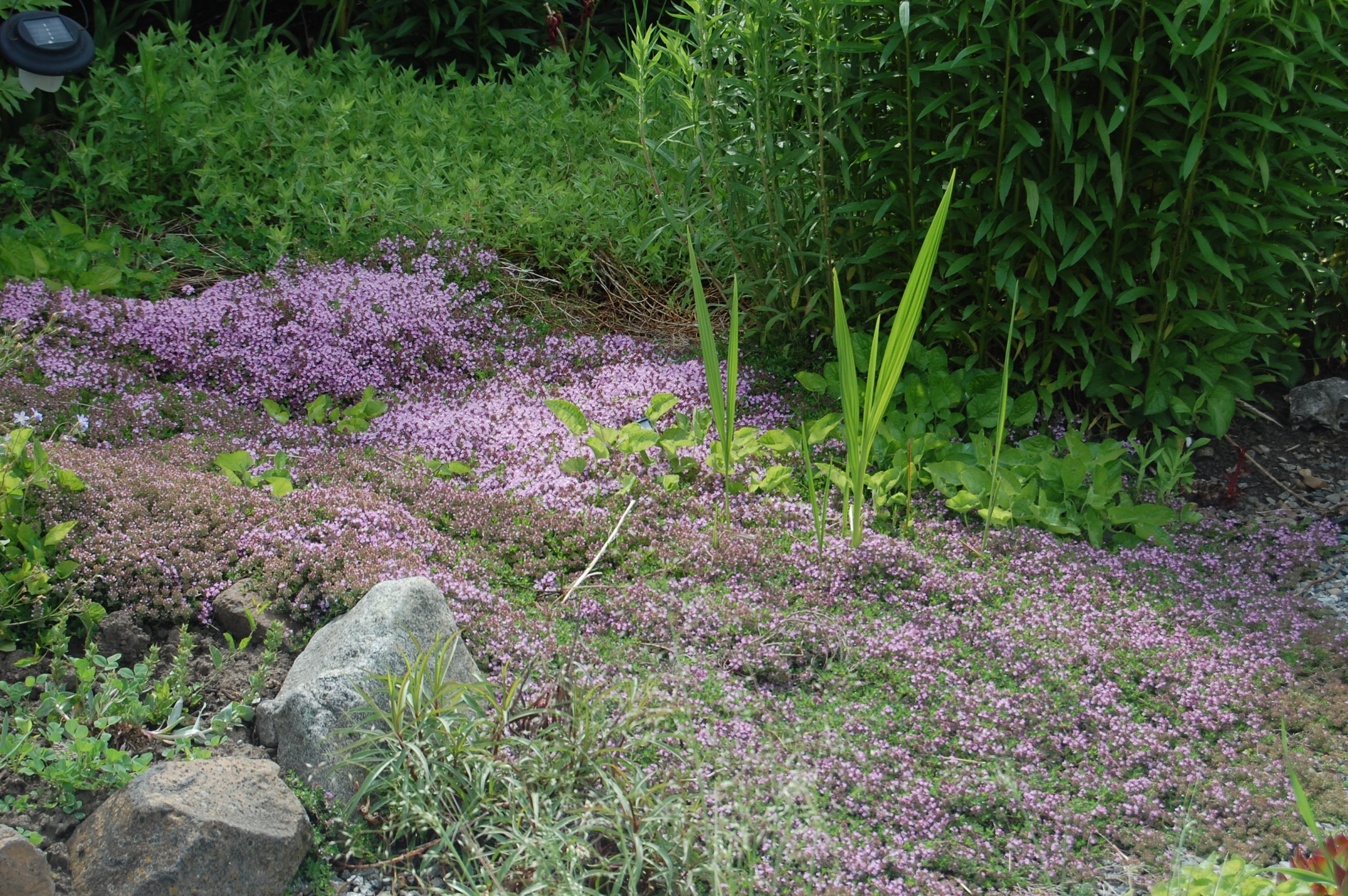 [Speaker Notes: June creeping thyme]
Other Tricks of the Trade
Companion Planting





Cages/Trellis

Learn Botanical Latin Names and common plant preferences
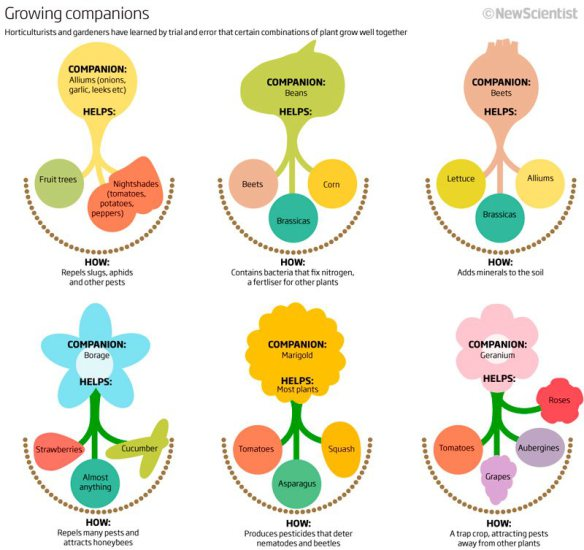 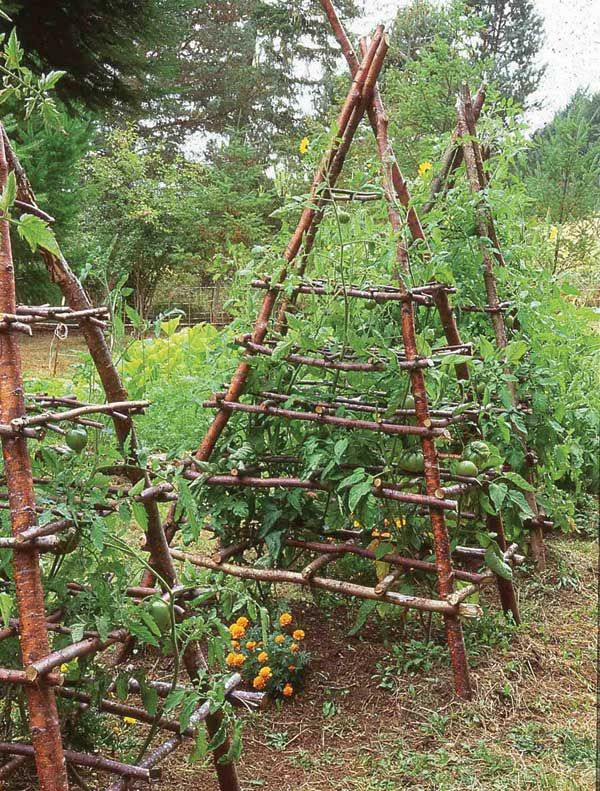 [Speaker Notes: Companions

Alliums (onions, garlic, leaks etc.) helps-Fruit trees, night shades (tomatoes, potatoes, peppers) by repelling: slugs, aphids & other pests.]
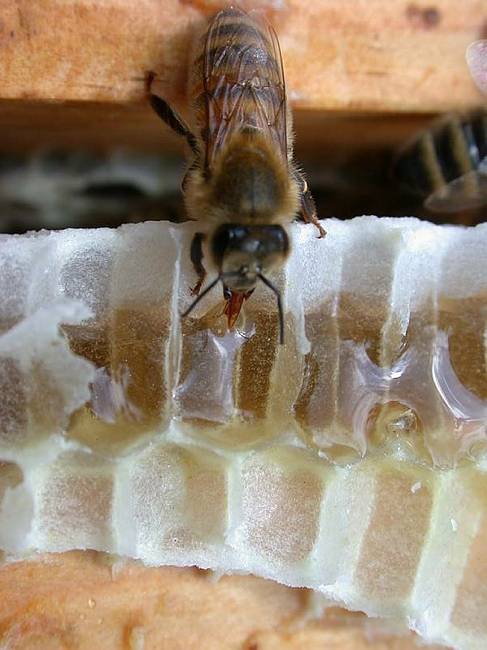 HAPPY PLANTING
73
Sources
Geiger, M. Flowers, Pollen and Nectar. From: http://www.wpbeekeepers.org

Jackson, G. Growing a garden for the bees in the west plains. From: http://www.wpbeekeepers.org

Stutzman, D. Native Plants for Honey Bees. From: http://www.wpbeekeepers.org